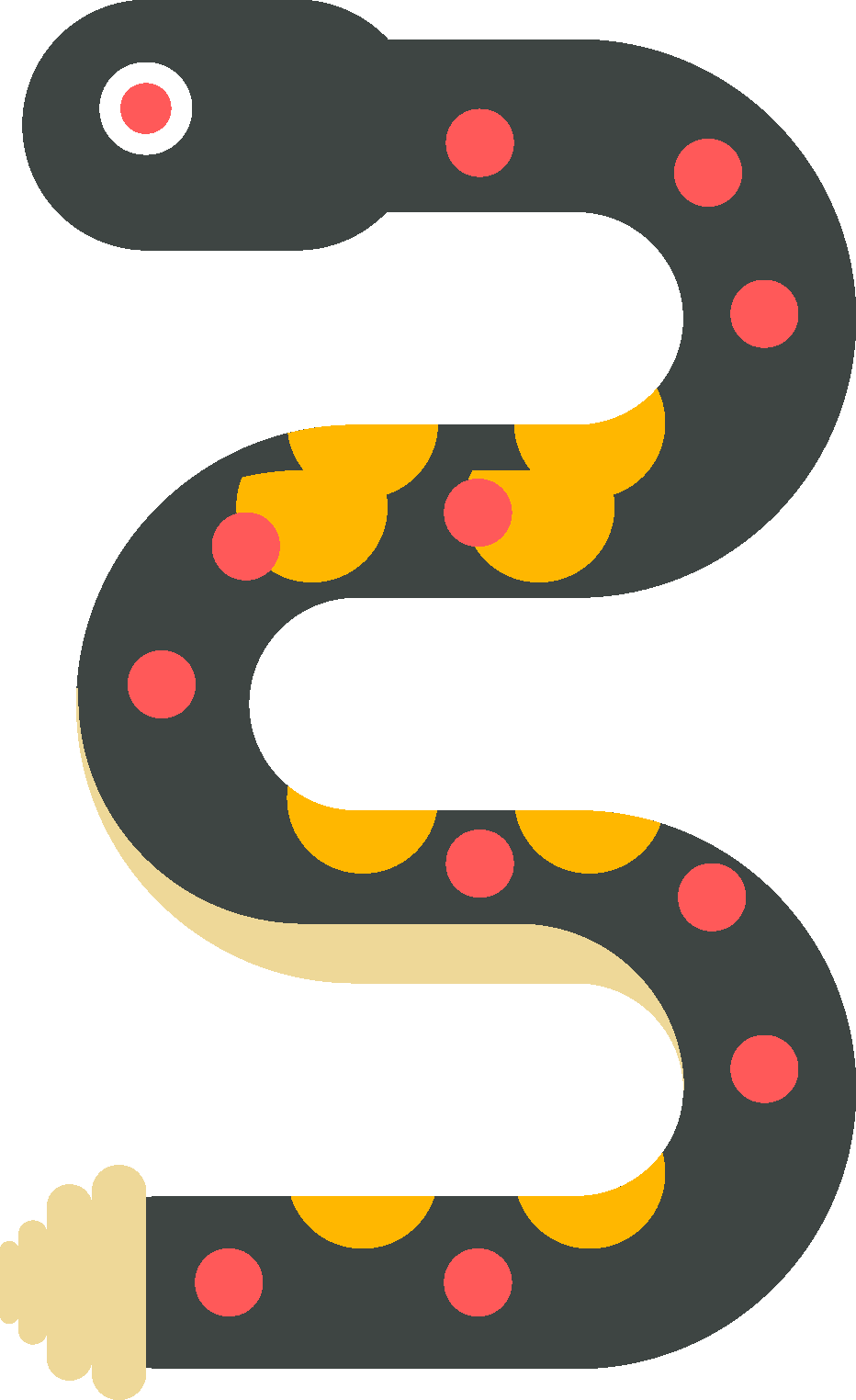 Число и цифра 3. Счет до 3. Повторение
Задачи:

 Закрепление и систематизация  представлений о числе и цифре 3, умение считать до трех, соотносить цифру с количеством; закреплять счетные умения.
Закрепление умения выделять и сравнивать свойства предметов, умение сравнивать группы предметов по количеству, используя счет.
Воспитывать положительные эмоции и радостное настроение у детей в процессе занятия;
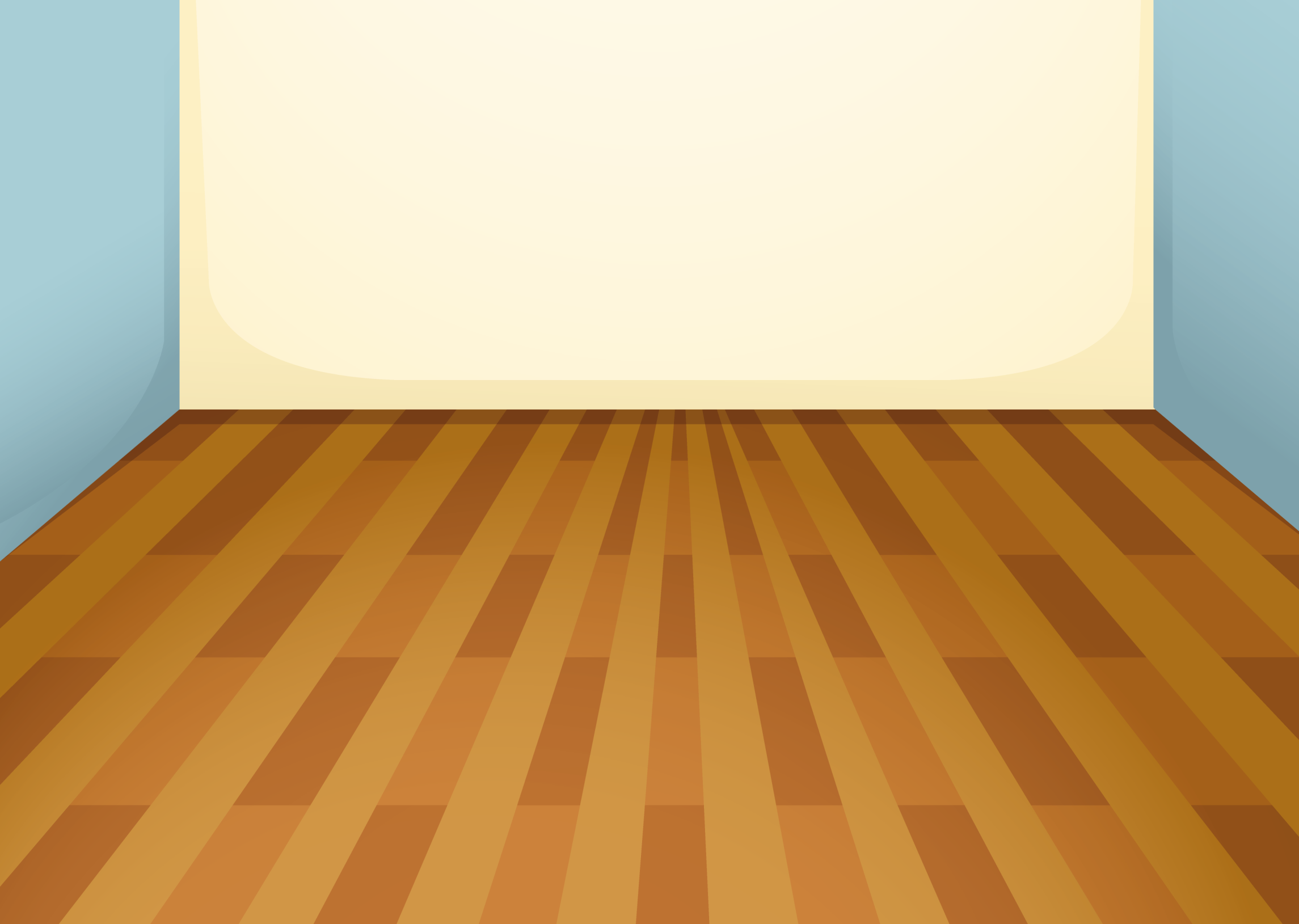 ОДИН
ДВА
ТРИ
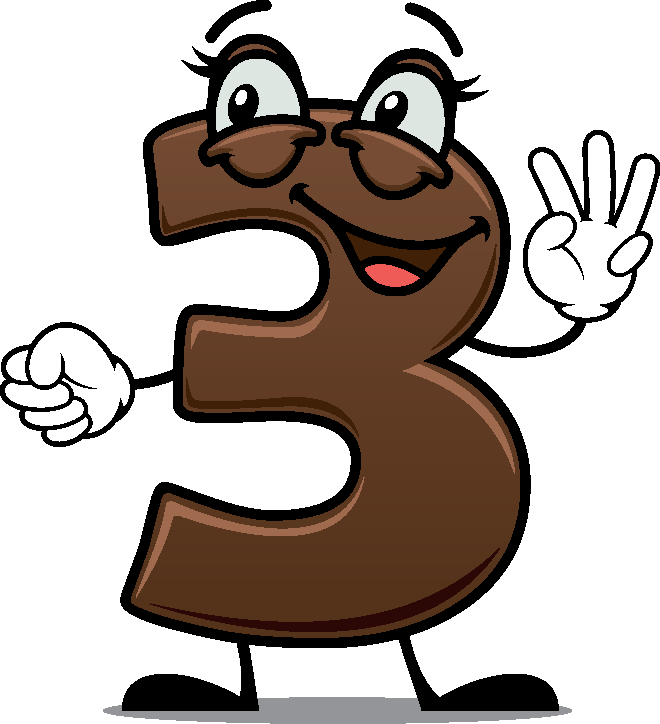 1
2
3
1
3
4
5
6
7
9
1
2
2
8
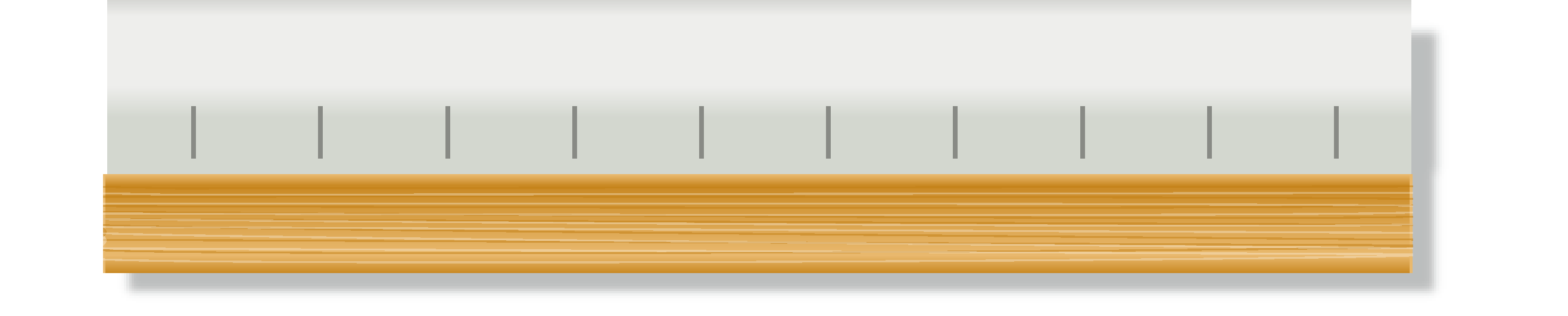 3
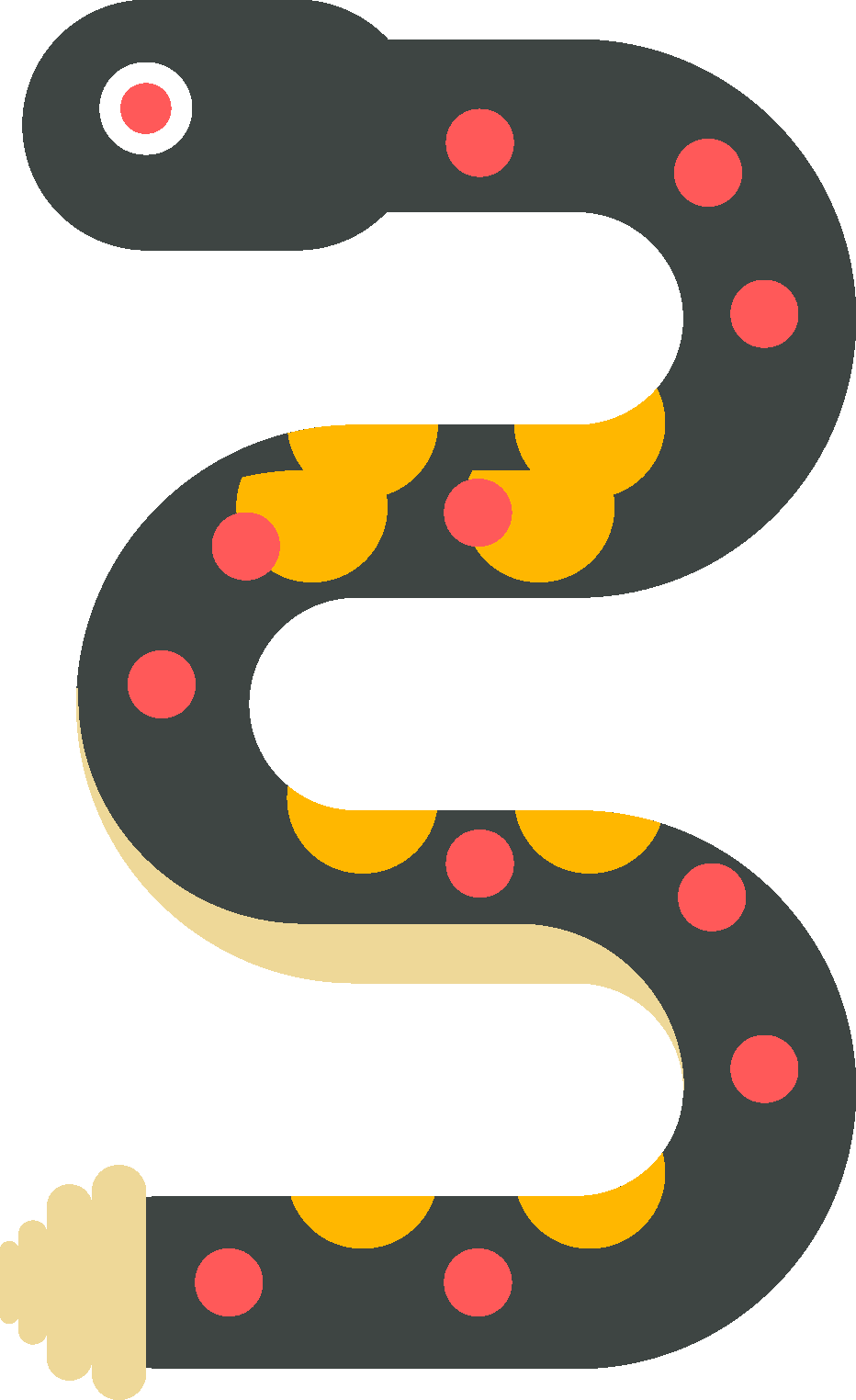 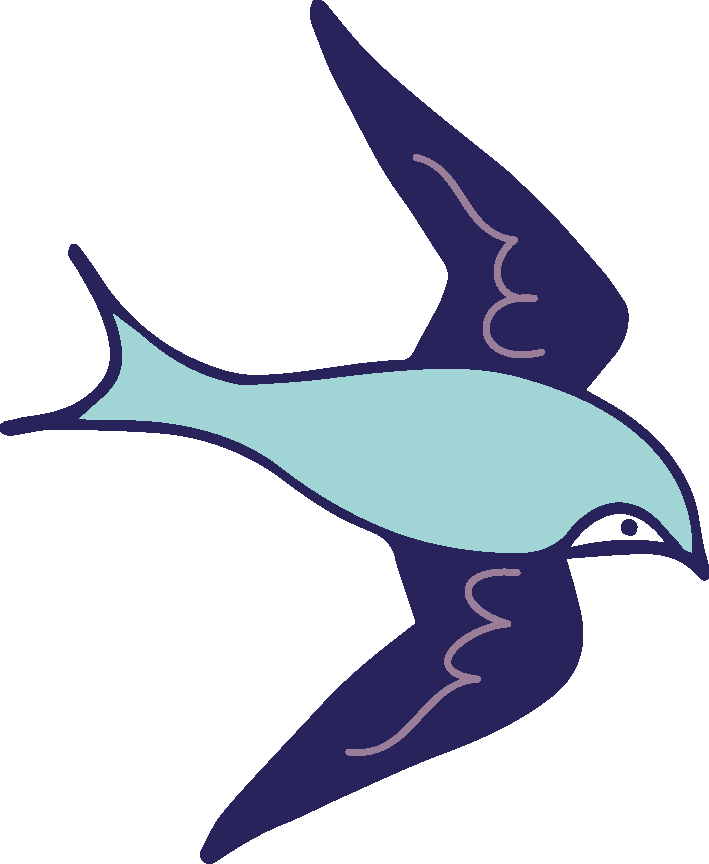 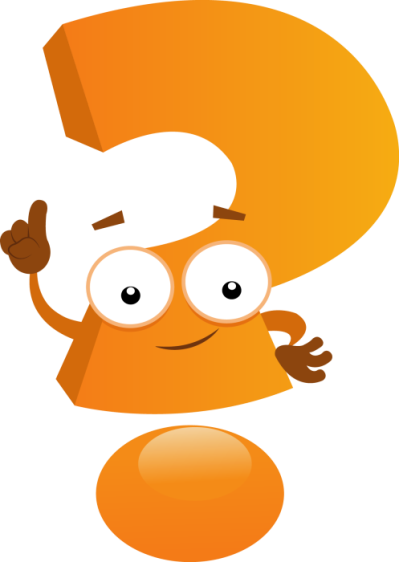 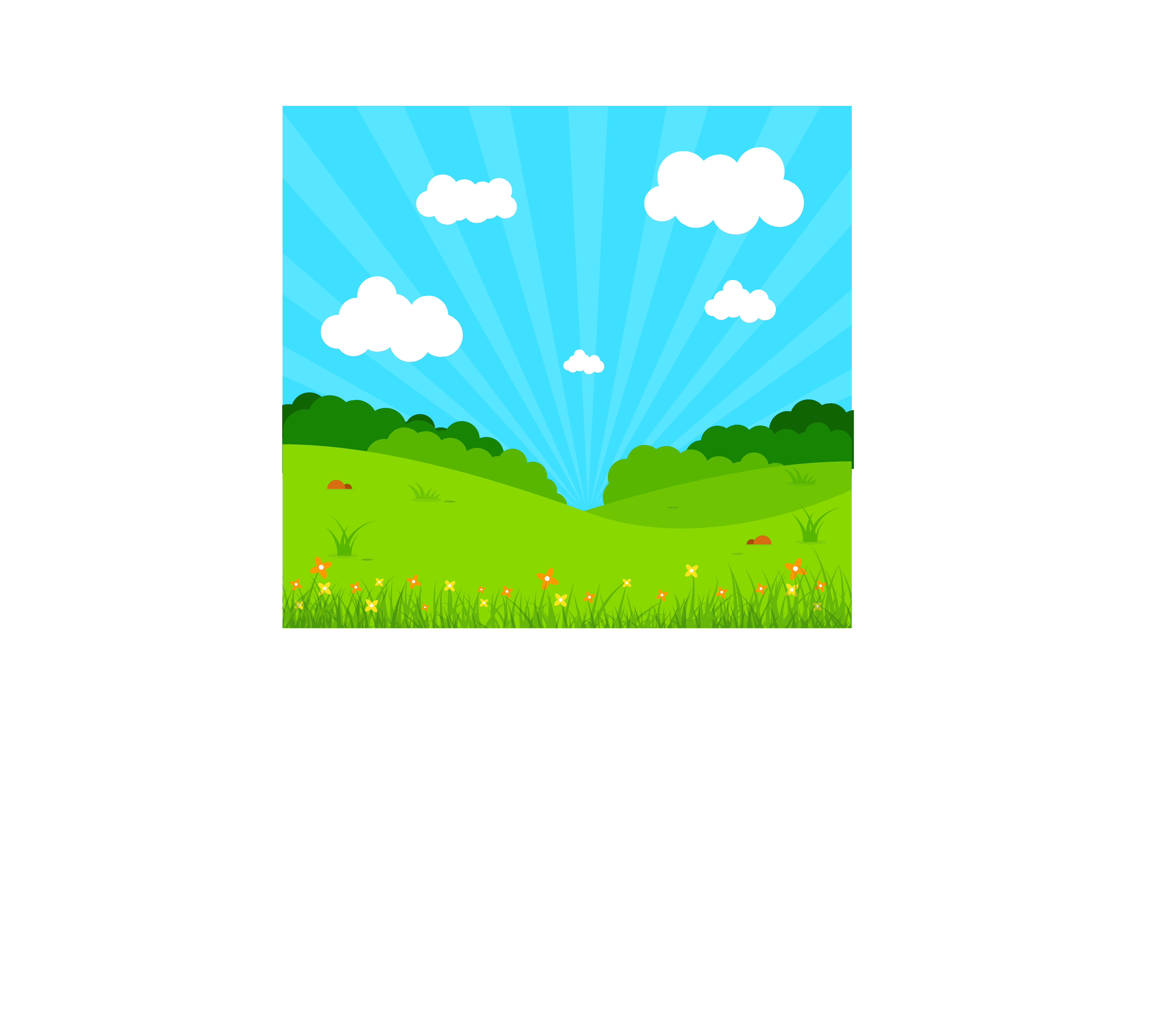 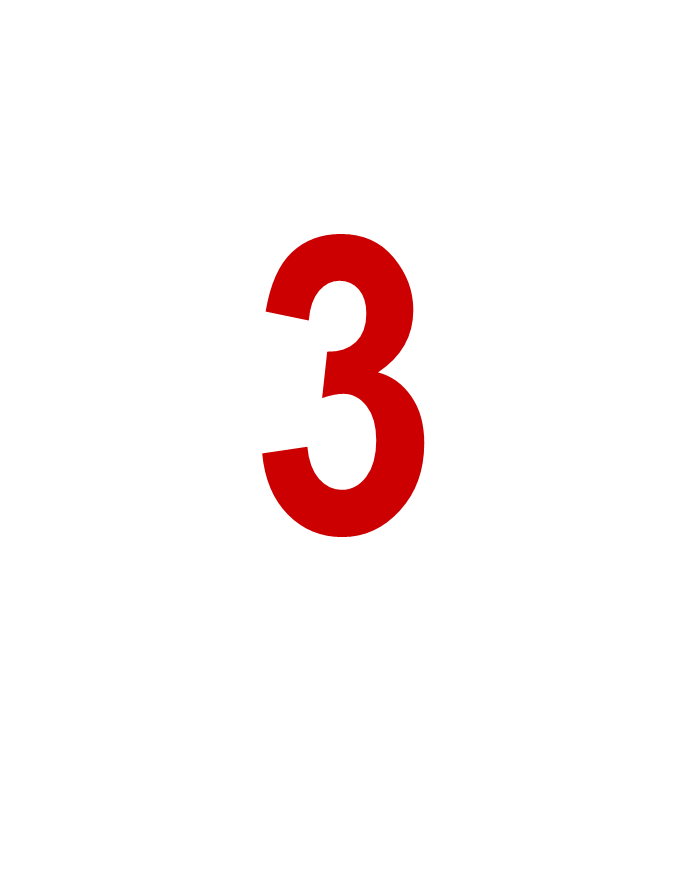 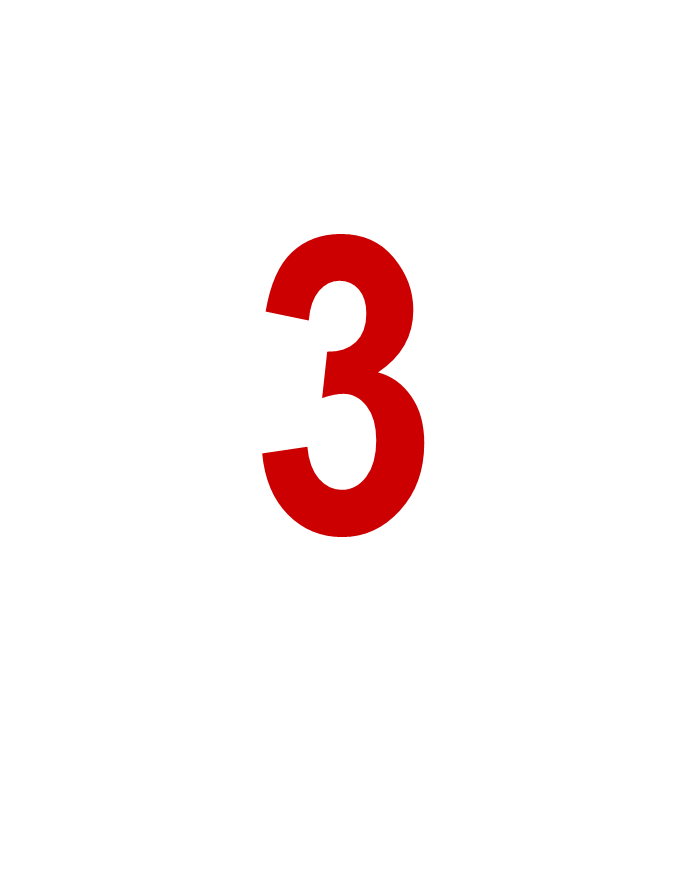 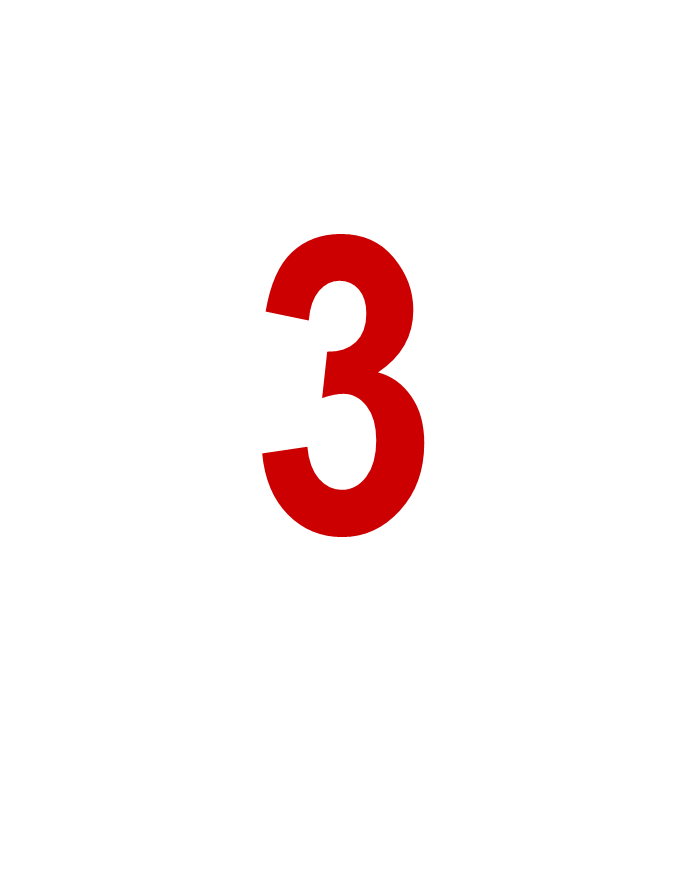 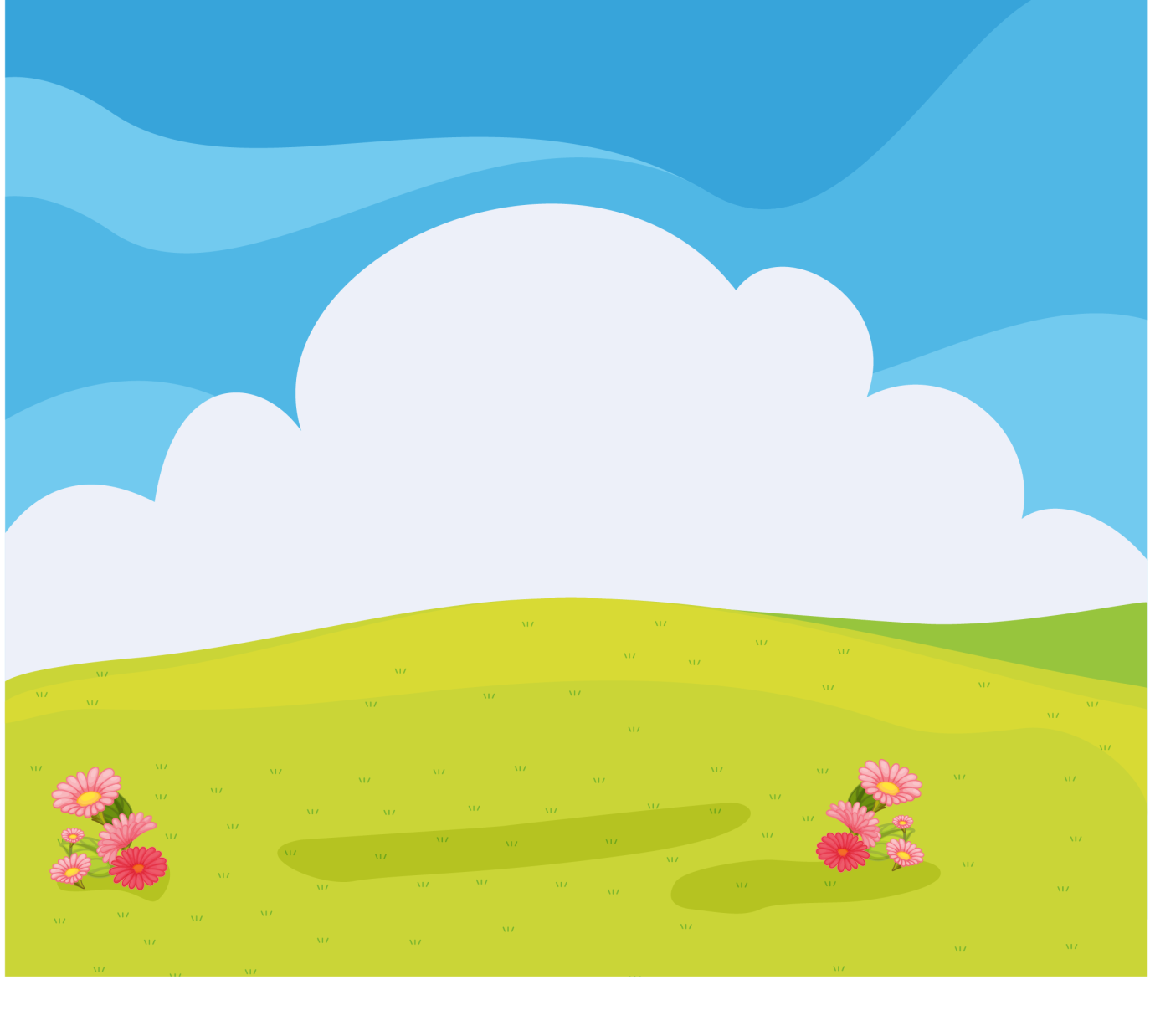 3
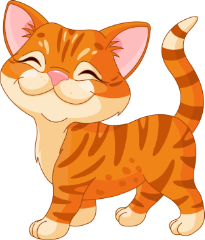 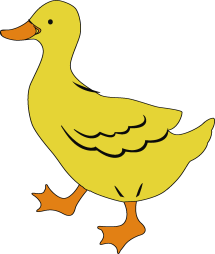 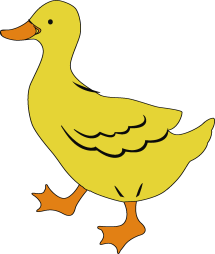 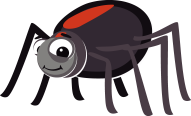 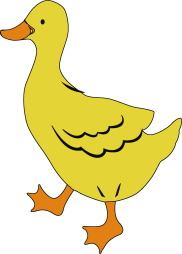 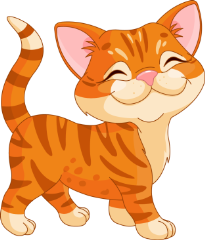 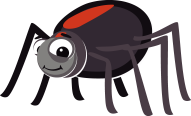 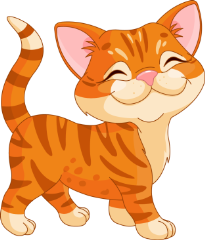 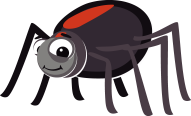 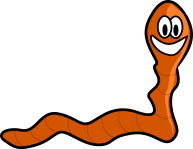 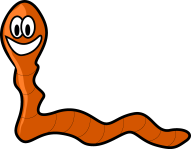 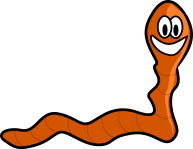 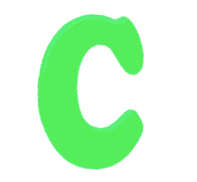 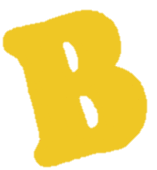 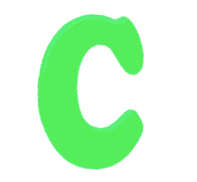 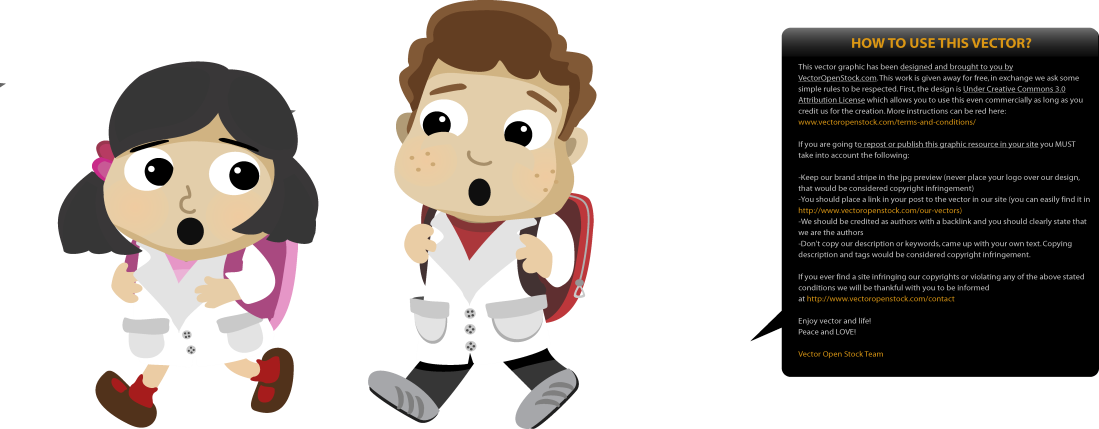 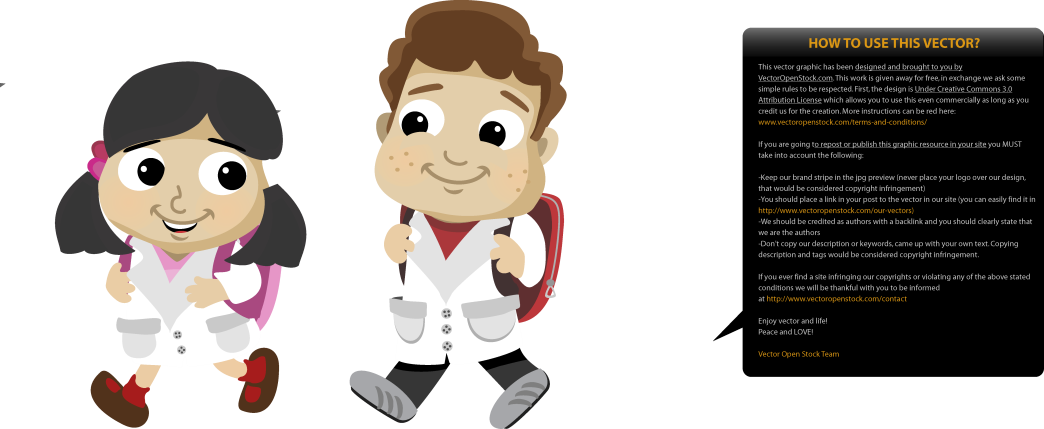 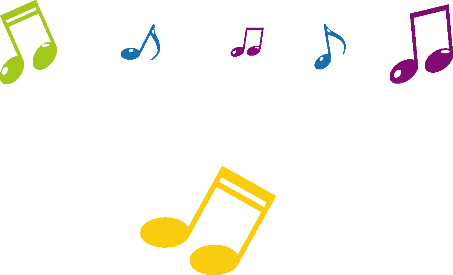 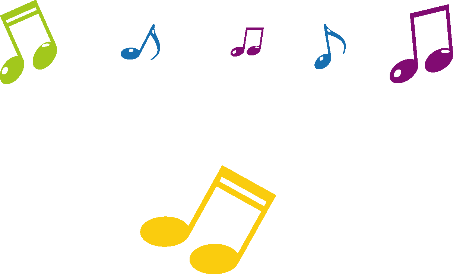 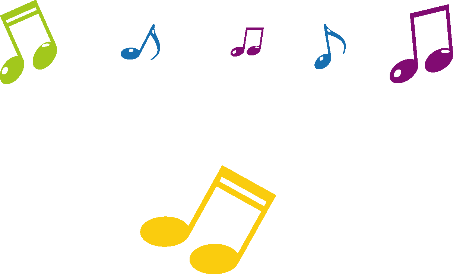 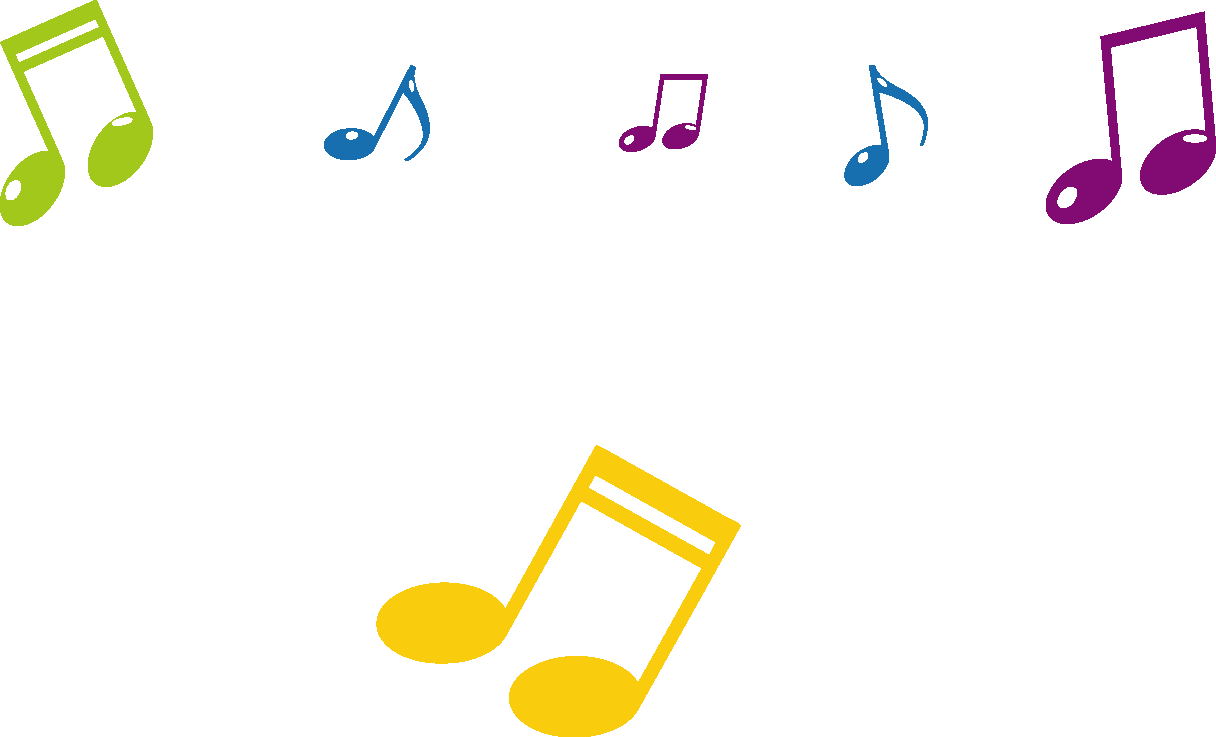 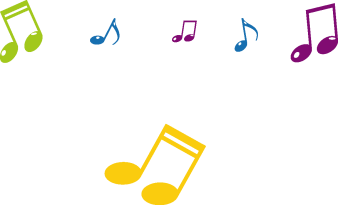 3
4
5
6
7
9
1
1
1
2
2
2
3
3
8
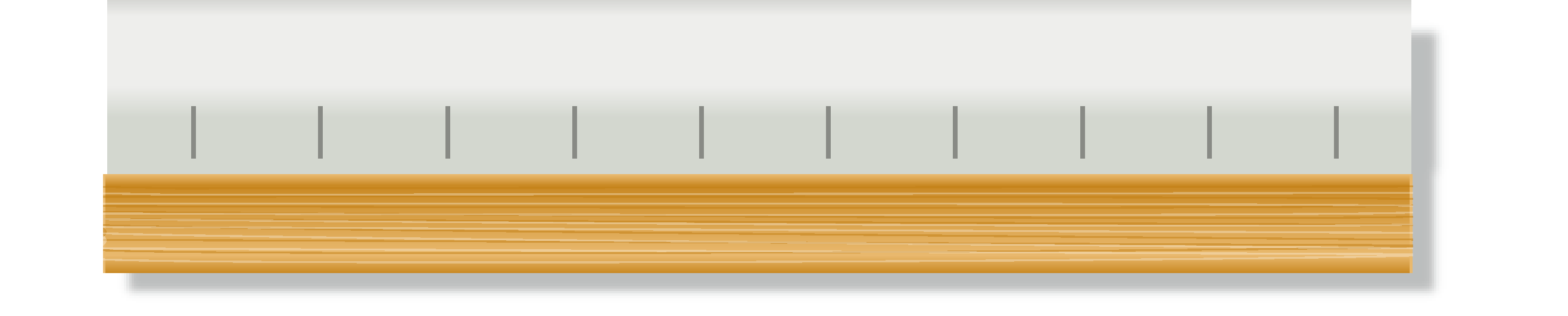 1
1
1
+
3
=
+
2
1
+
3
=
1
2
+
3
=
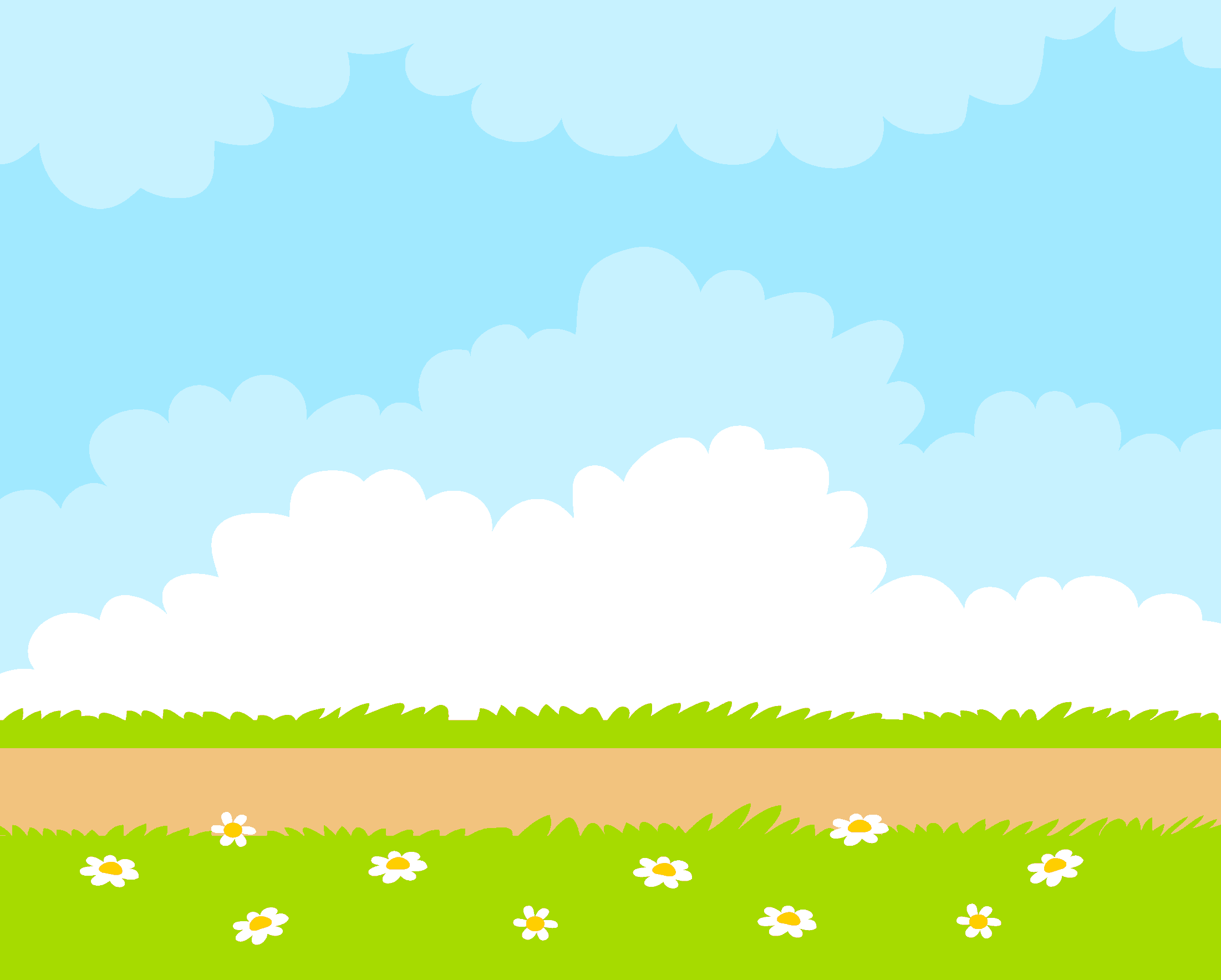 ЗАЙЧИКИ
1
3
2
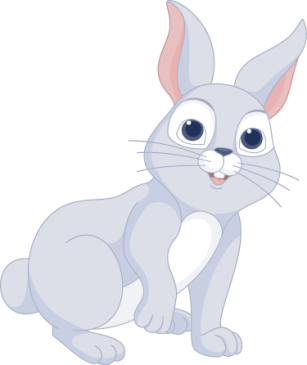 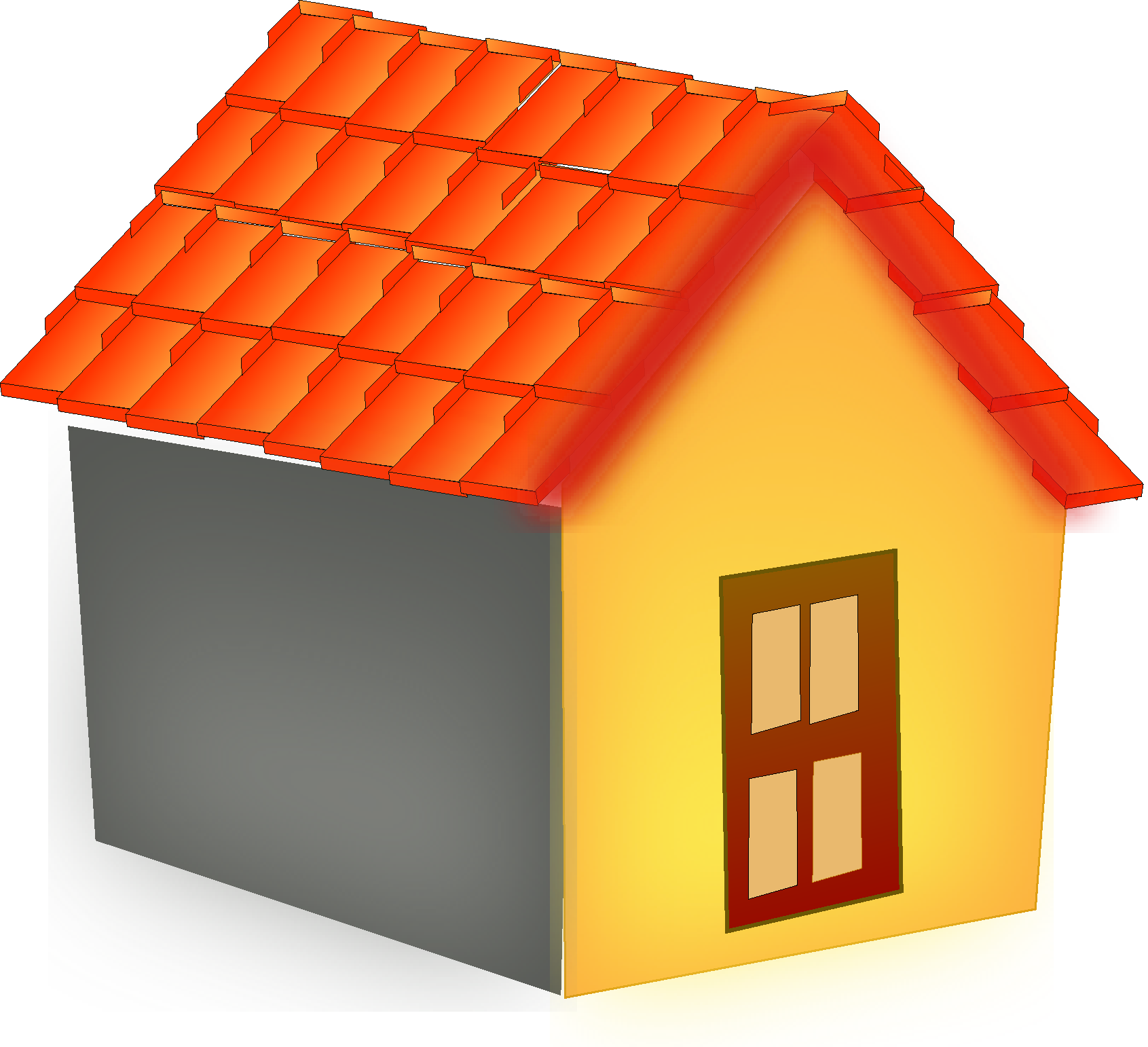 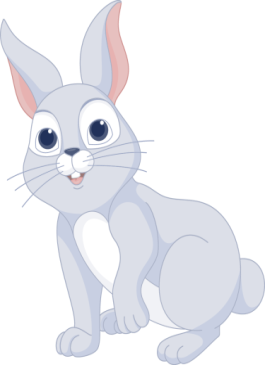 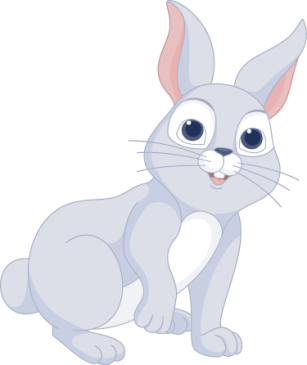 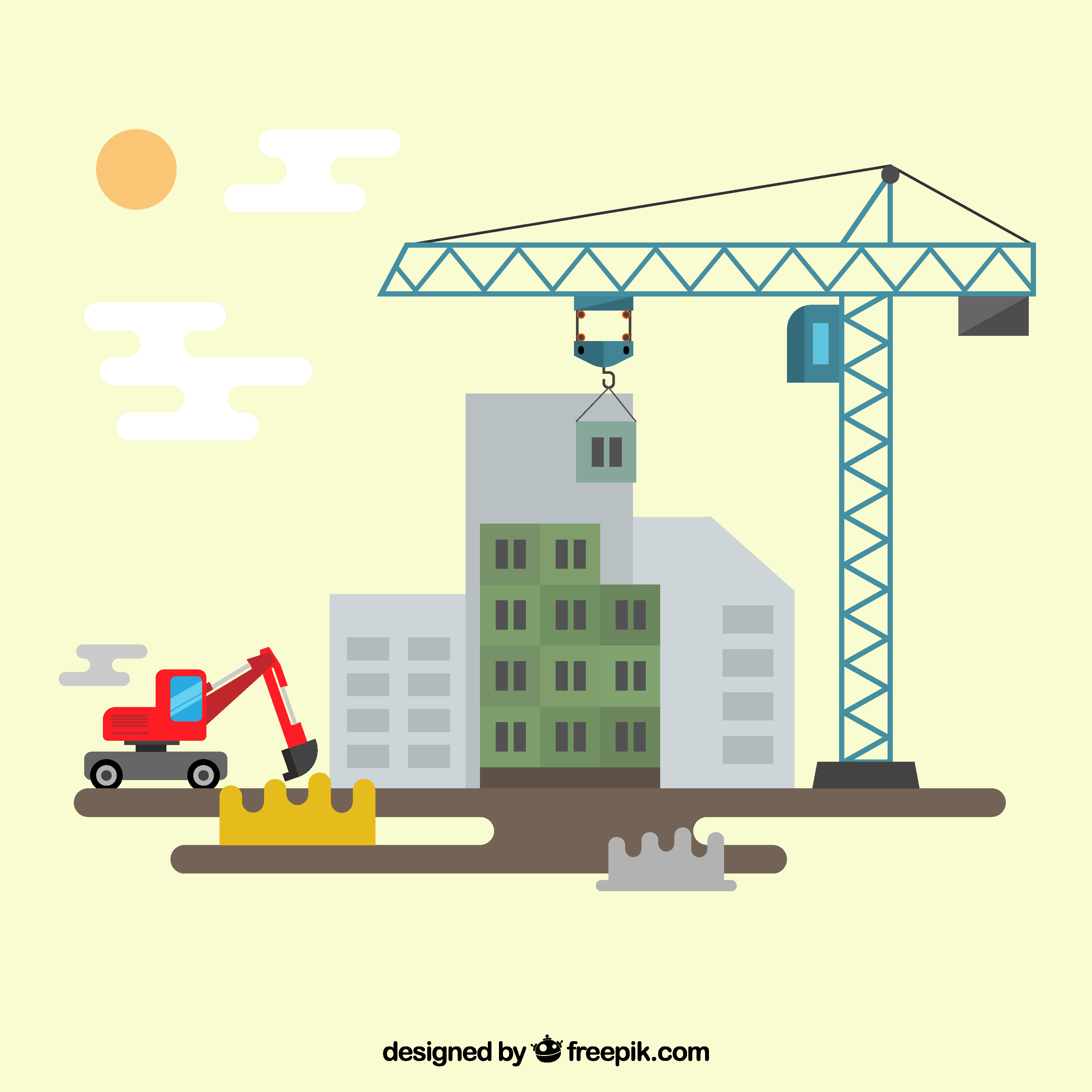 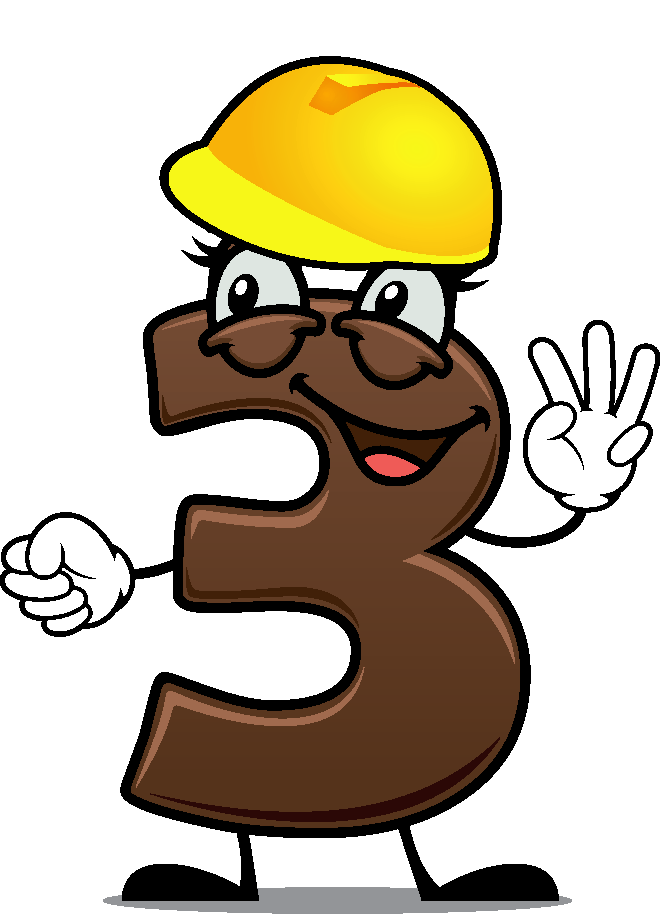 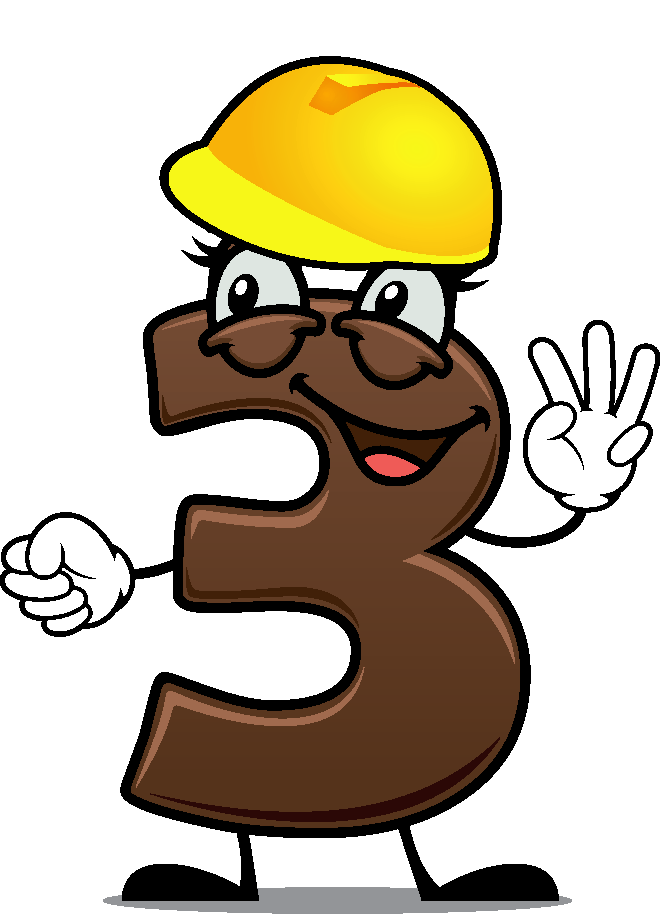 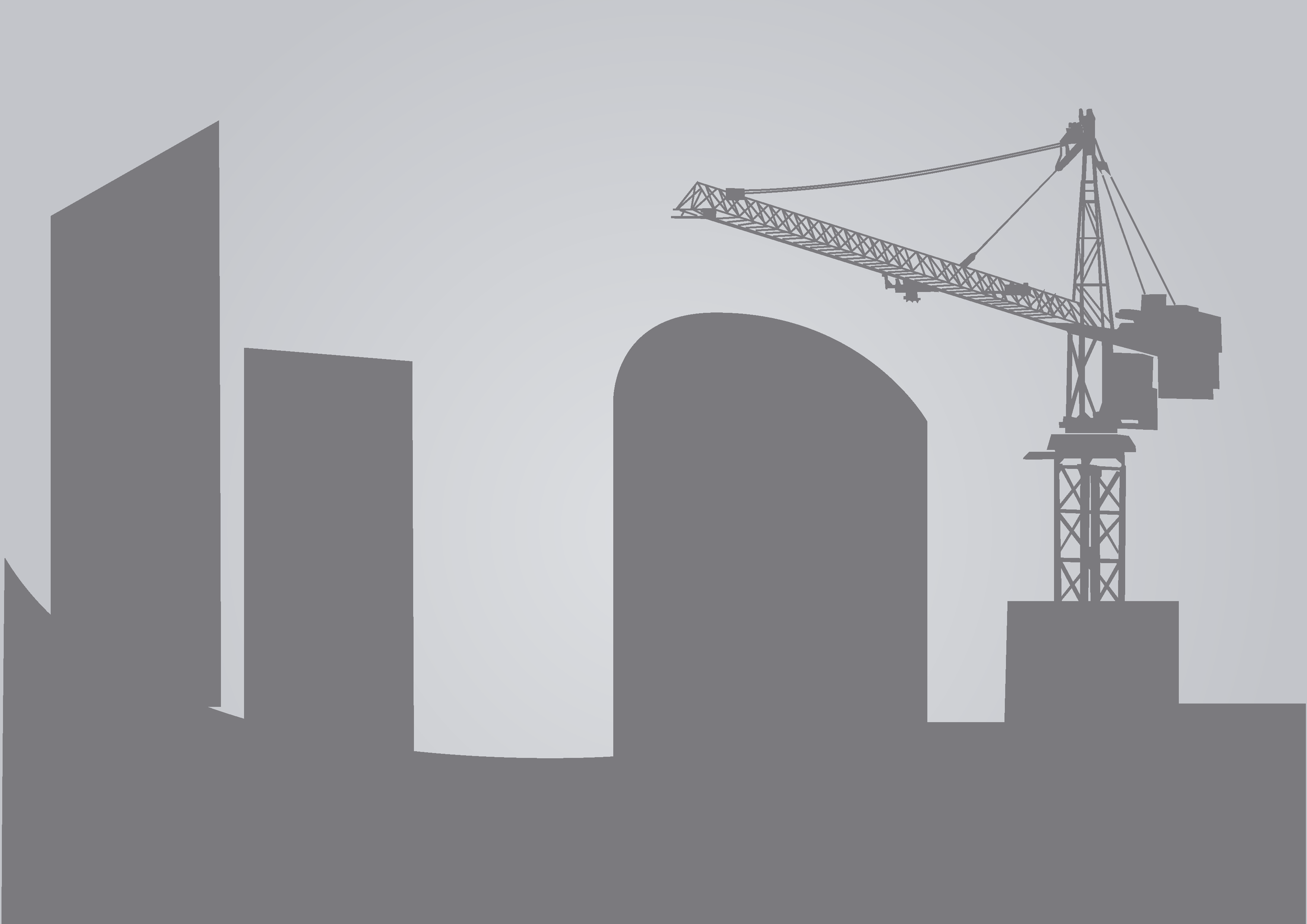 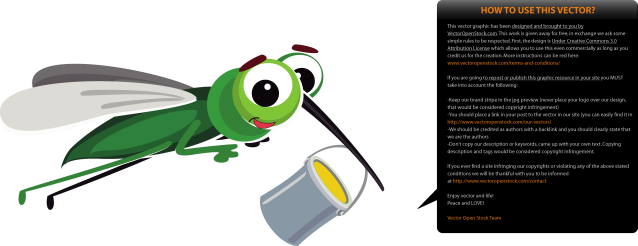 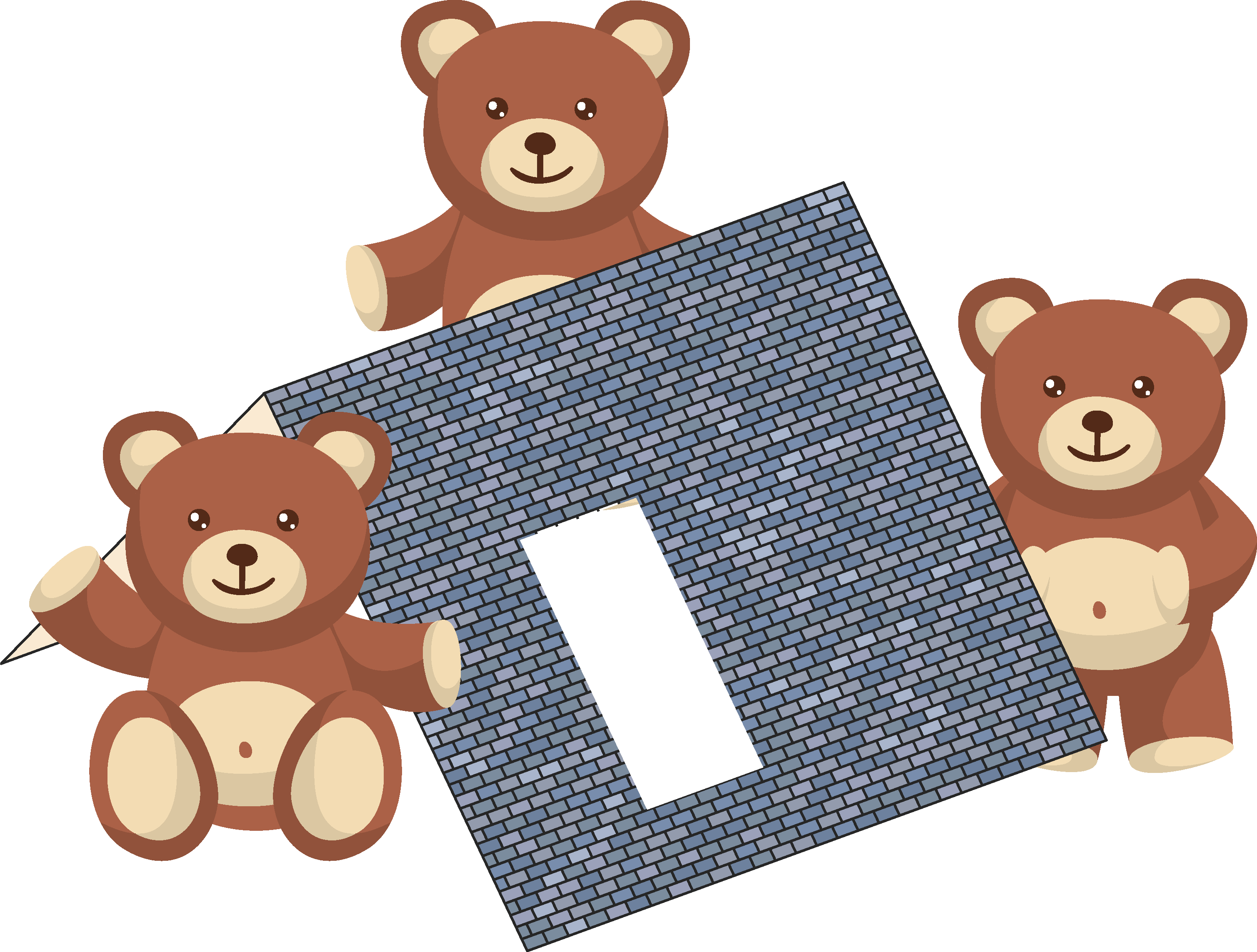 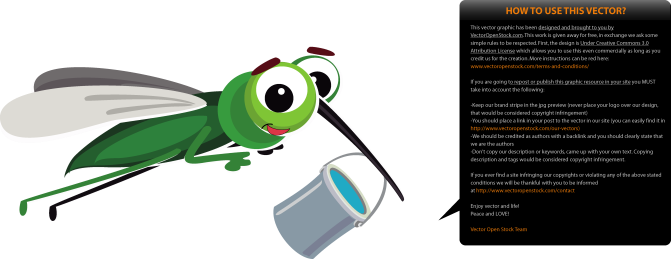 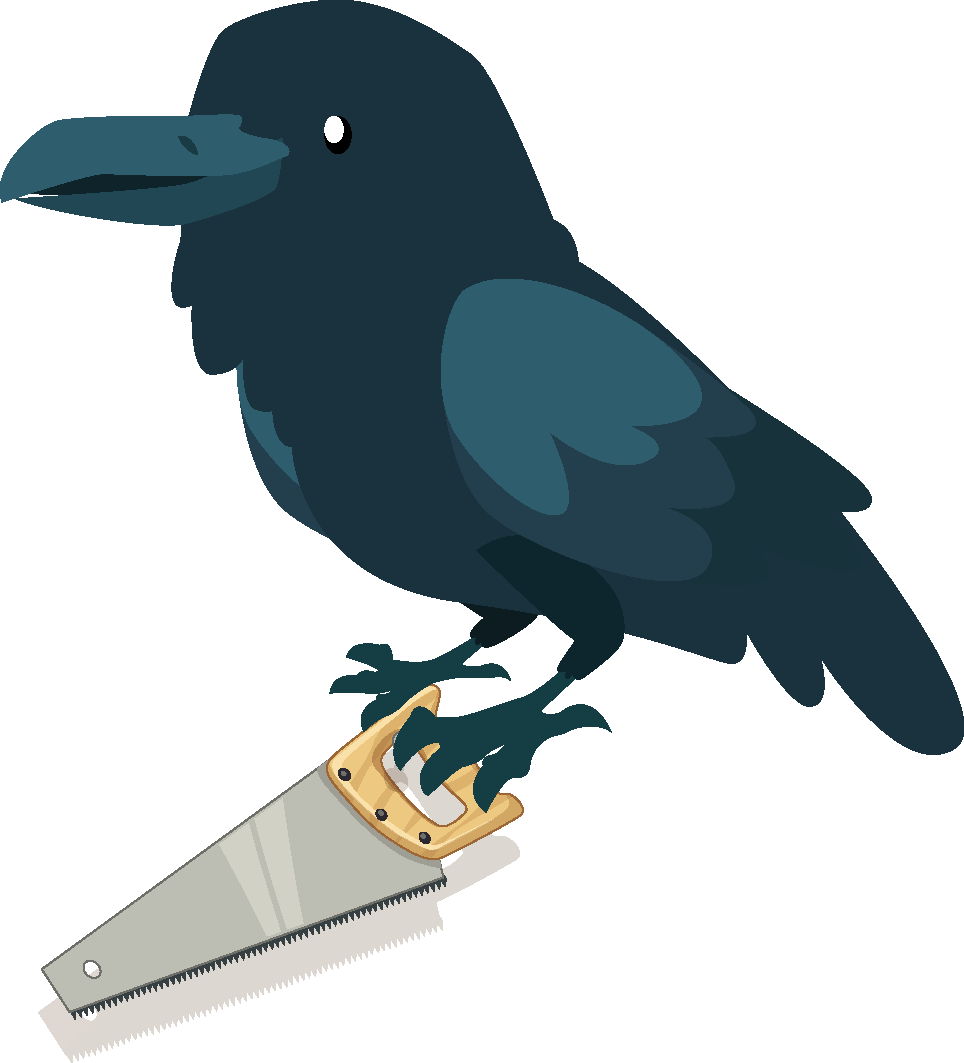 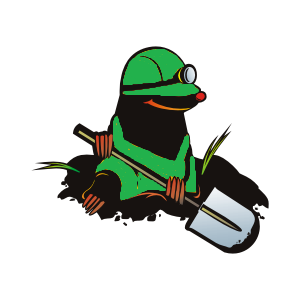 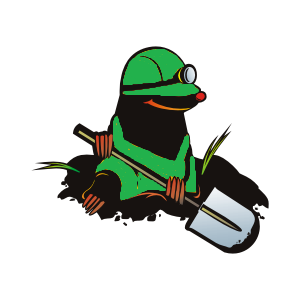 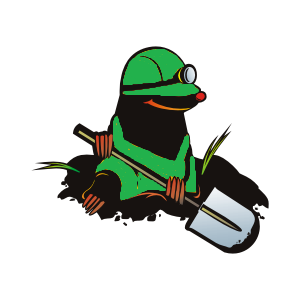 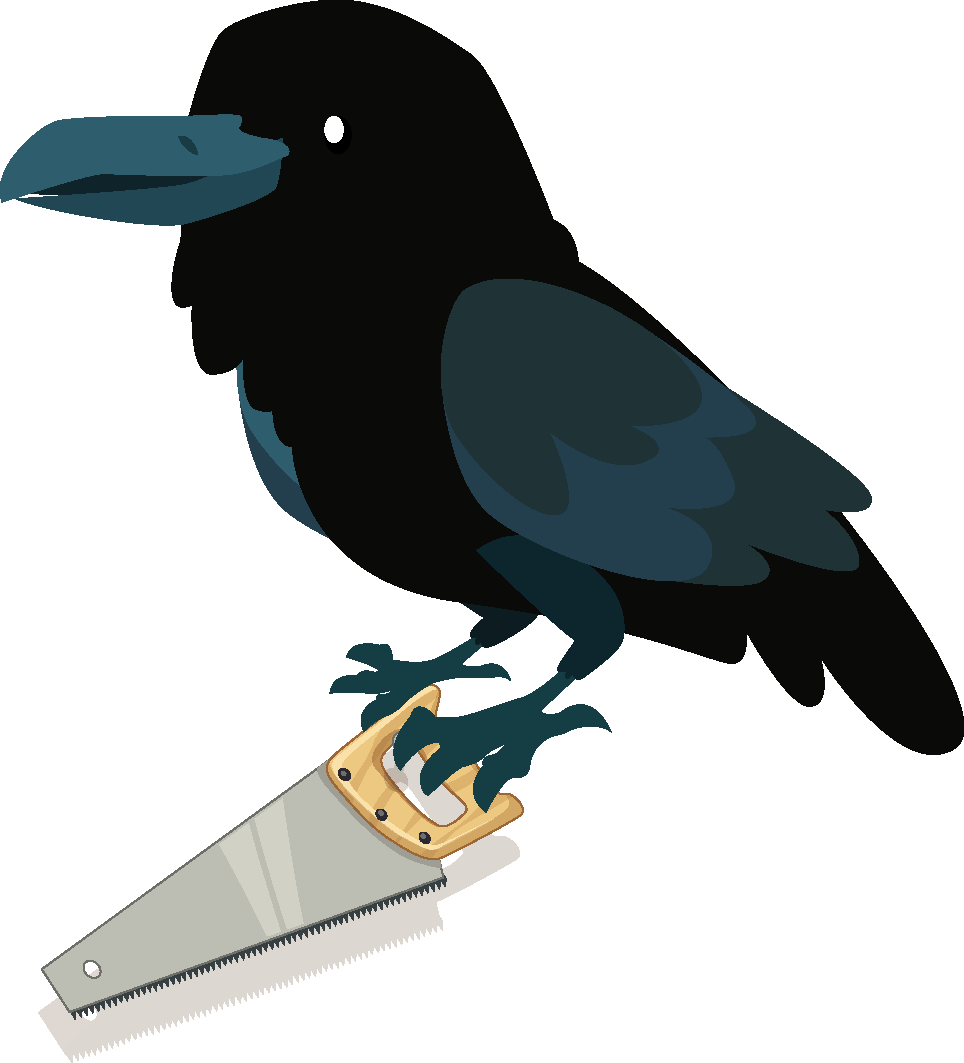 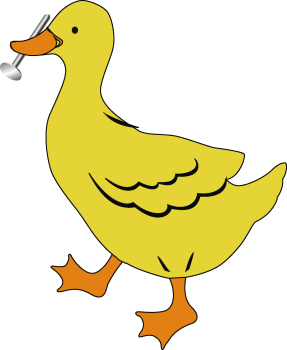 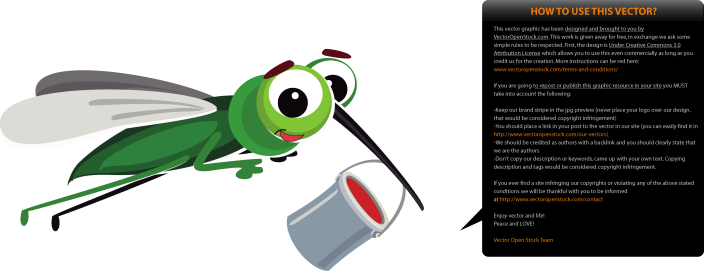 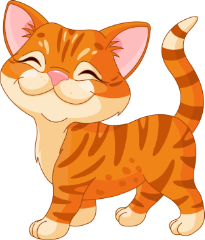 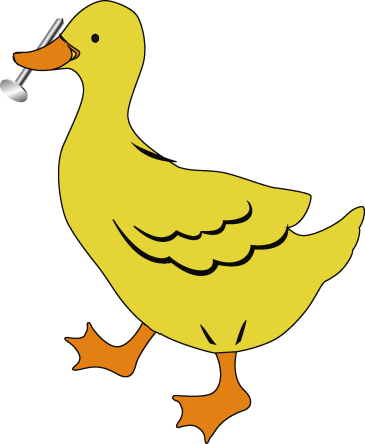 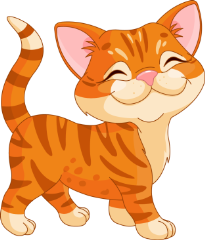 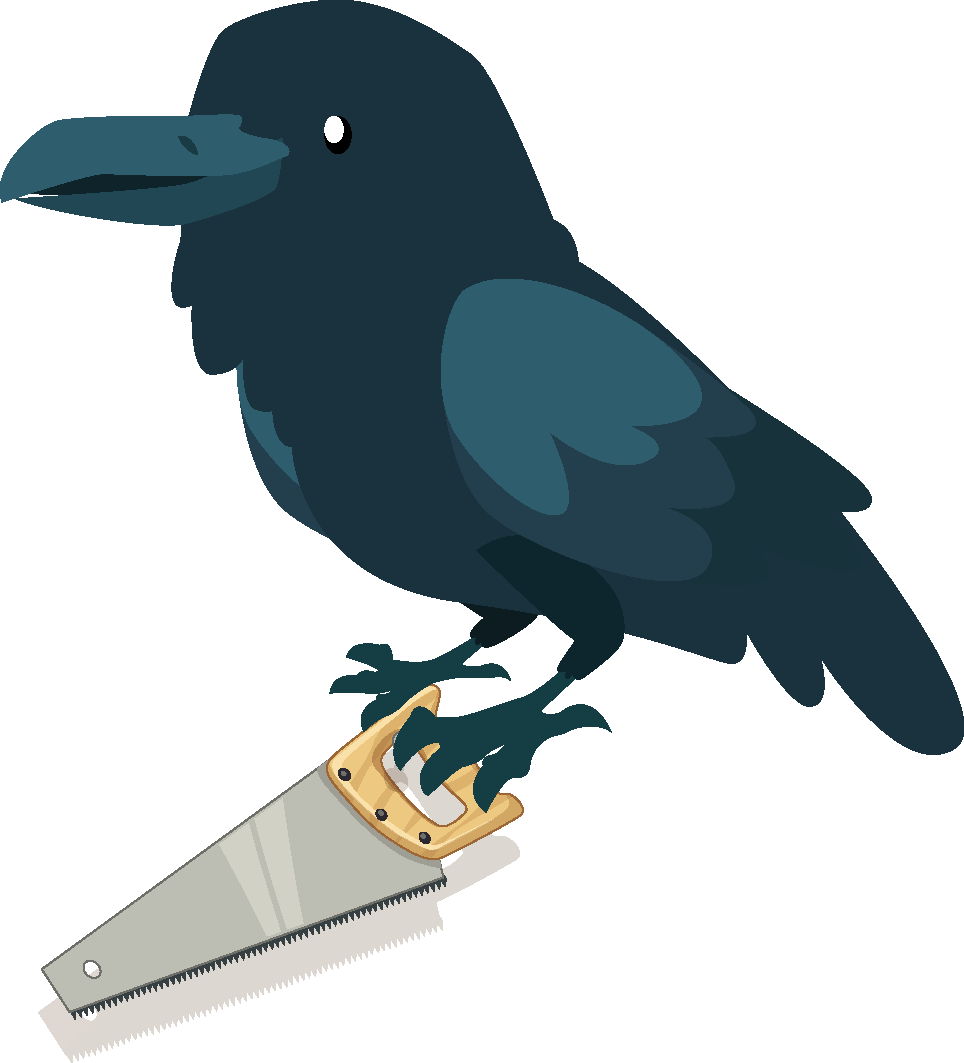 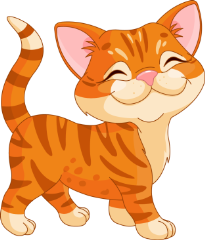 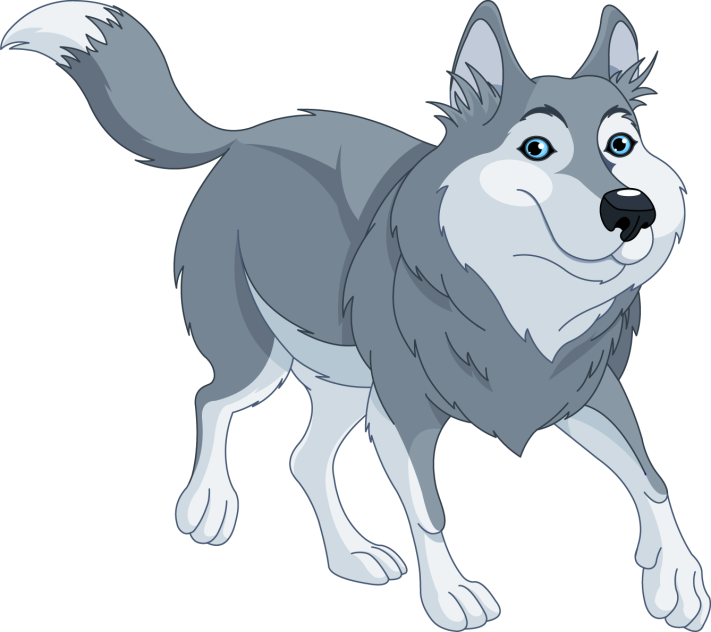 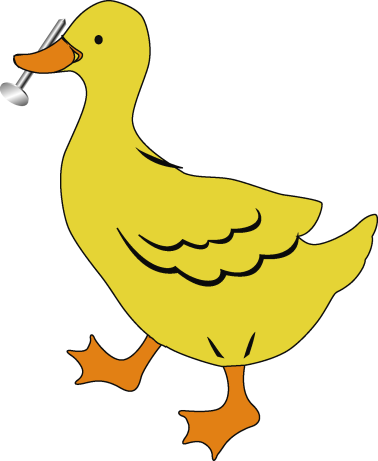 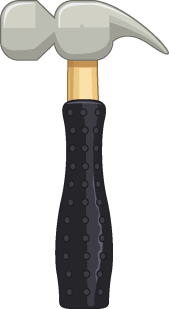 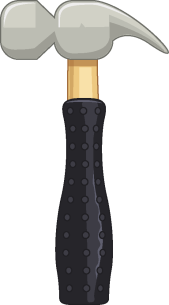 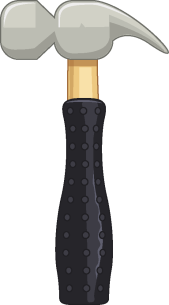 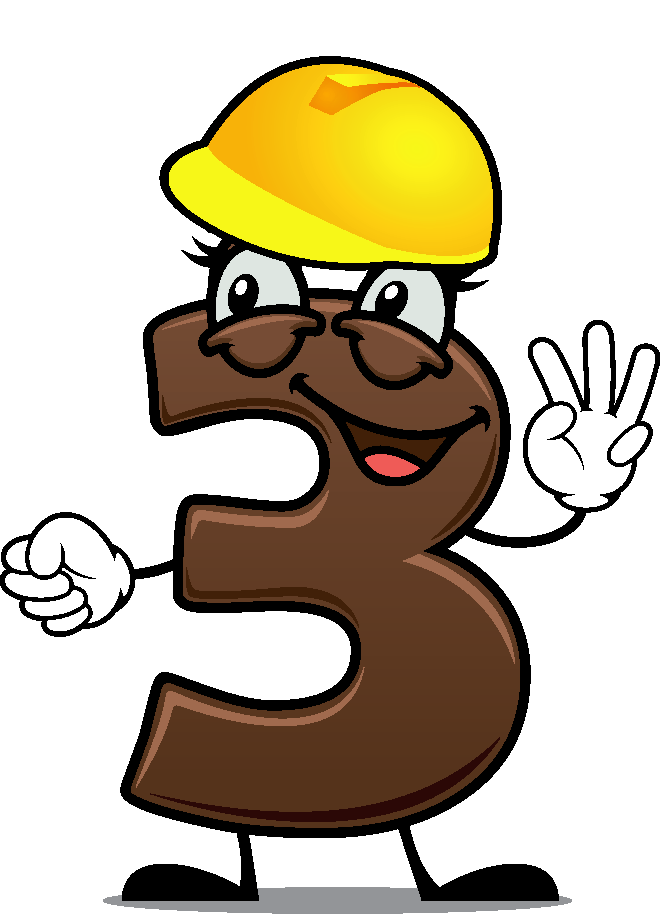 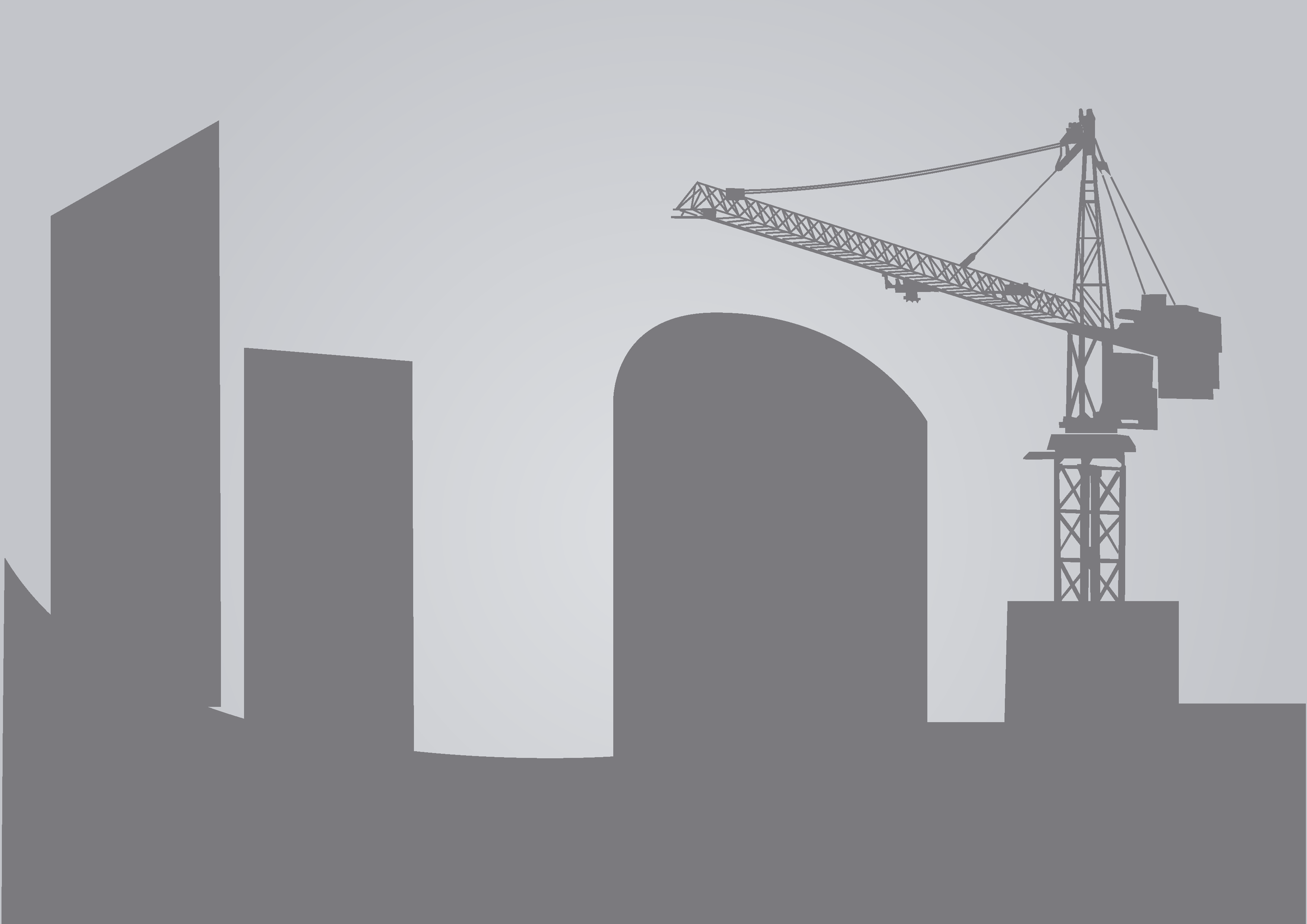 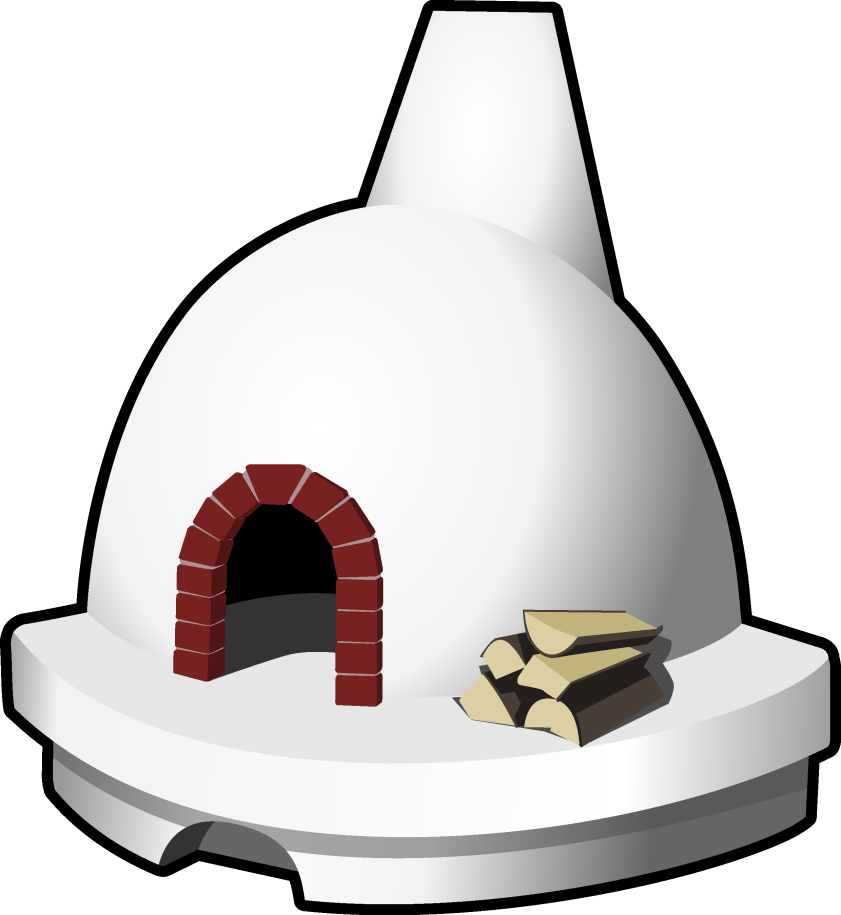 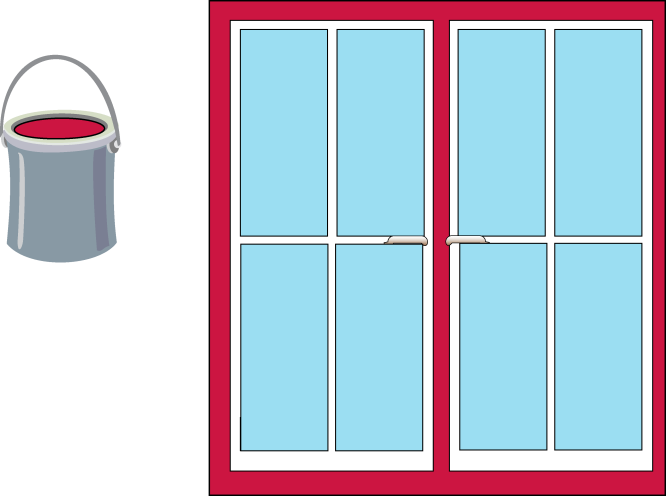 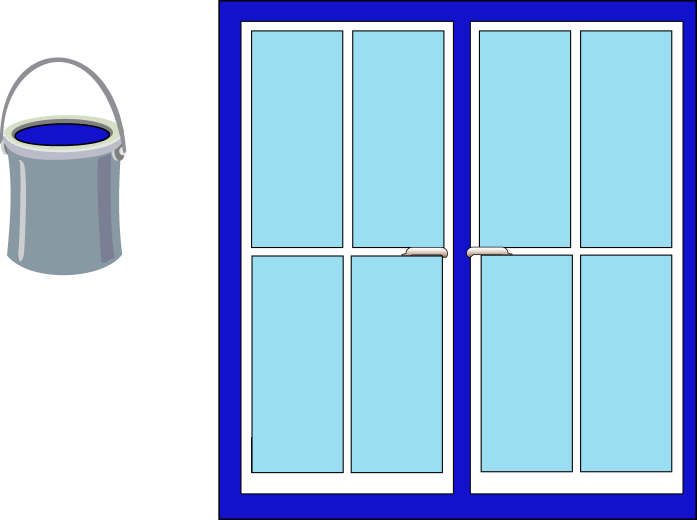 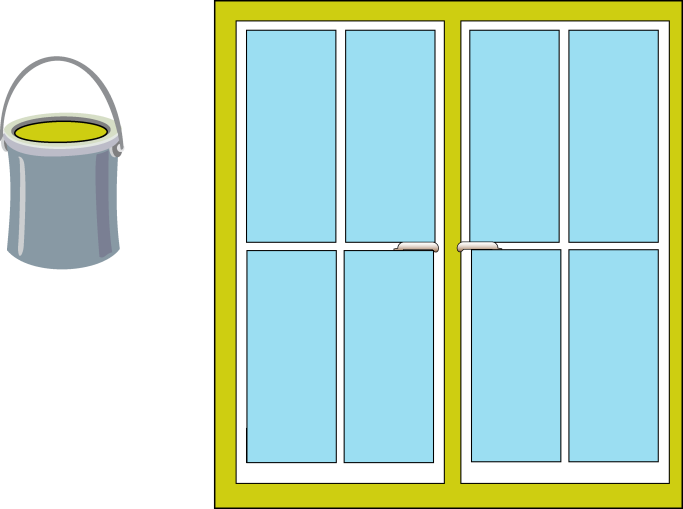 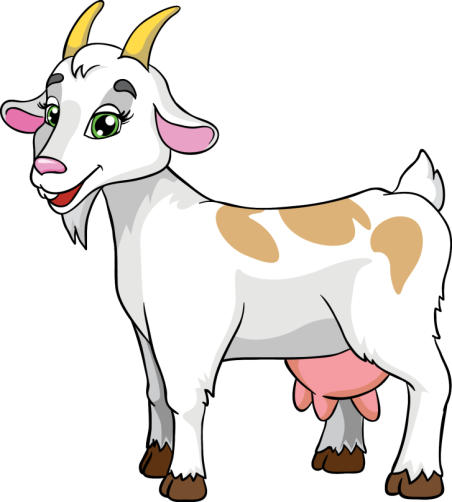 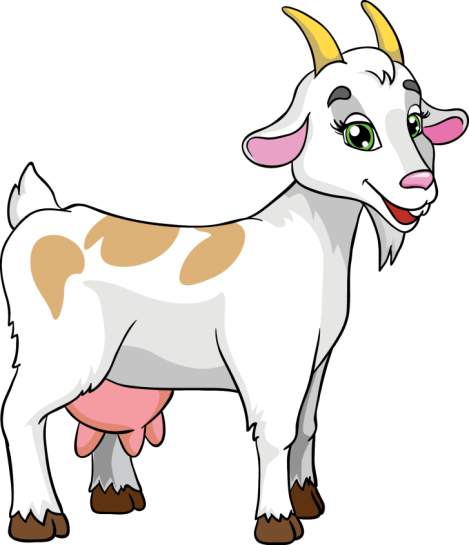 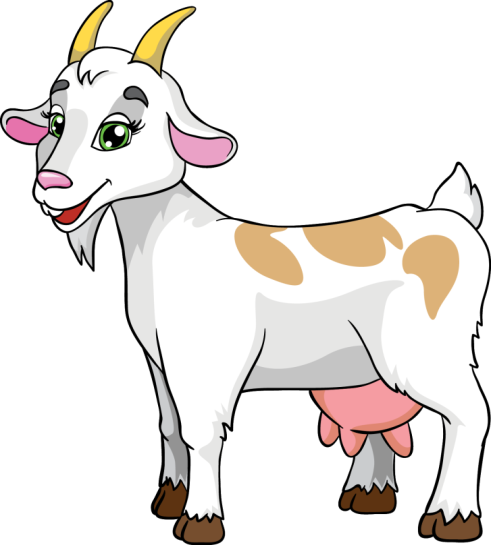 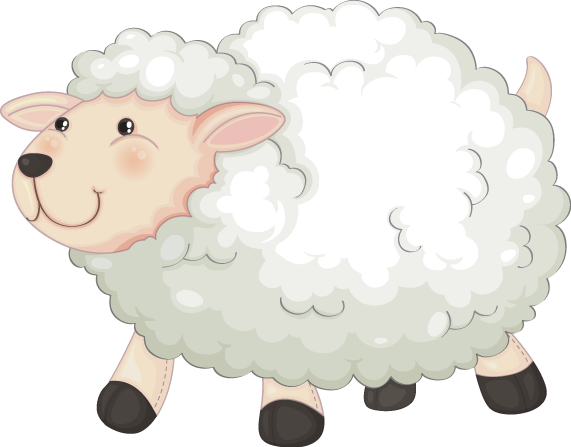 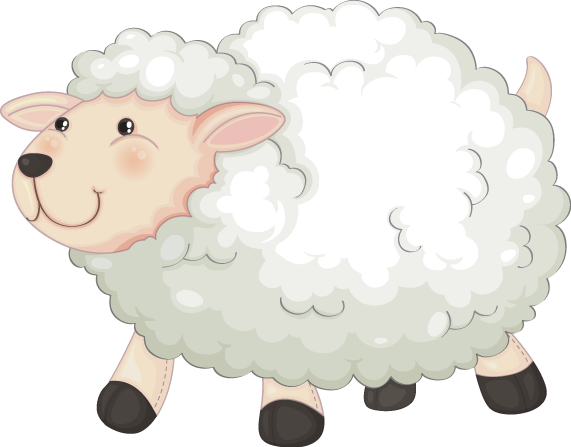 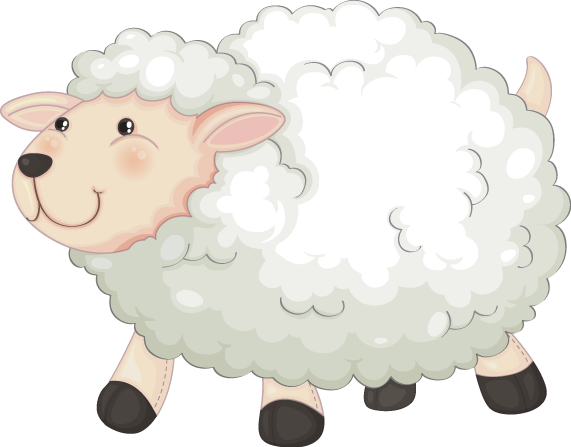 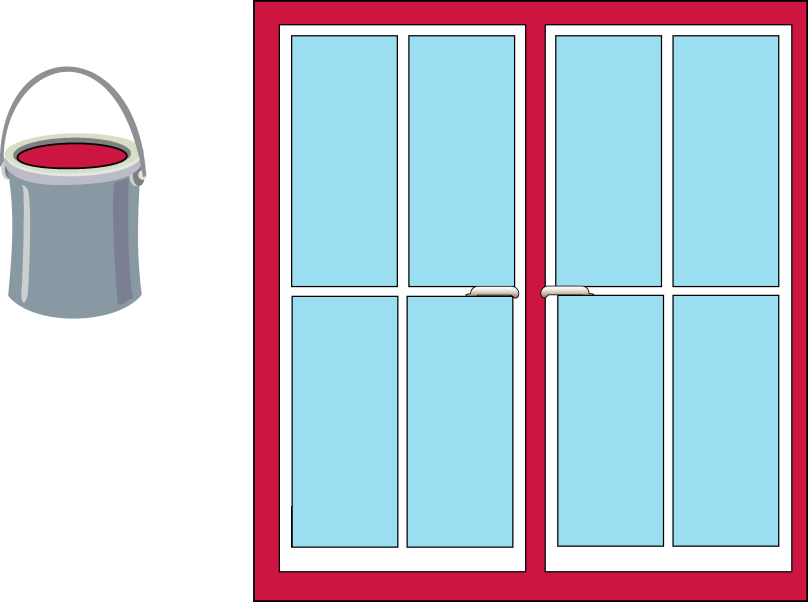 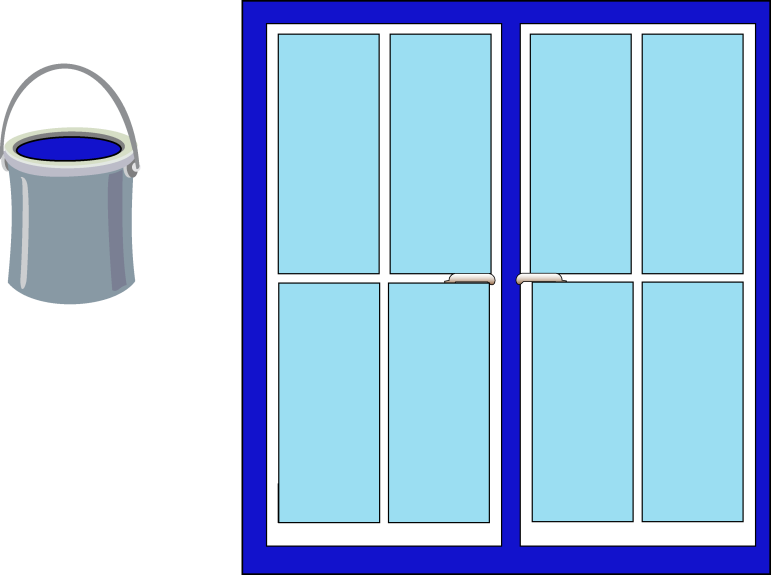 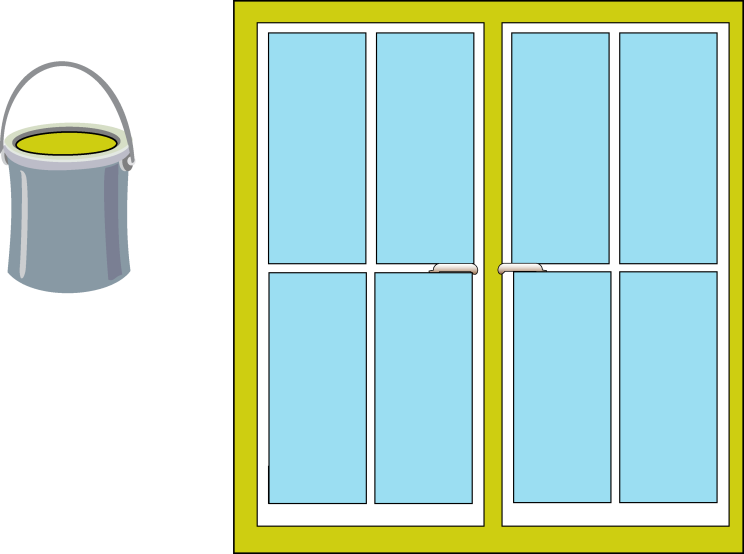 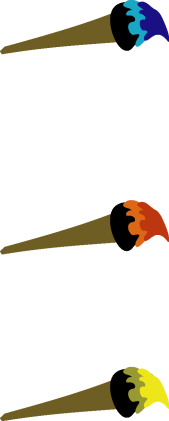 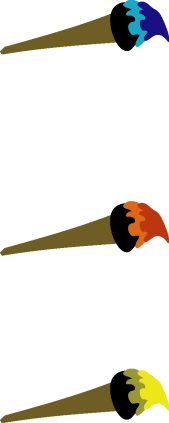 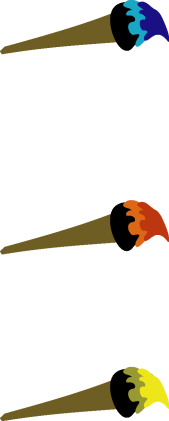 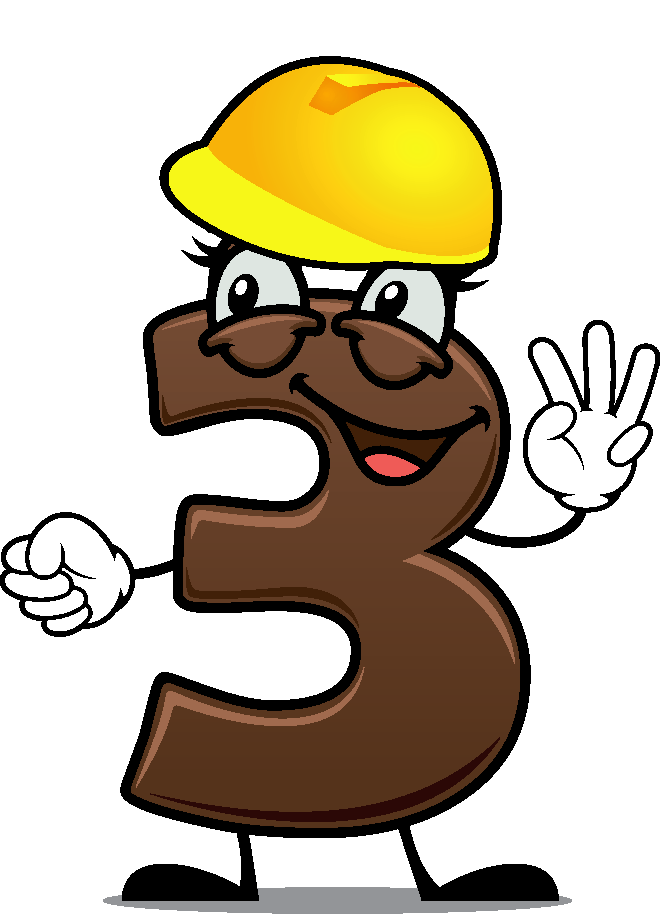 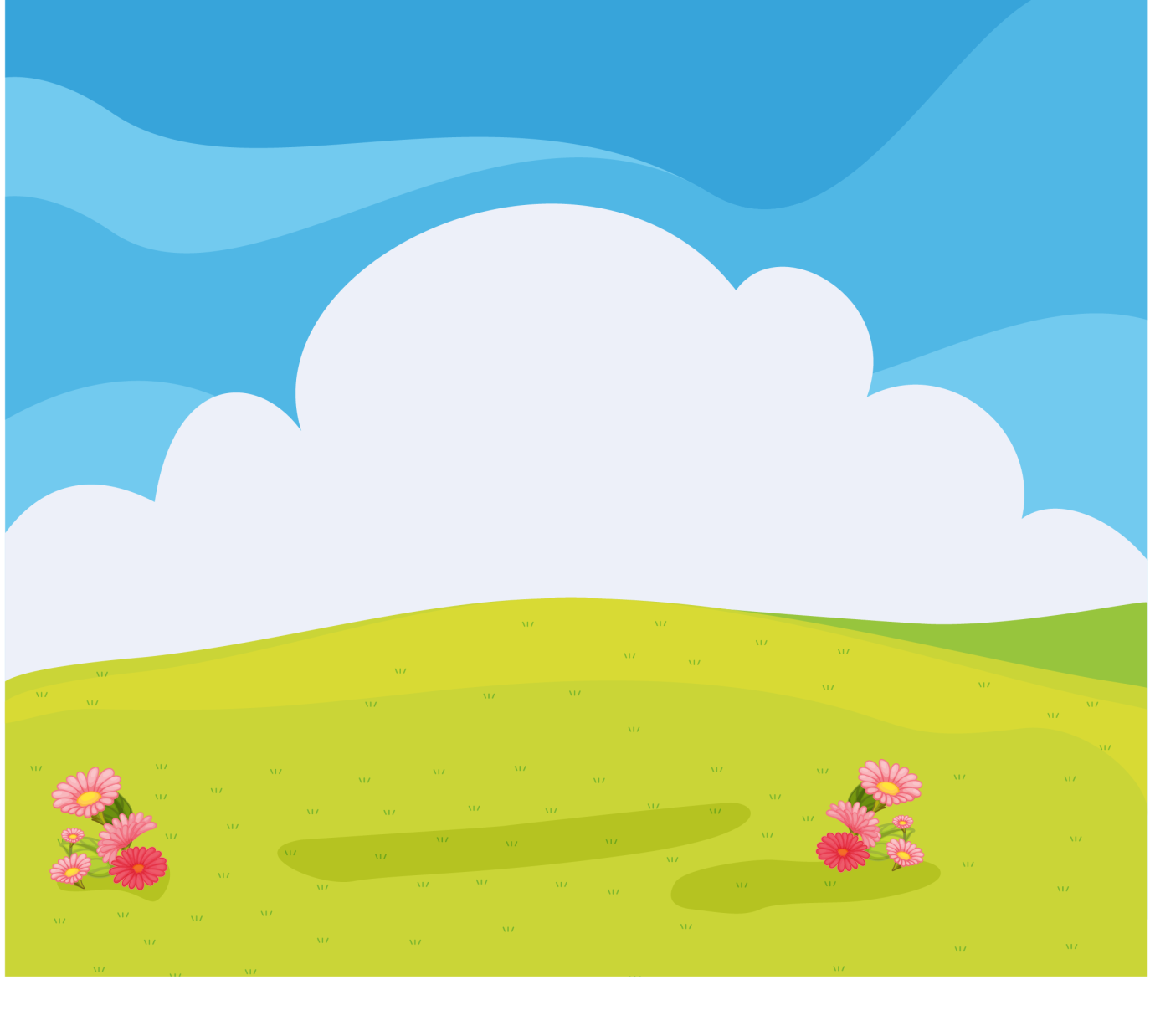 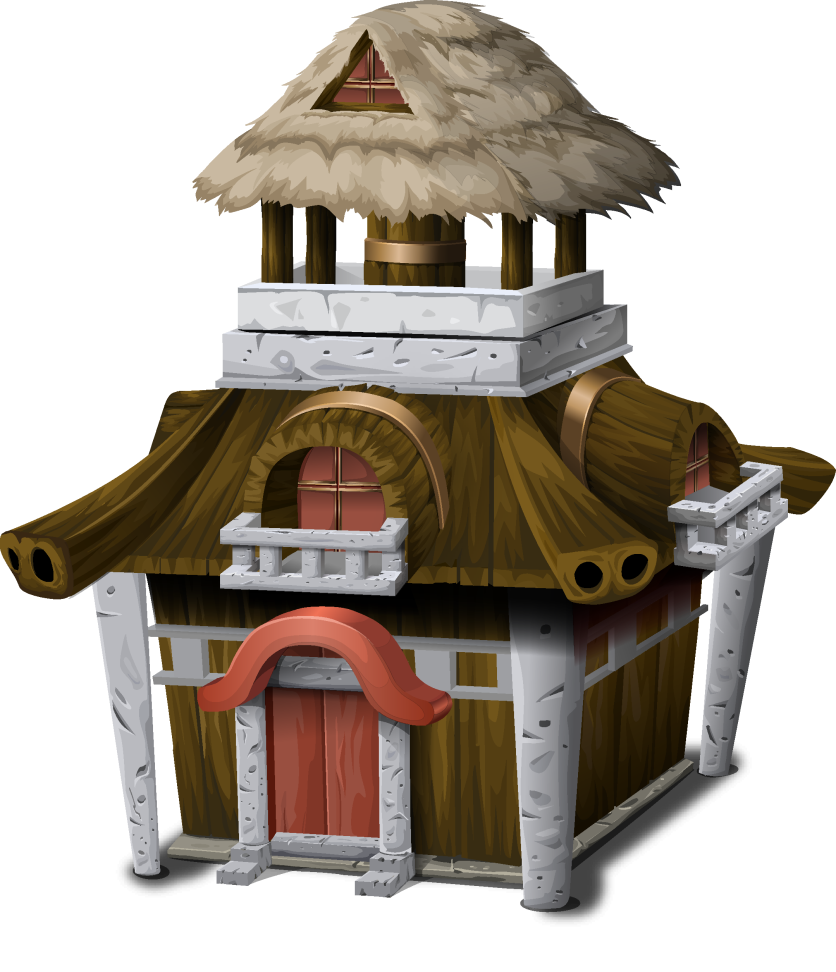 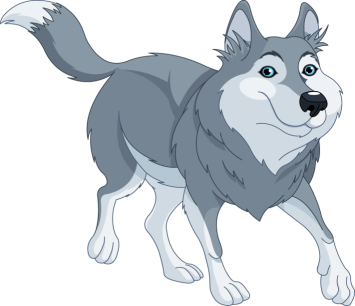 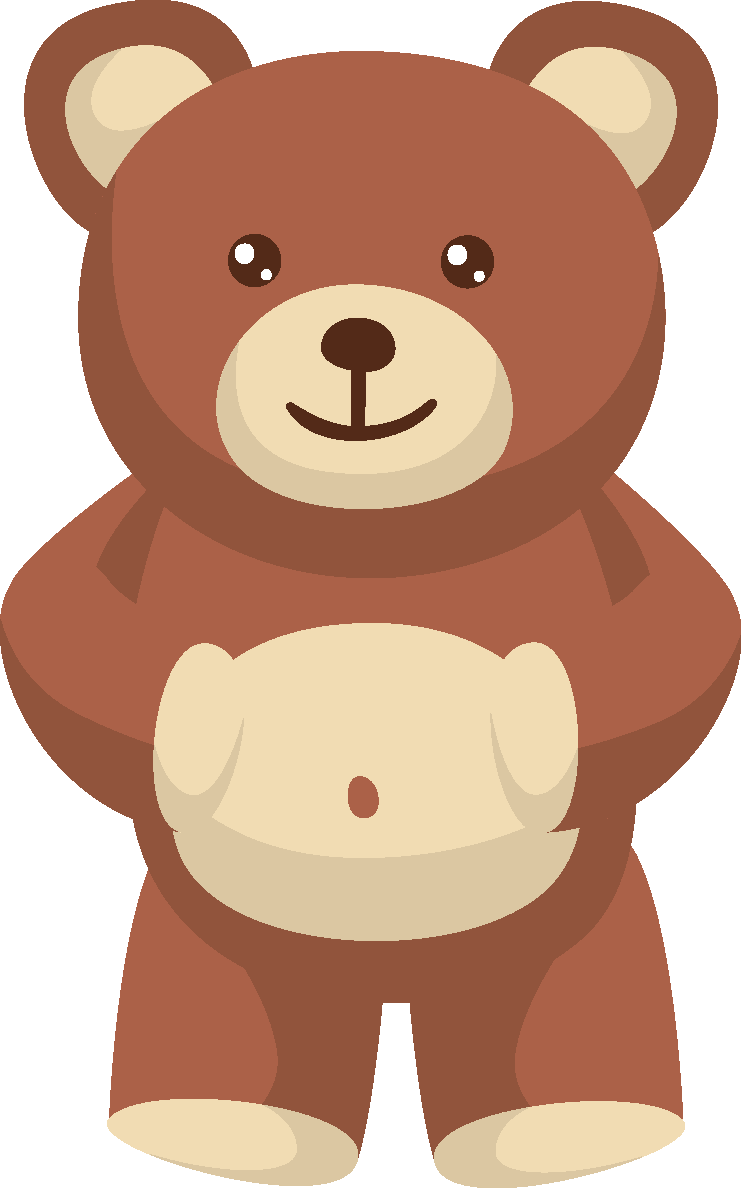 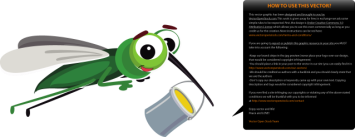 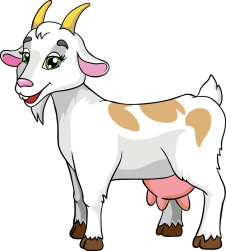 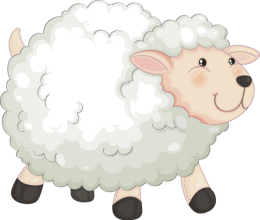 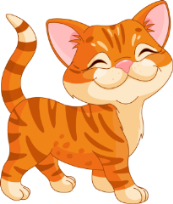 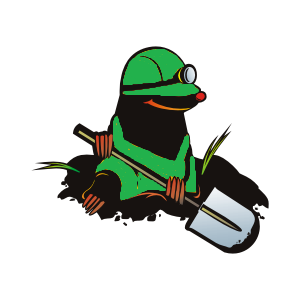 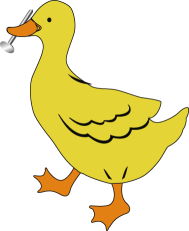 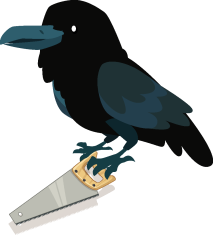 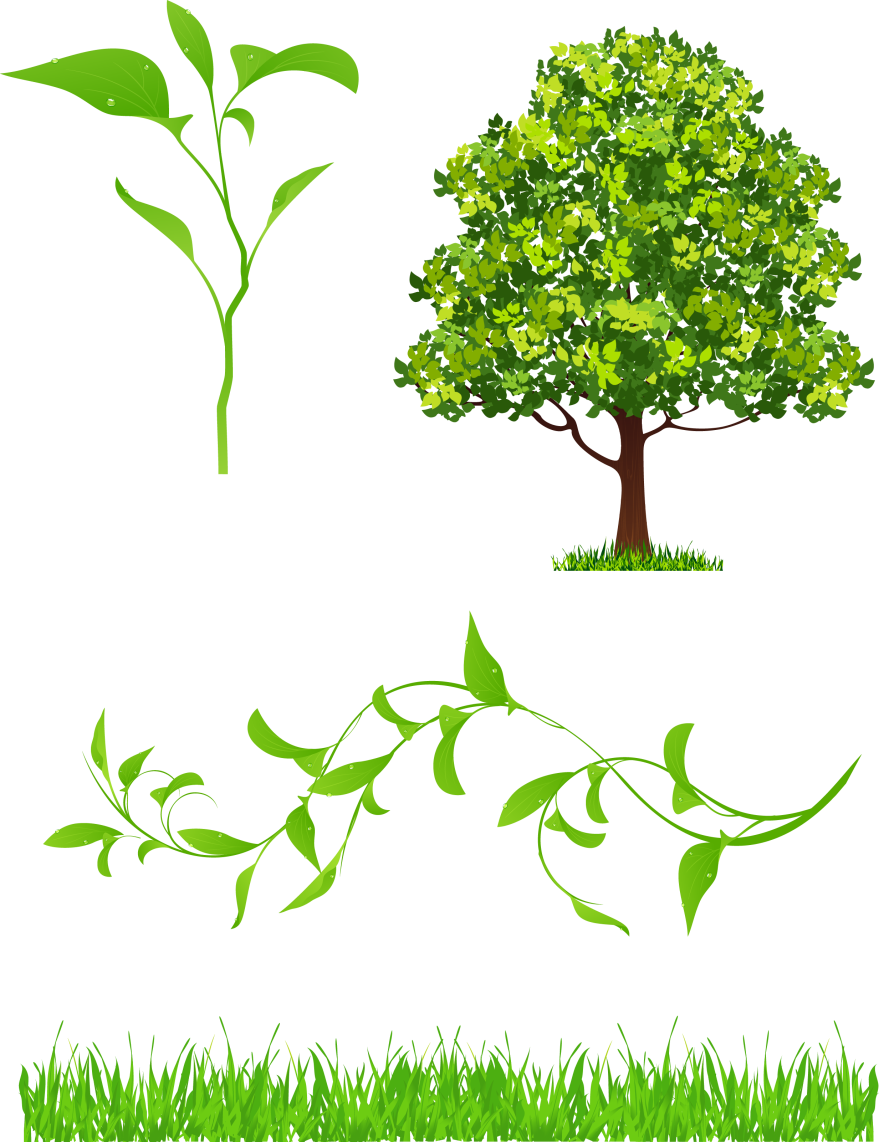 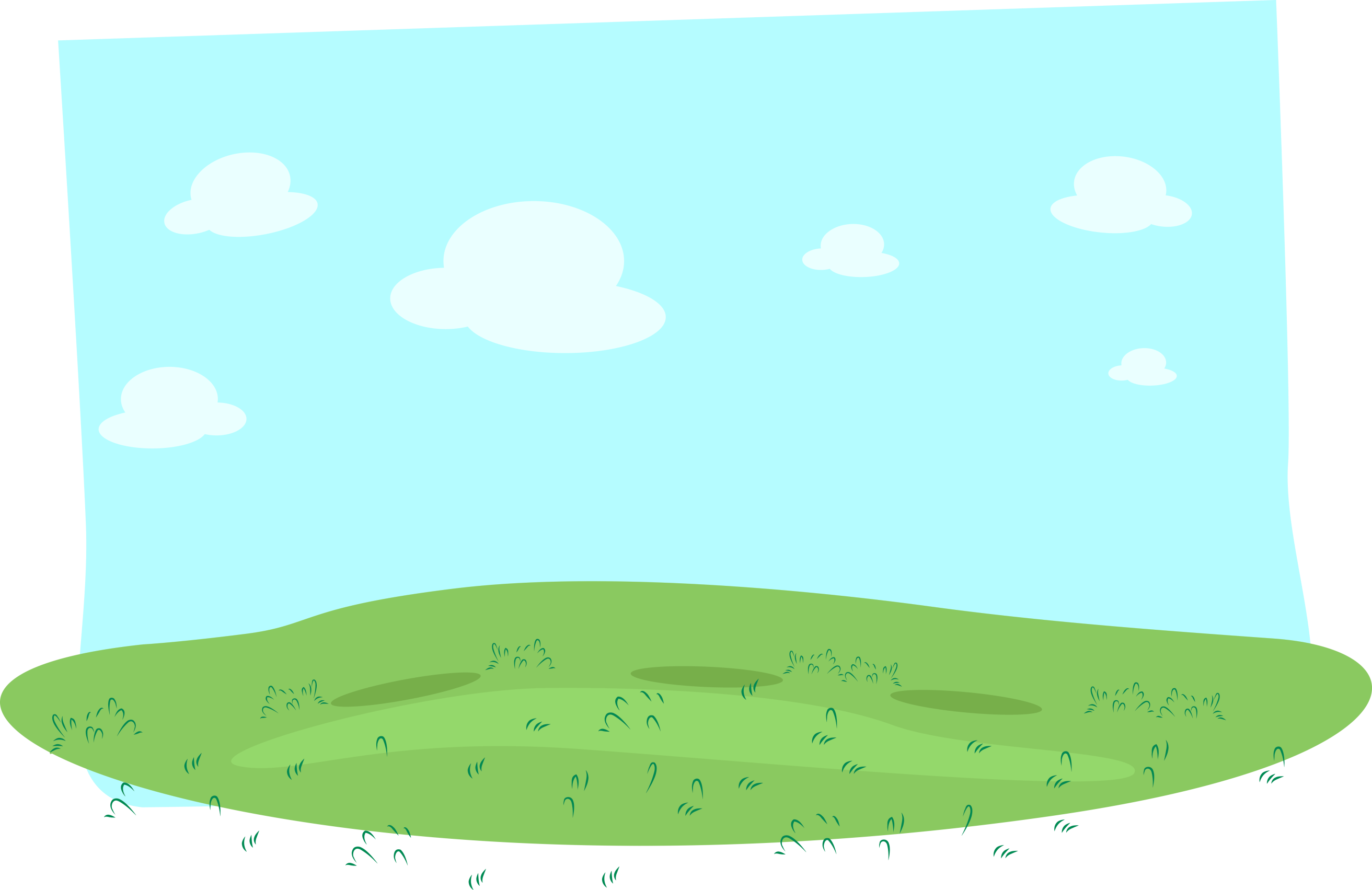 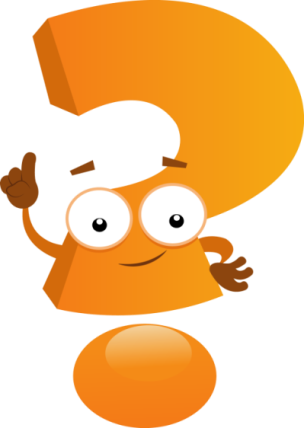 3
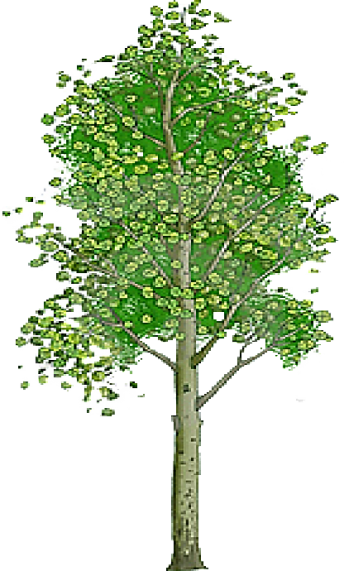 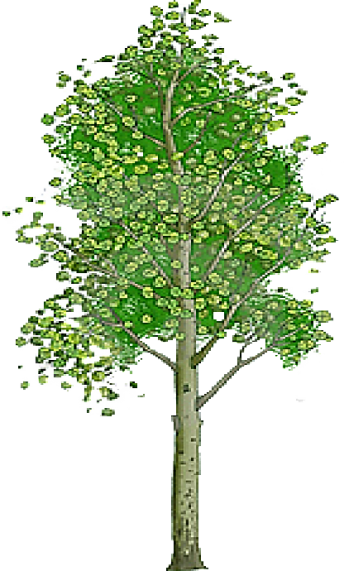 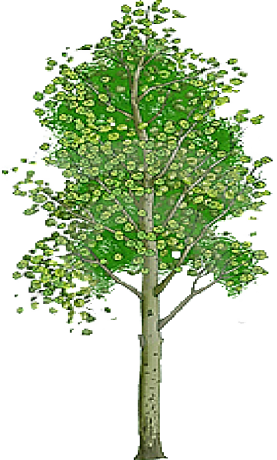 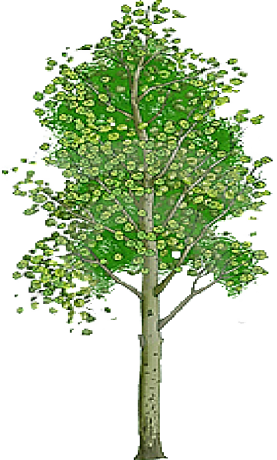 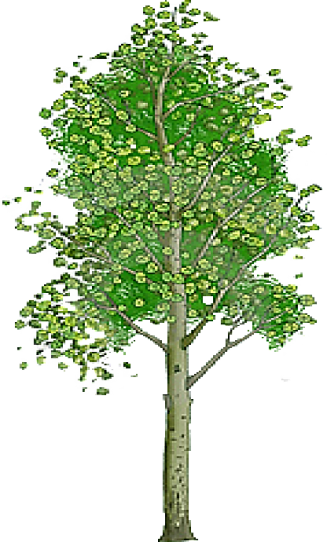 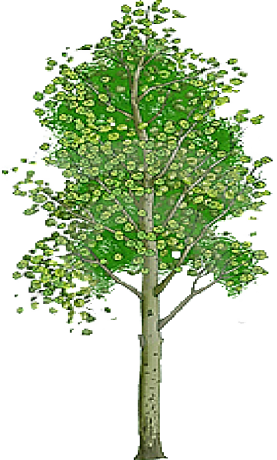 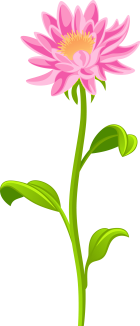 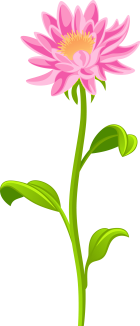 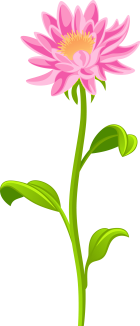 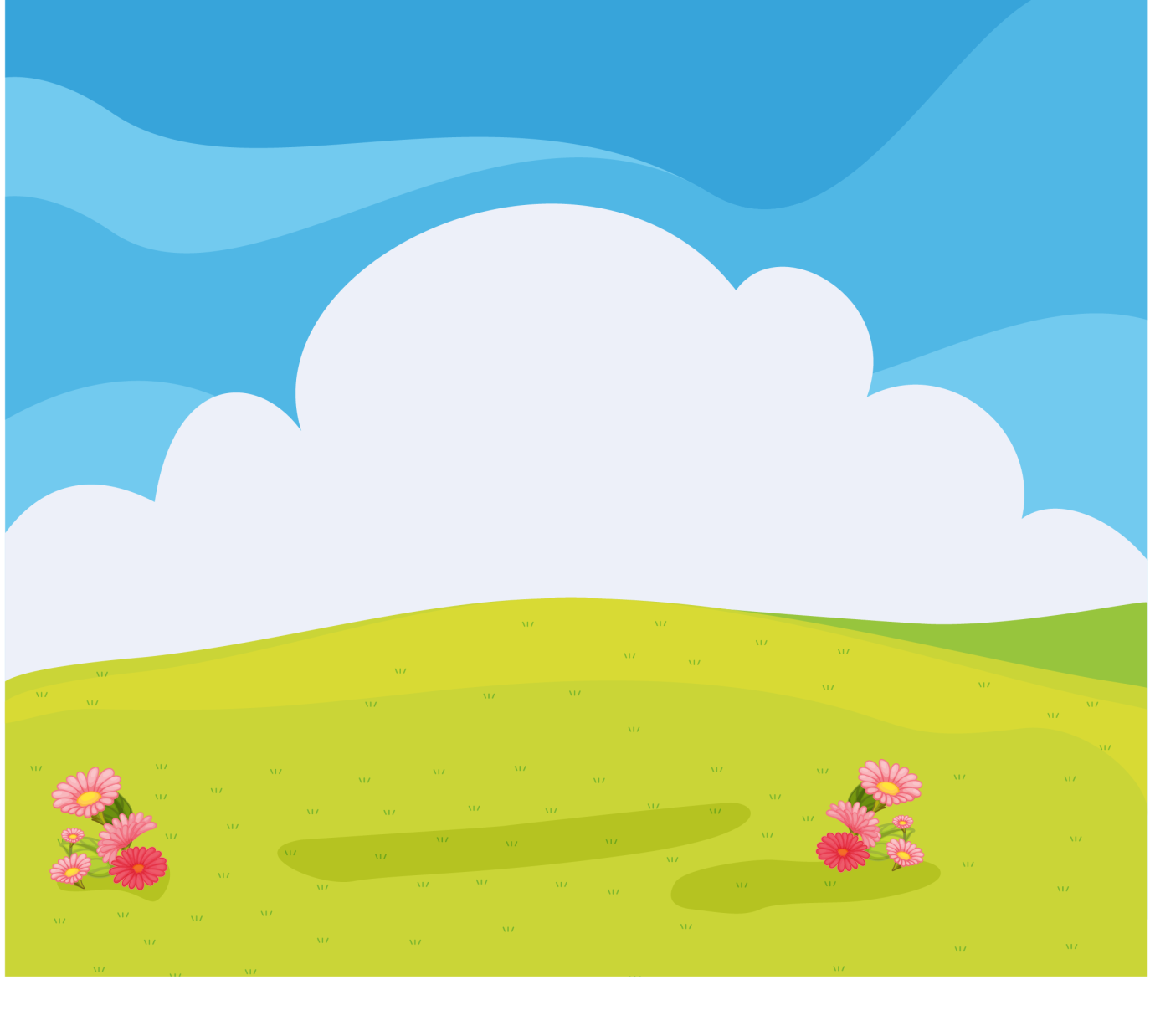 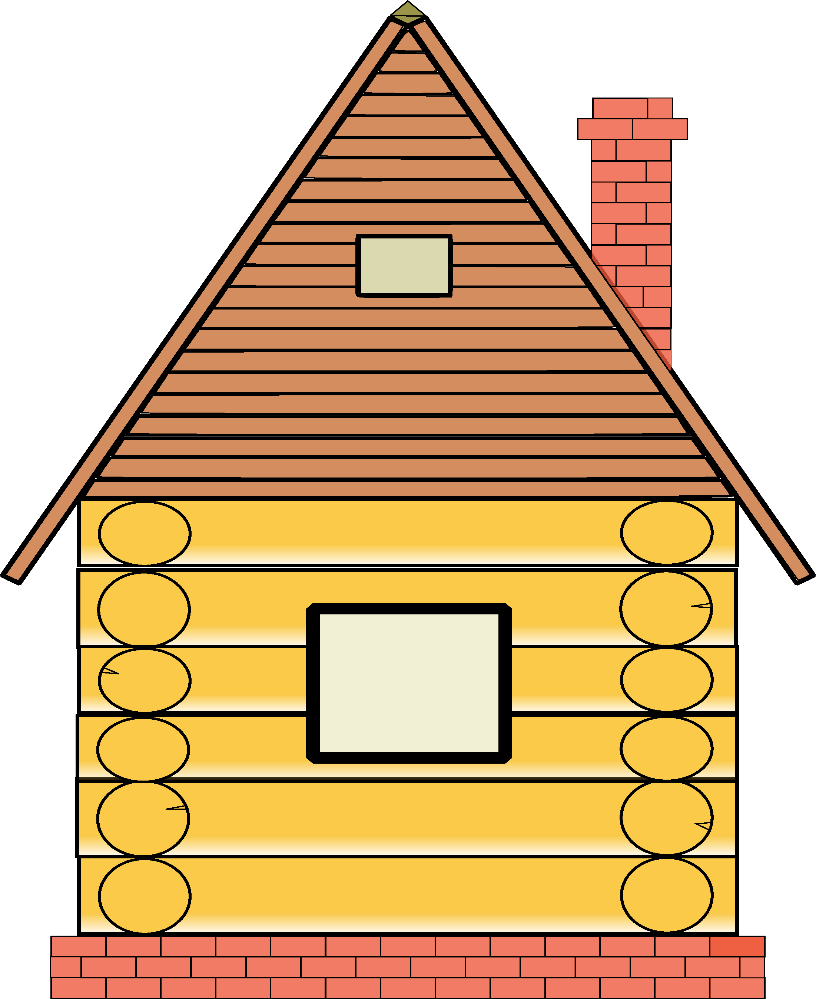 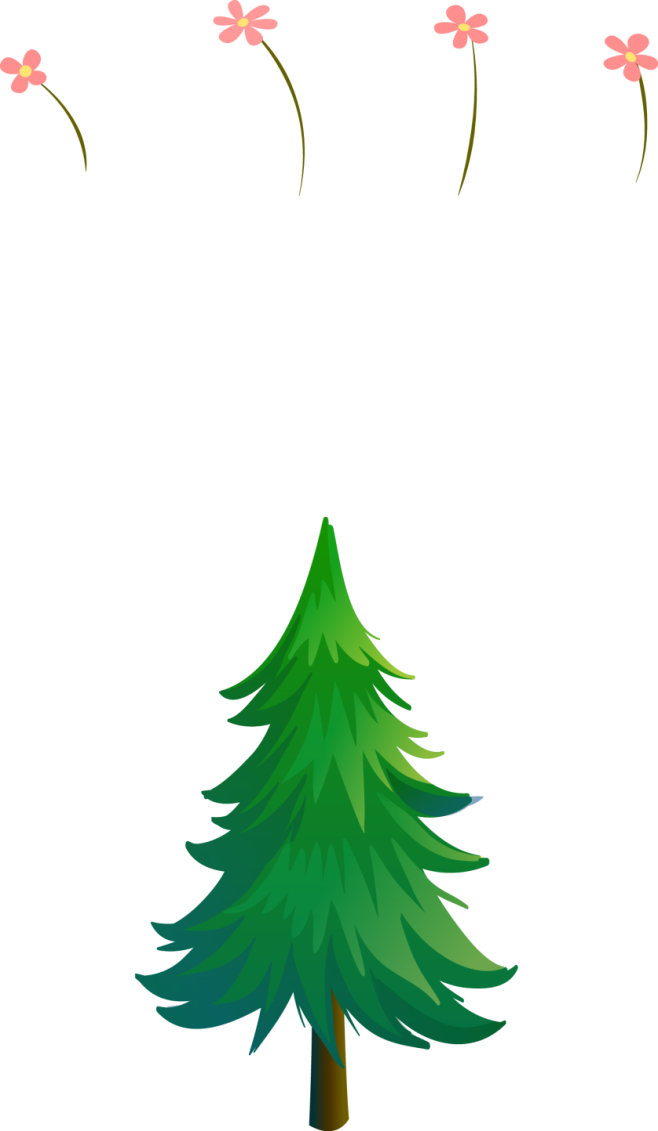 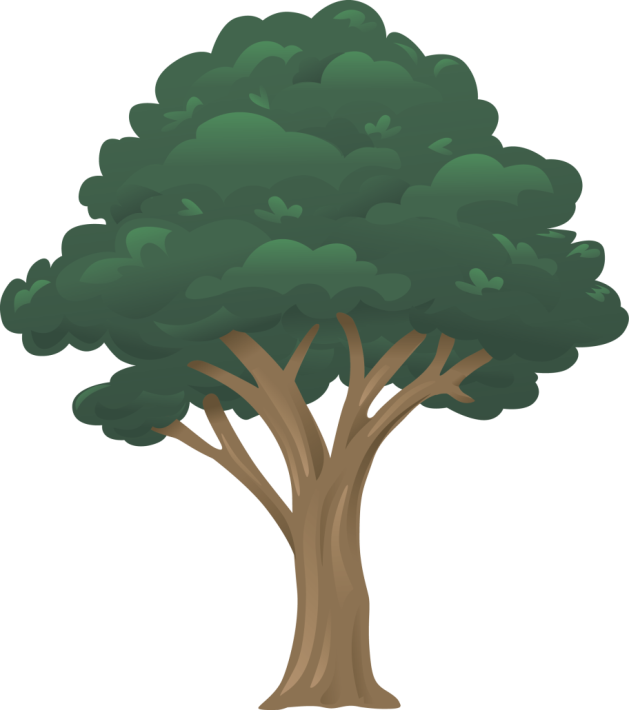 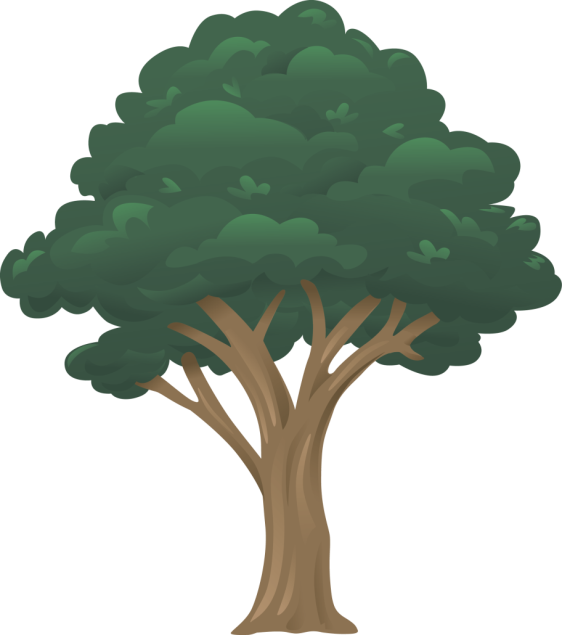 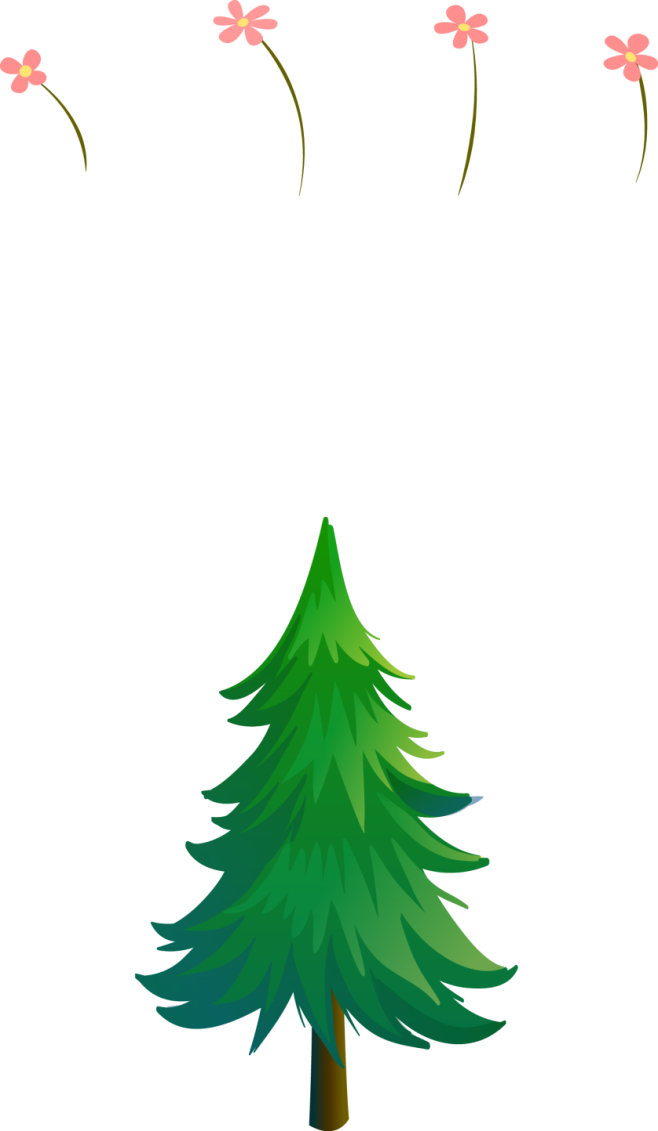 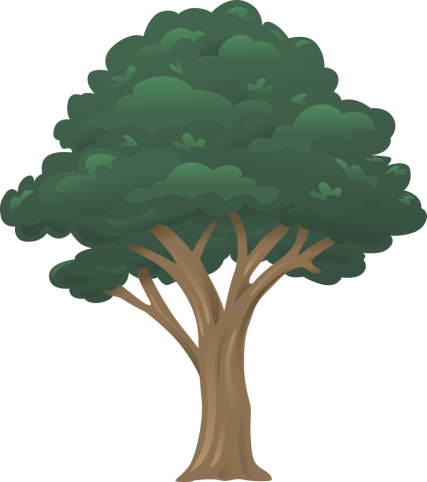 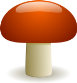 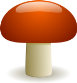 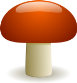 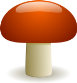 3
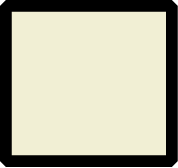 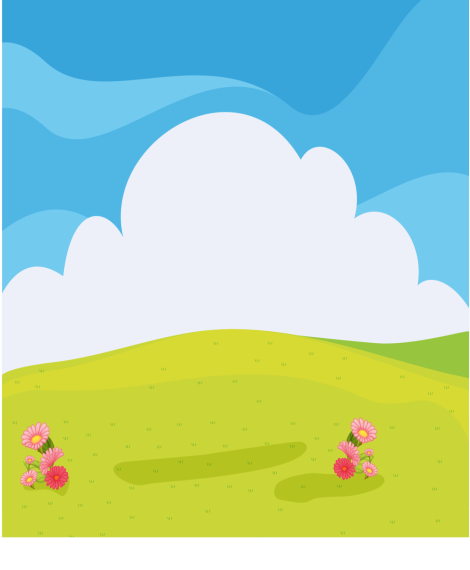 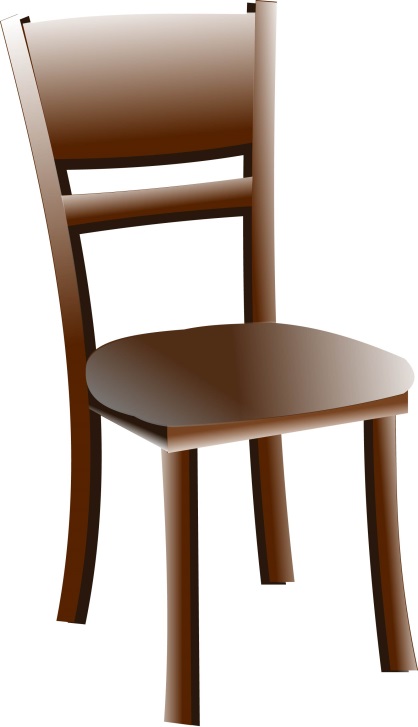 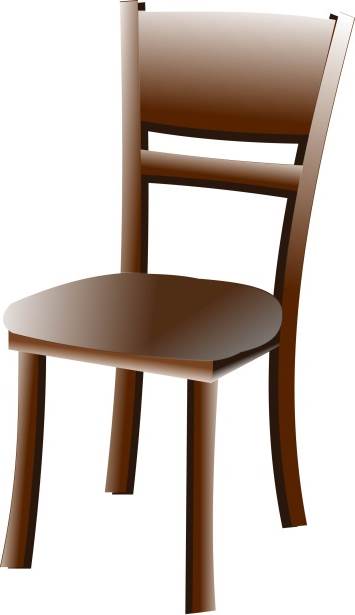 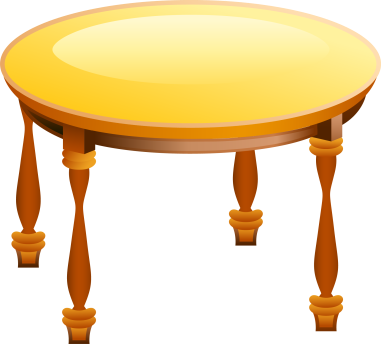 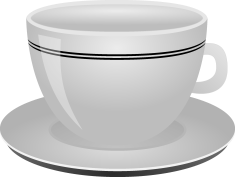 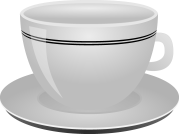 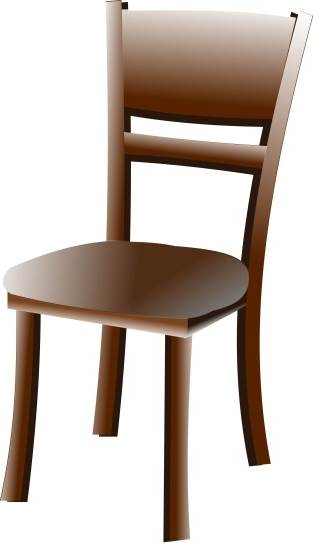 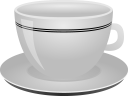 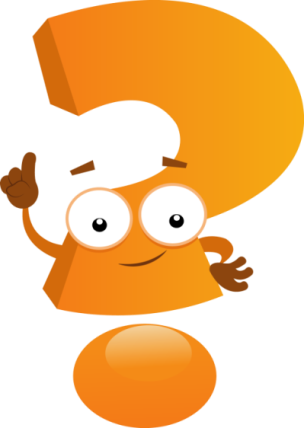 3
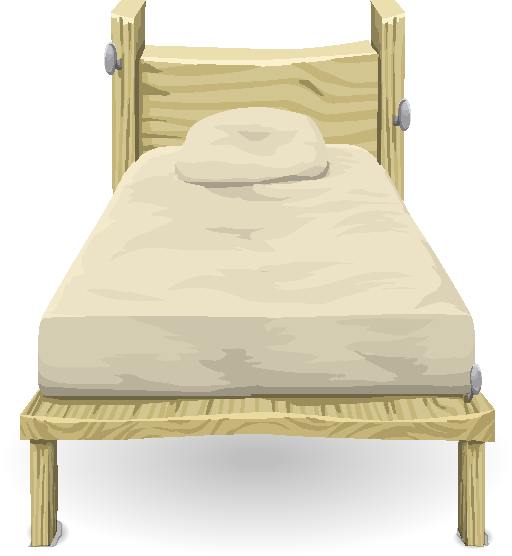 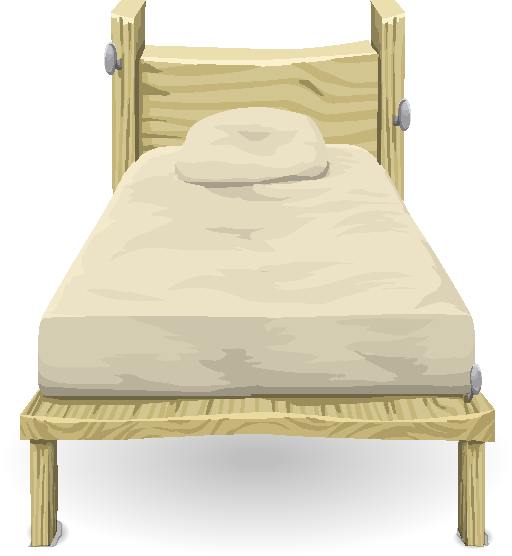 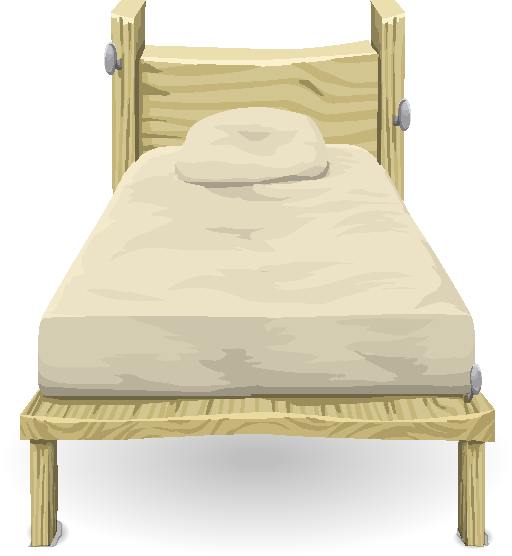 Михайло Иванович
Мишутка
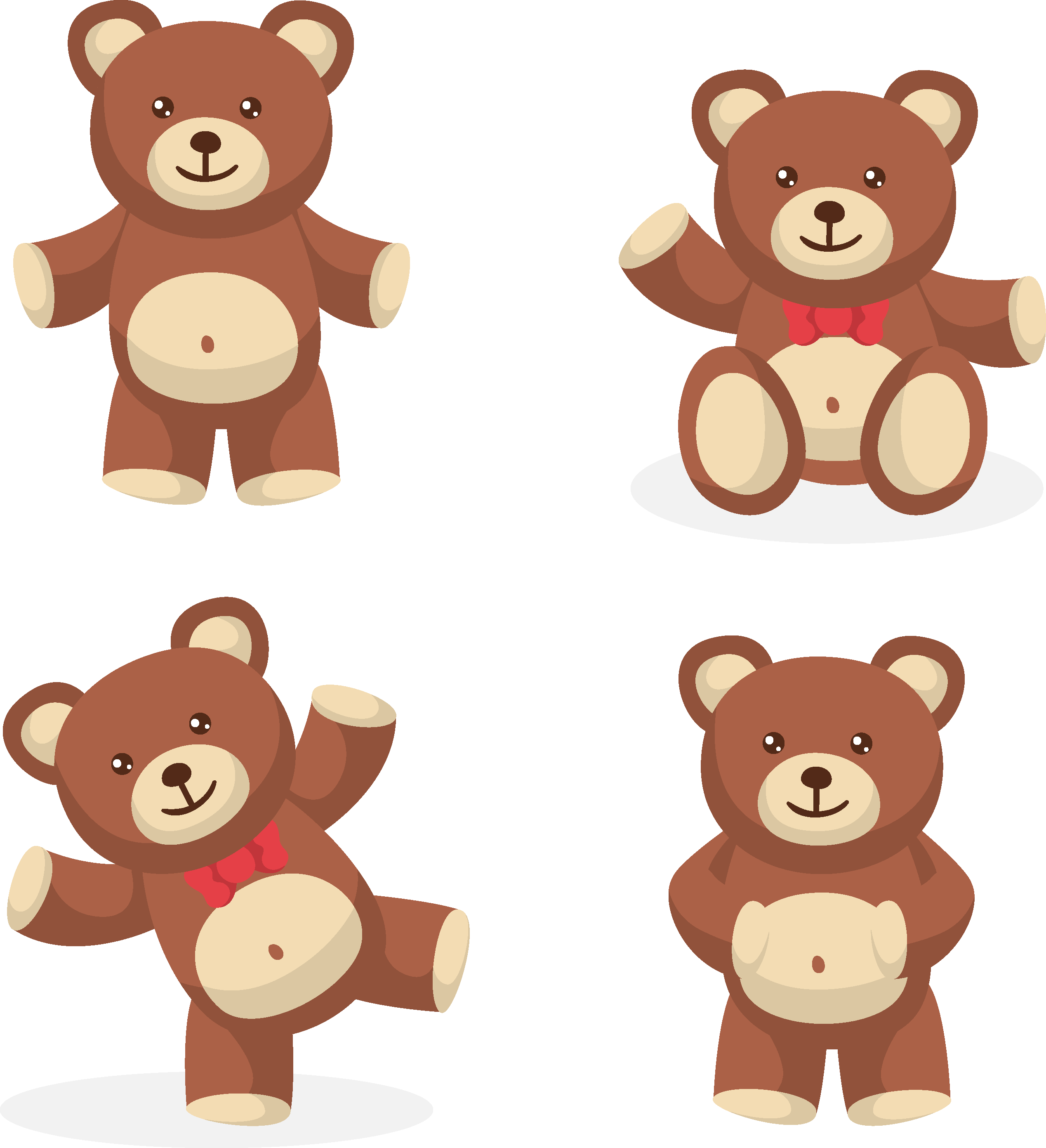 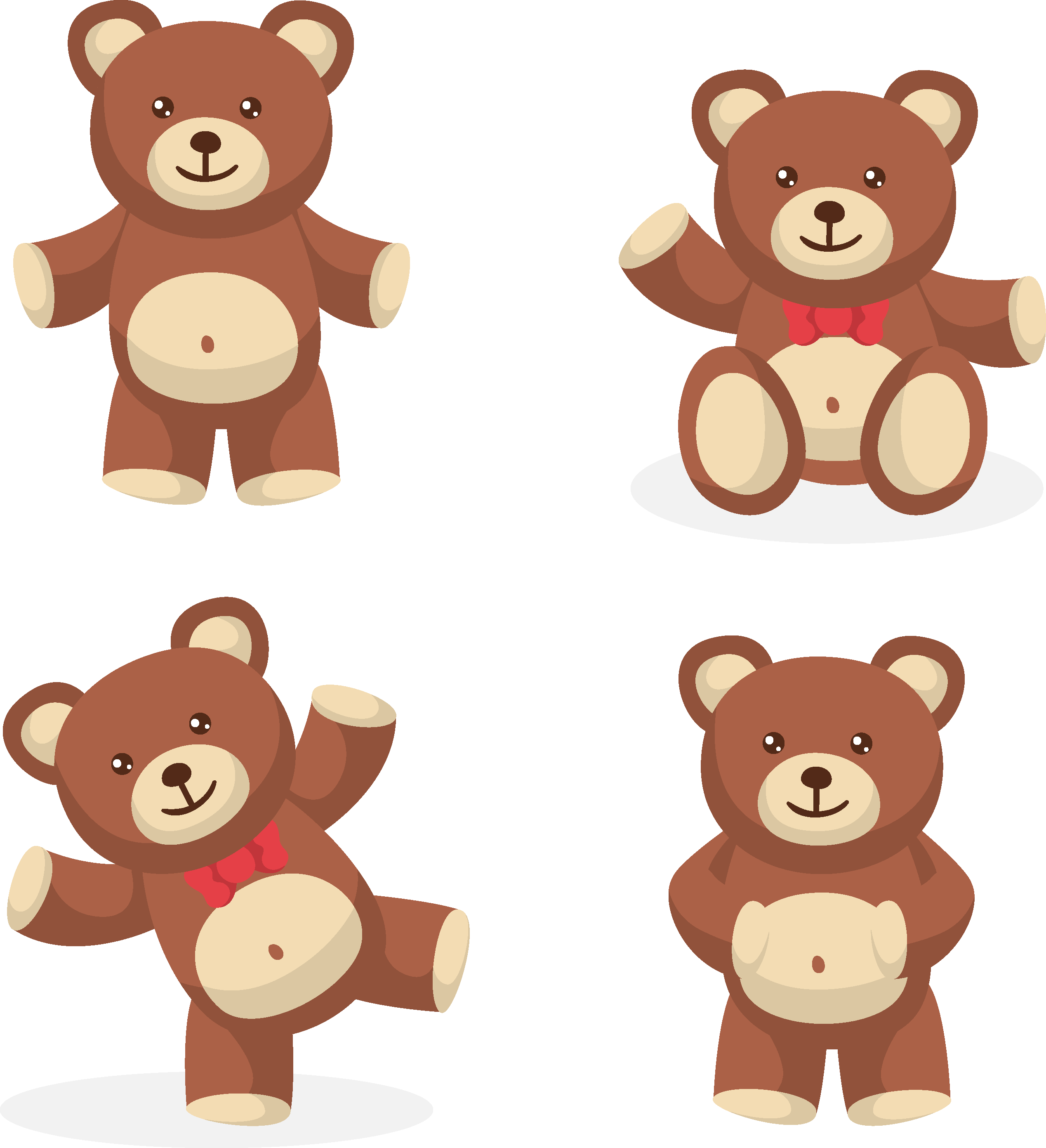 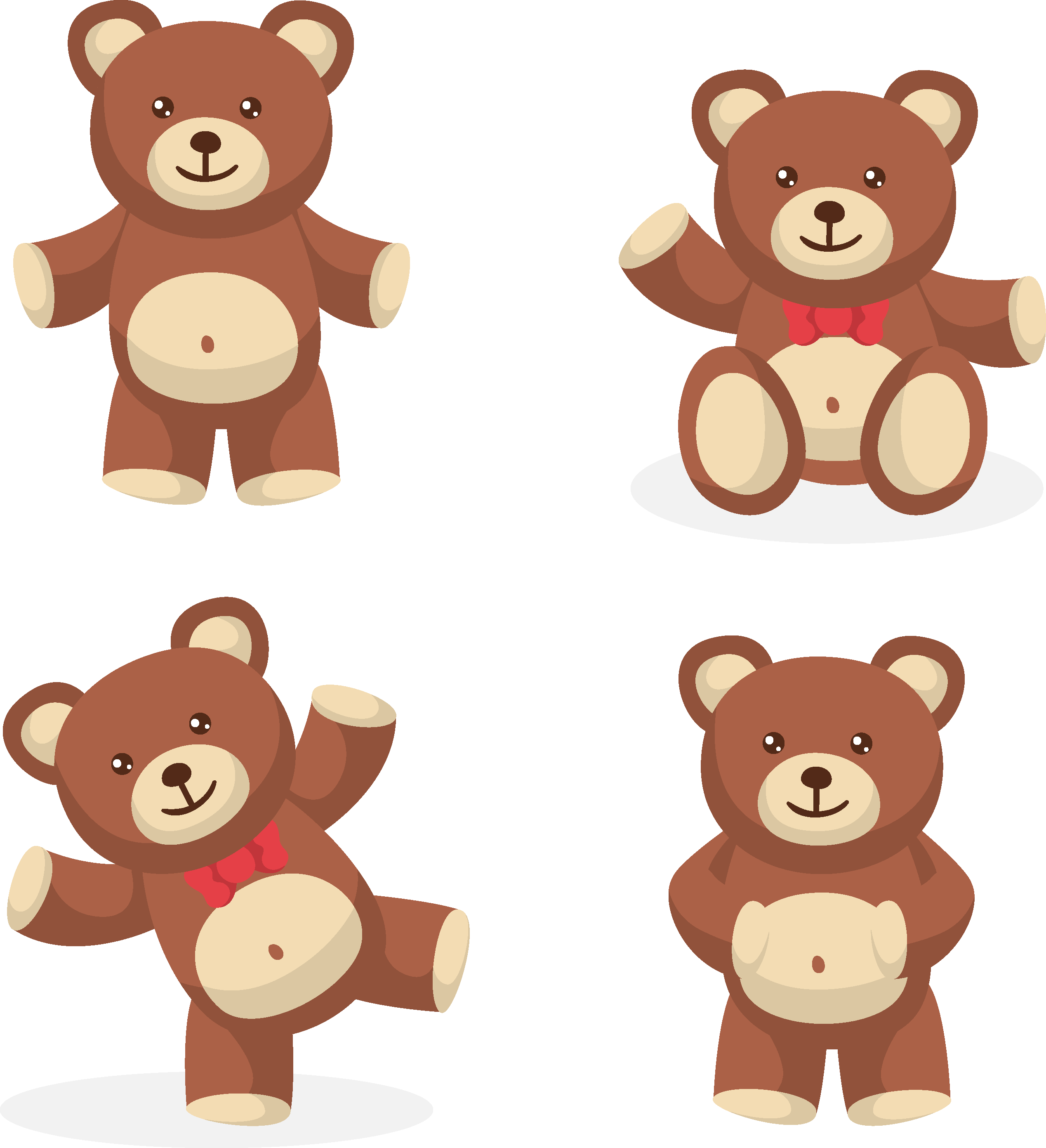 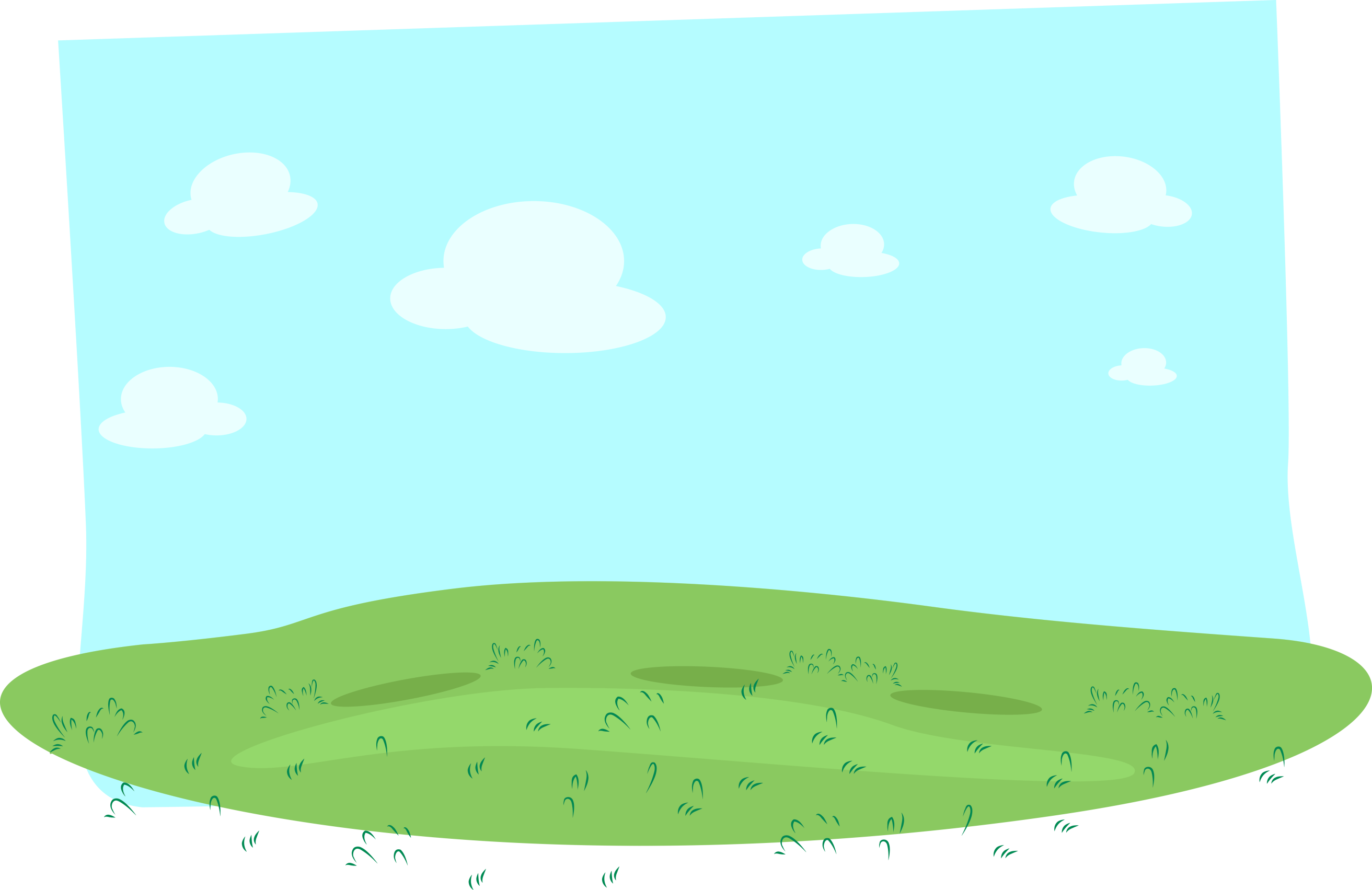 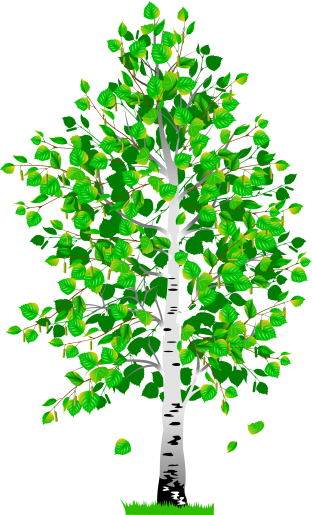 3
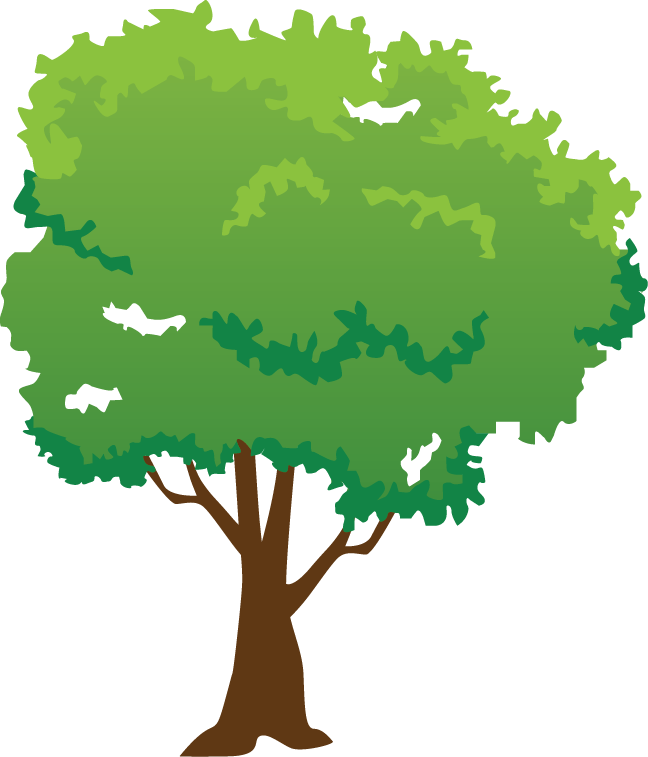 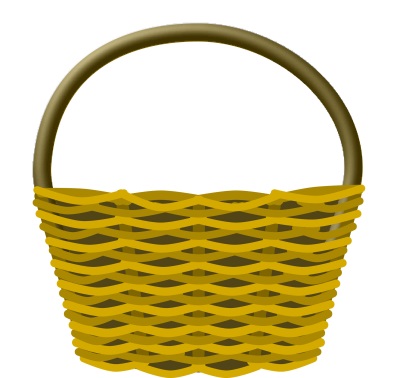 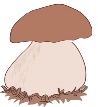 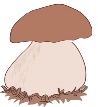 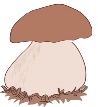 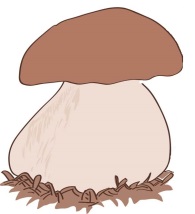 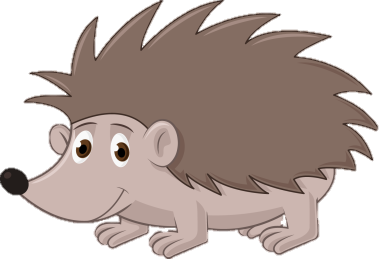 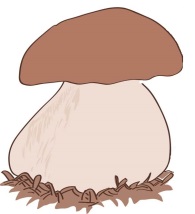 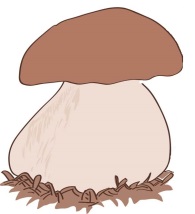 ТРЕУГОЛЬНИК
ТРЕУГОЛЬНИК
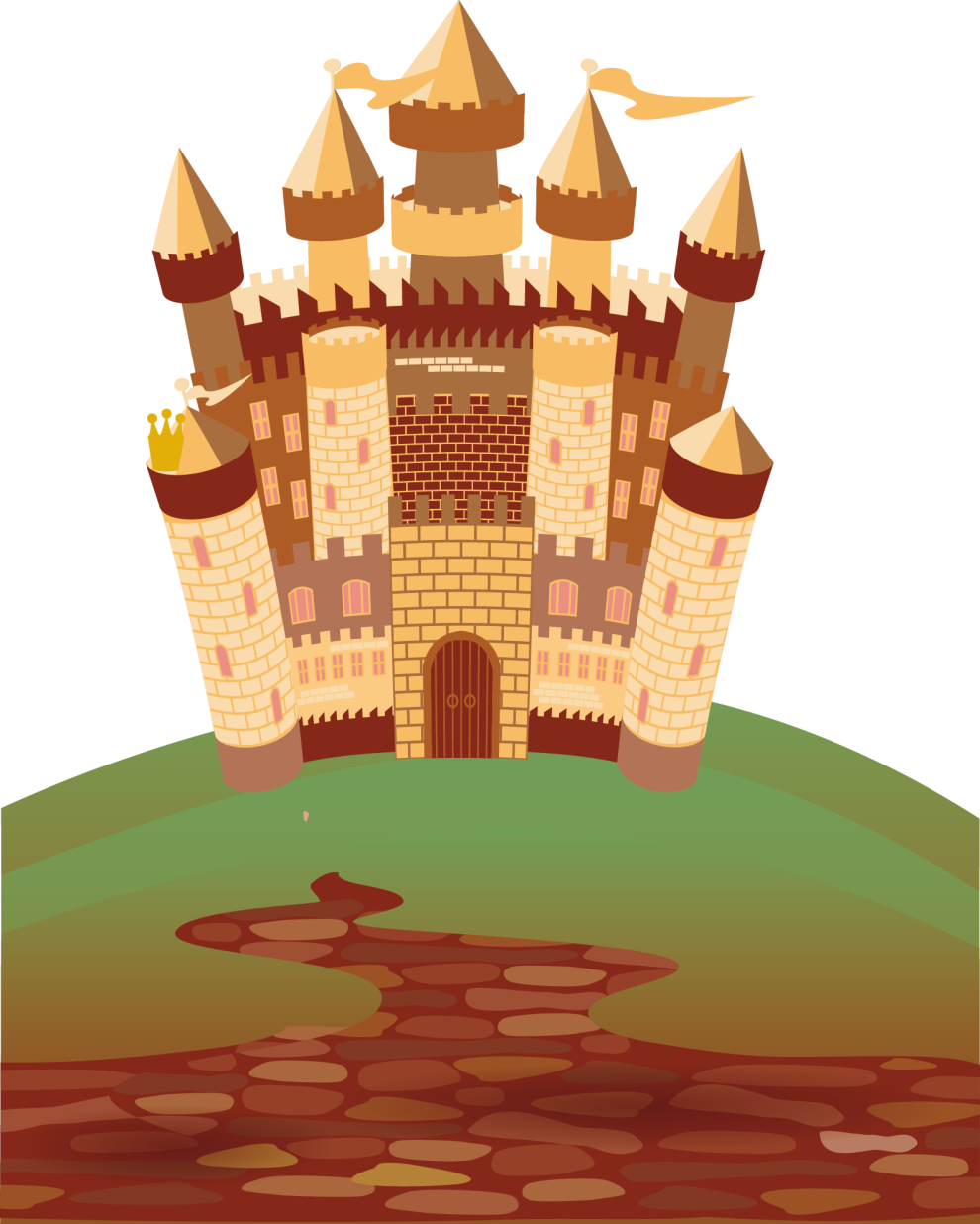 3
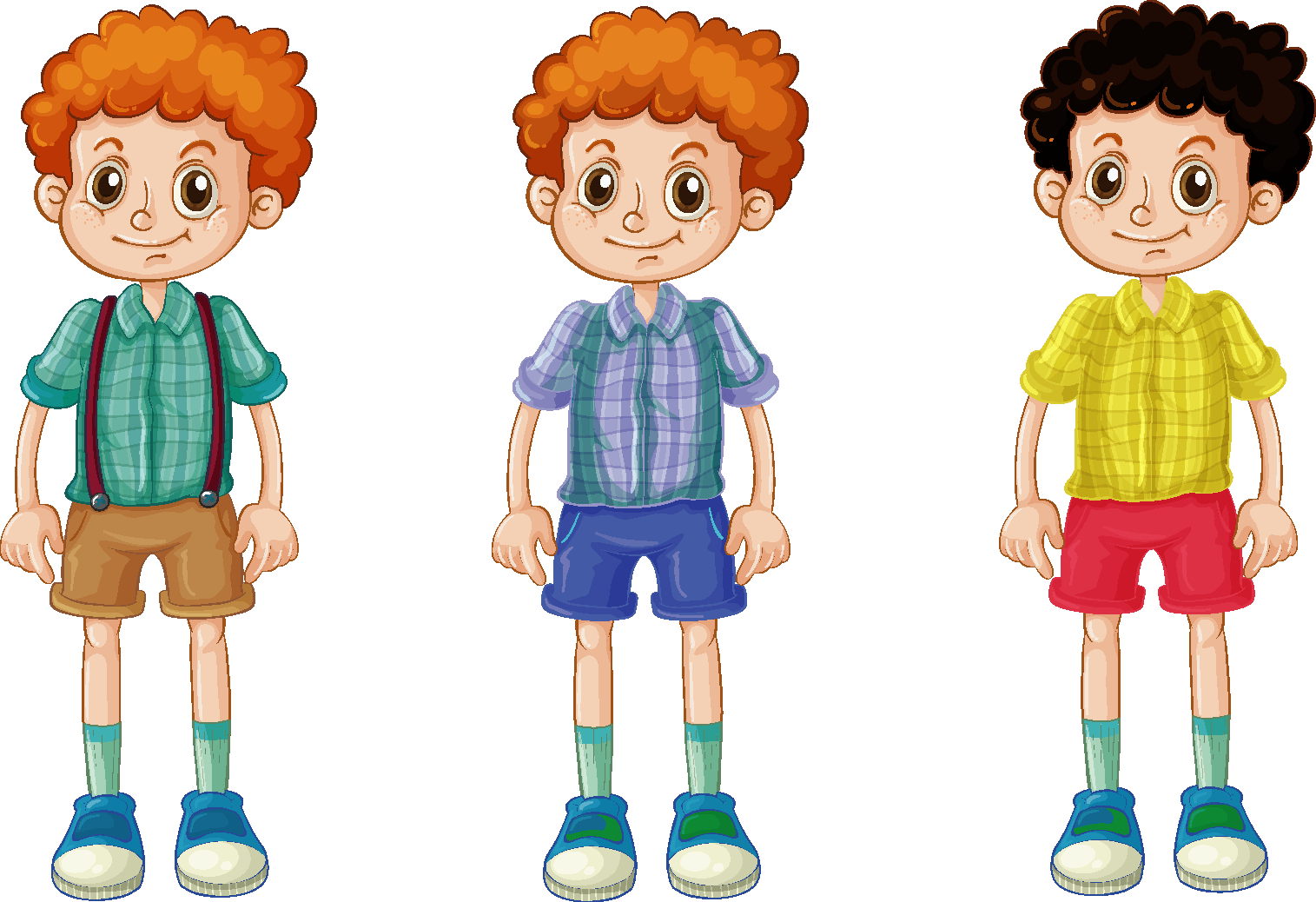 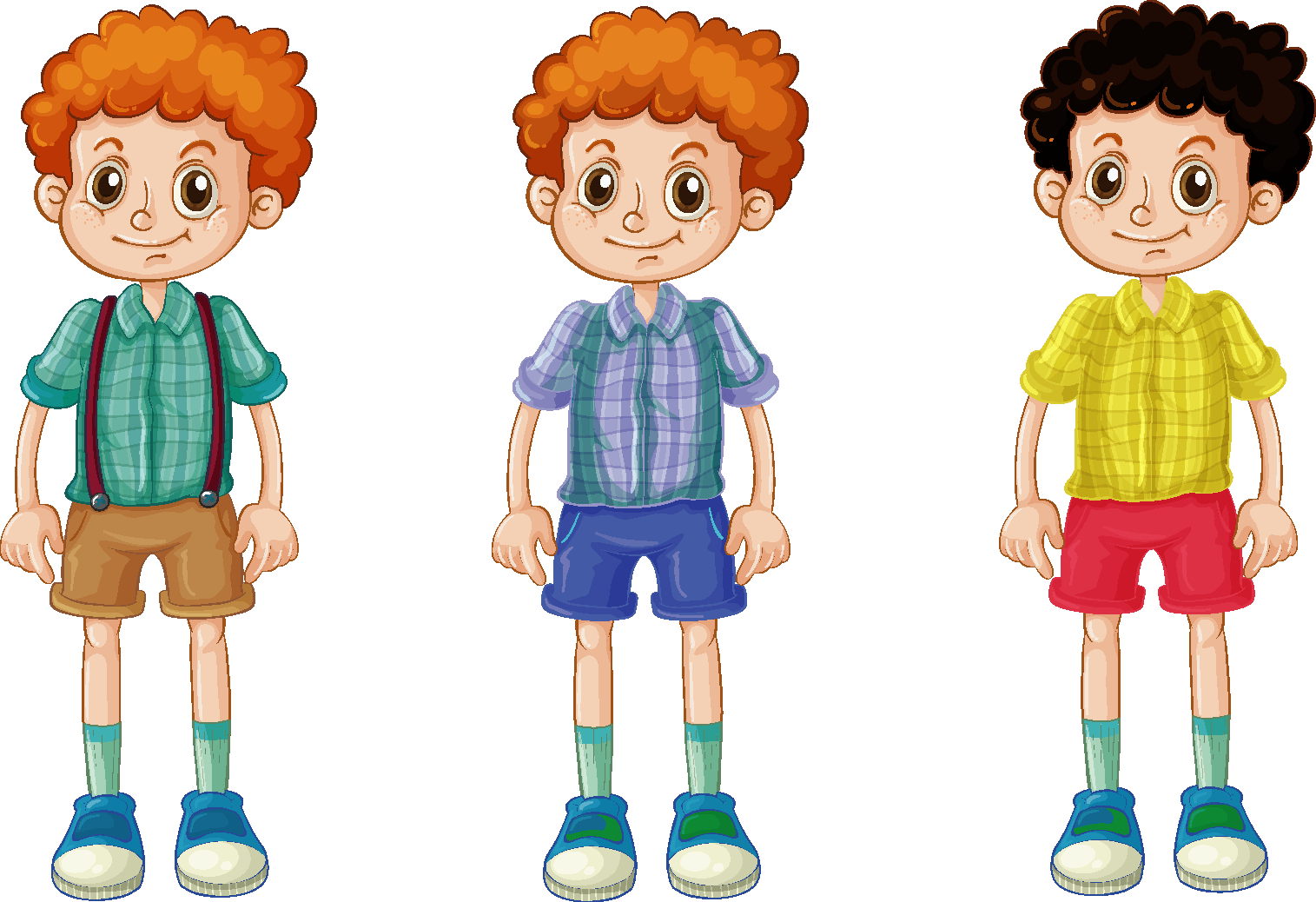 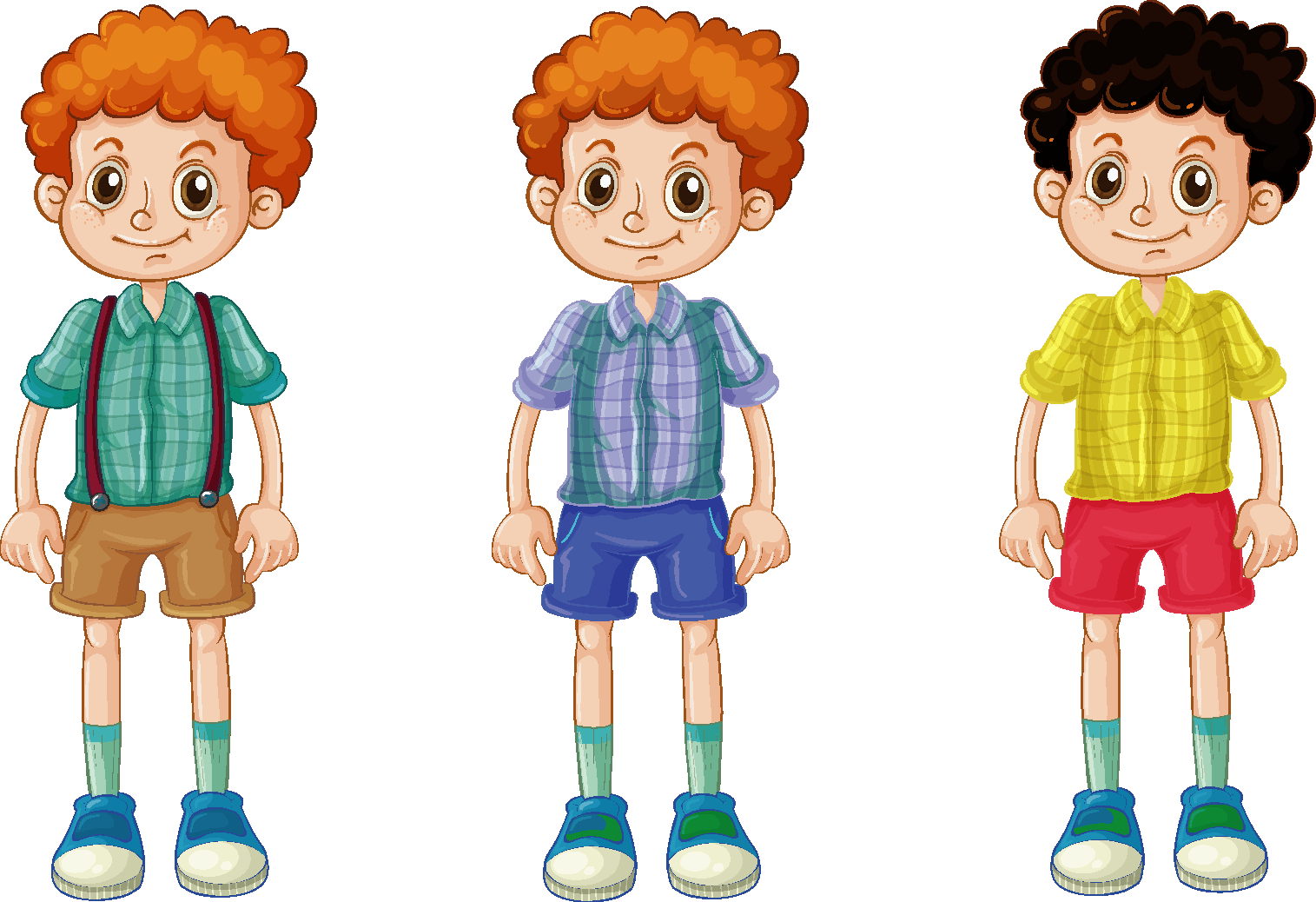 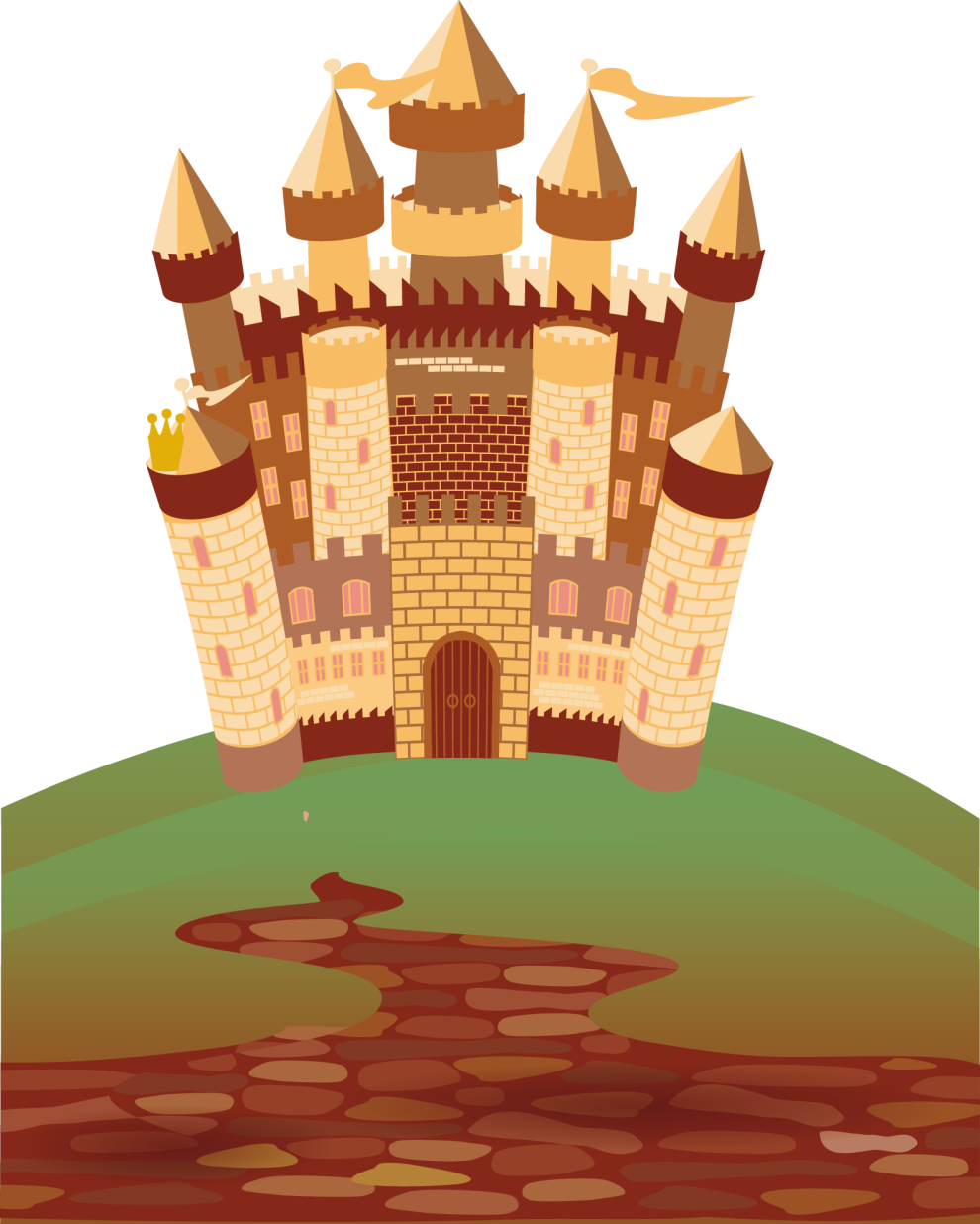 3
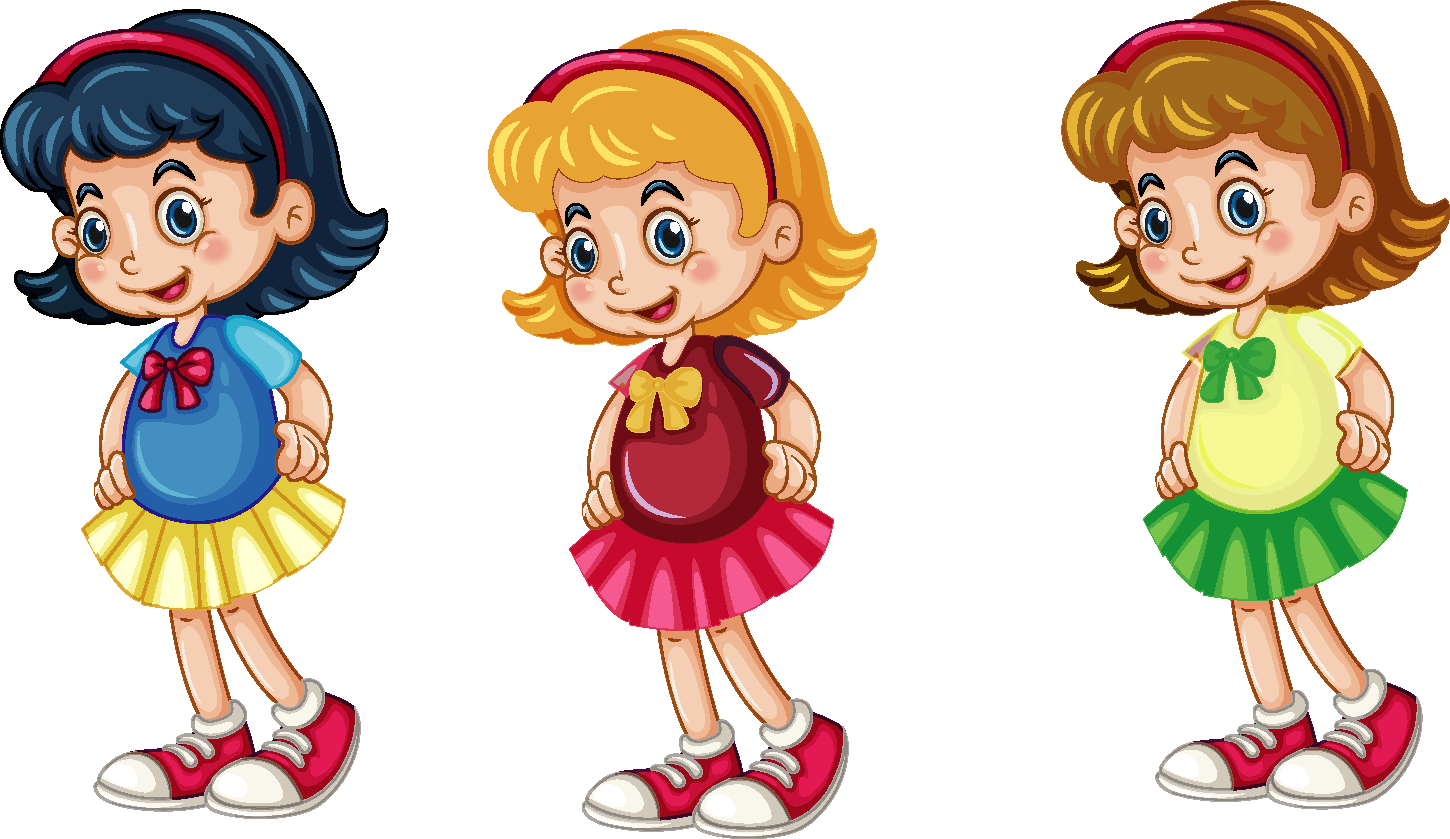 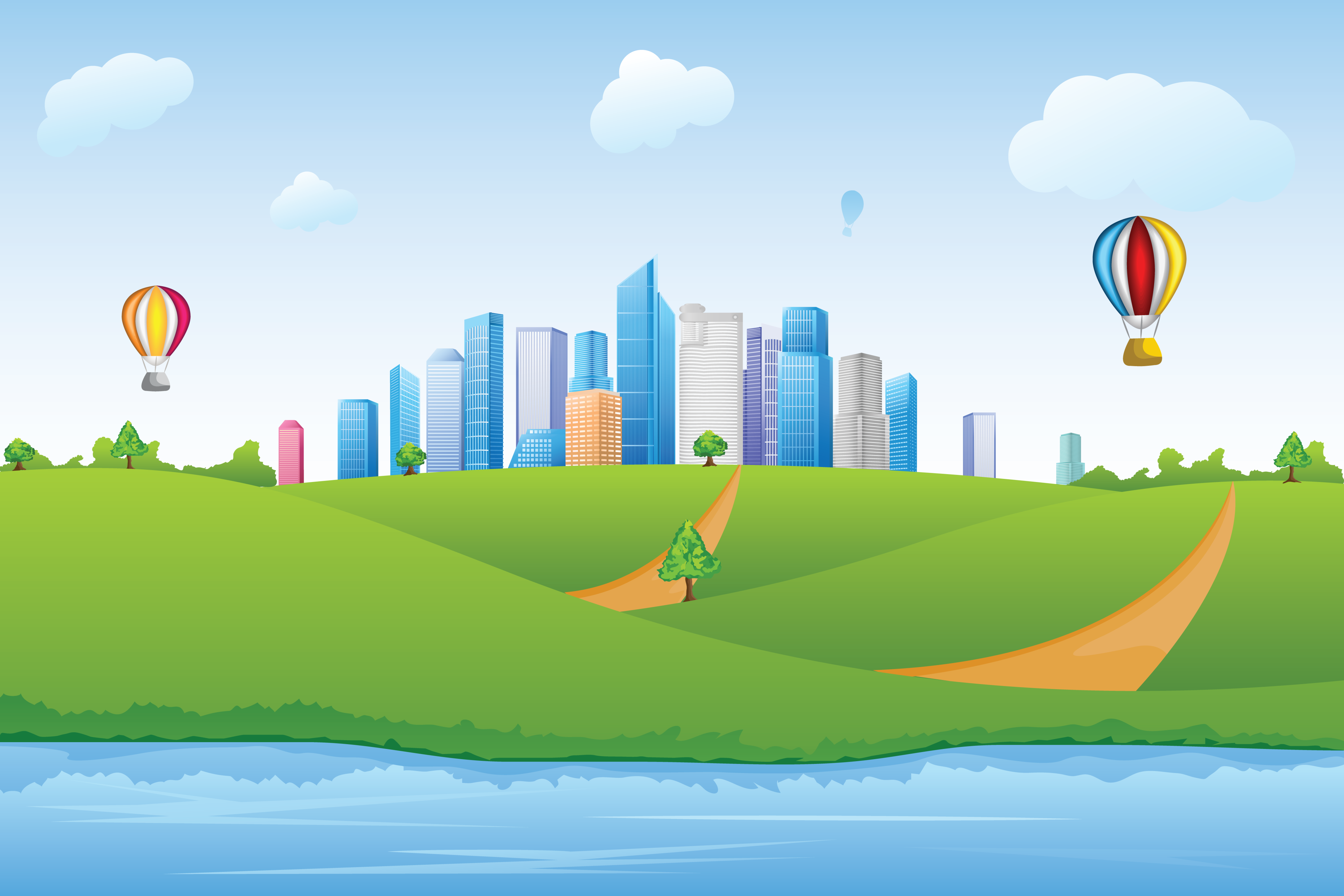 3
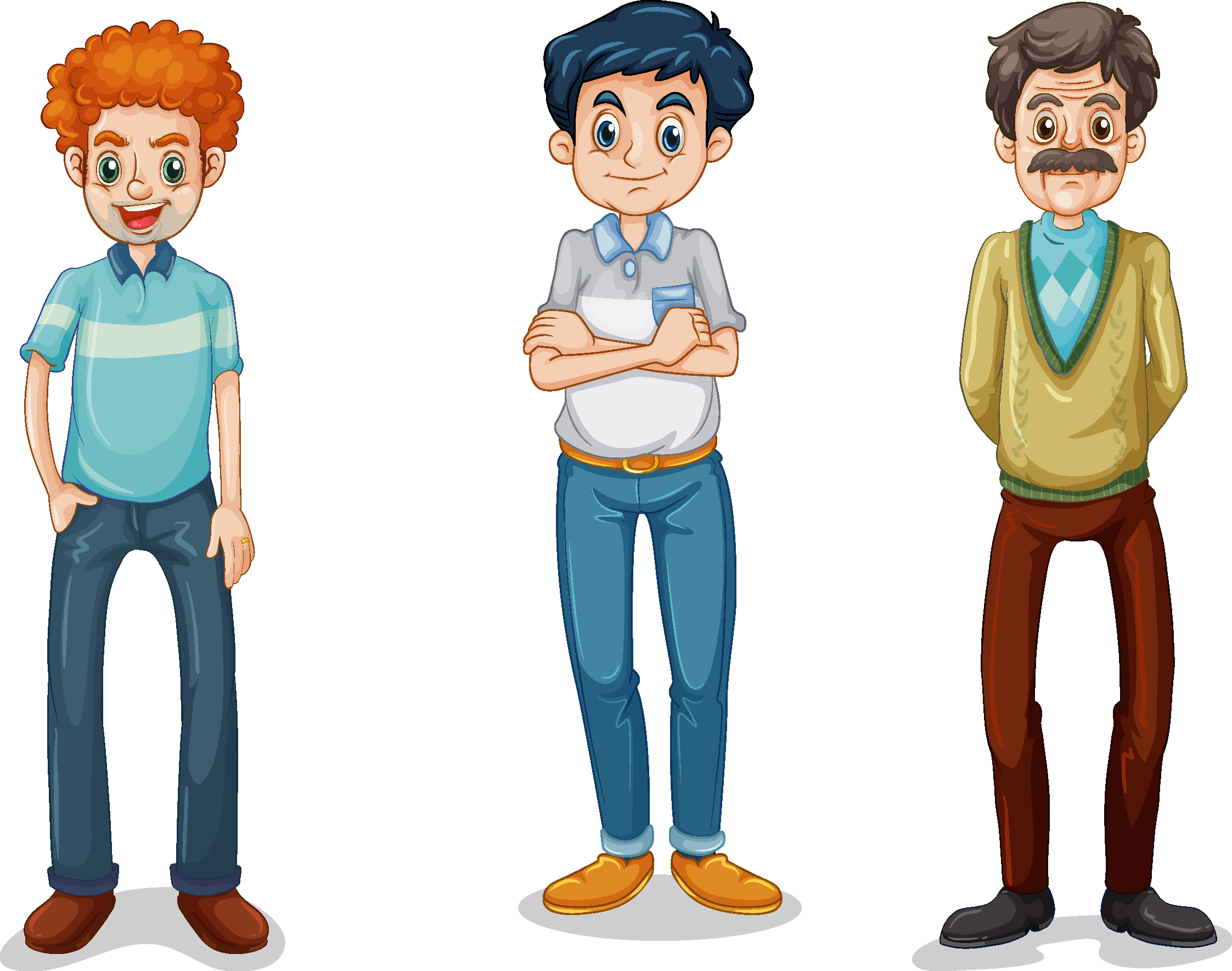 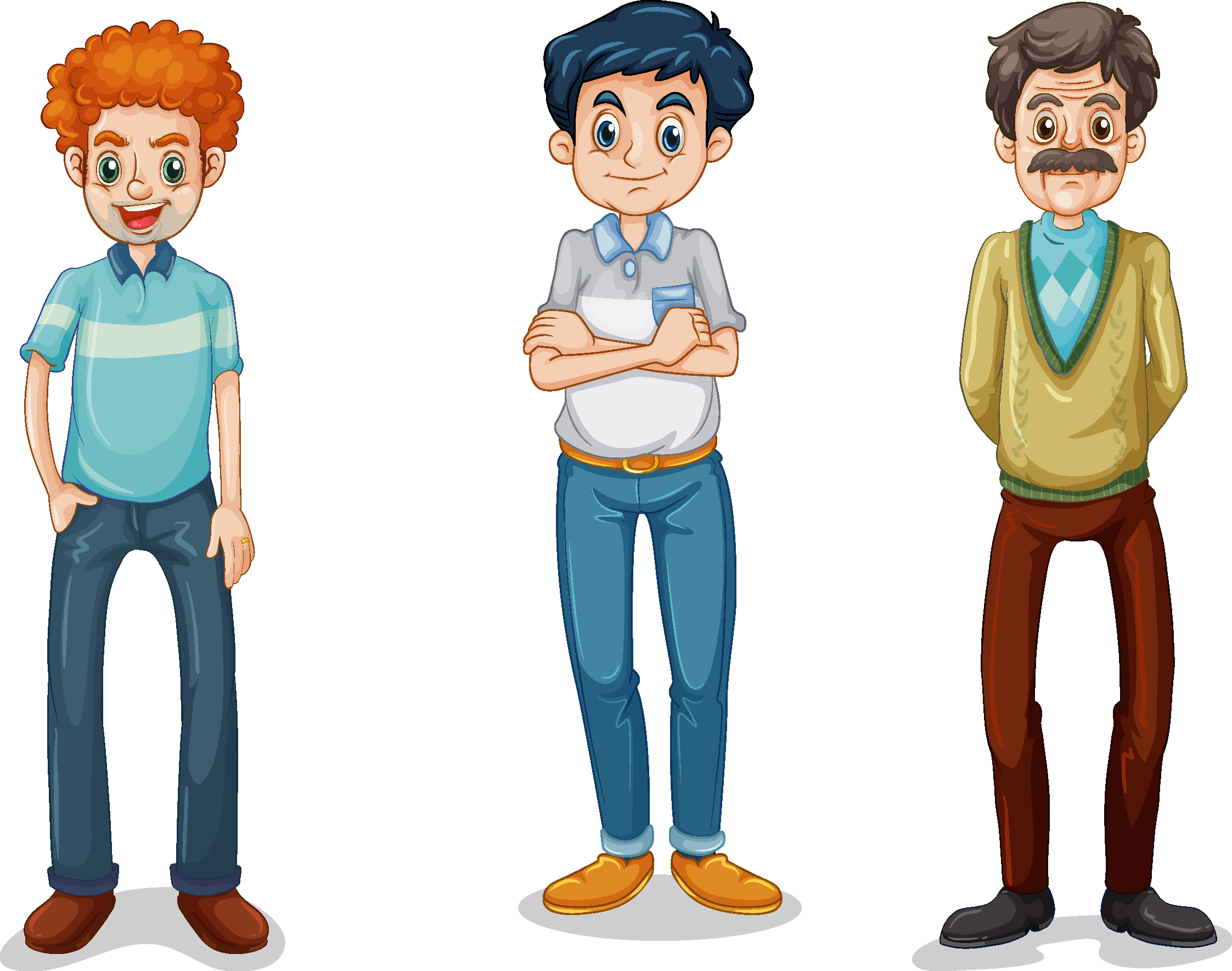 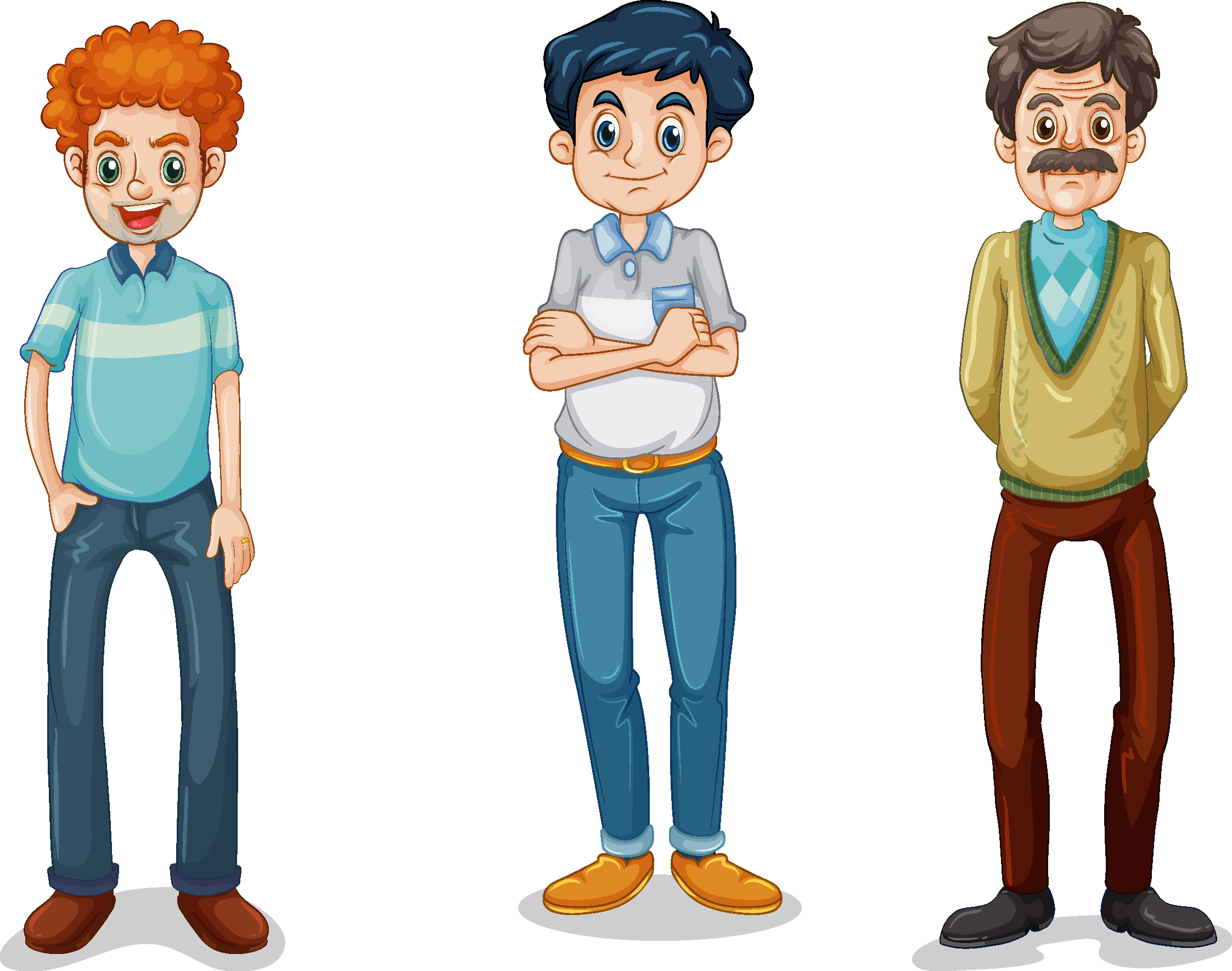 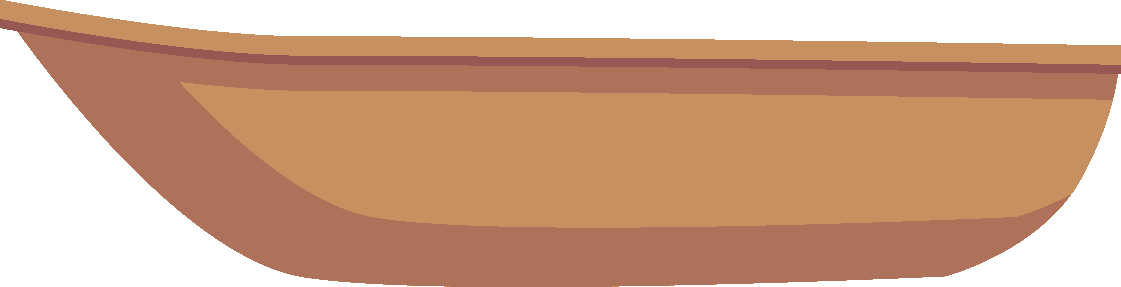 3
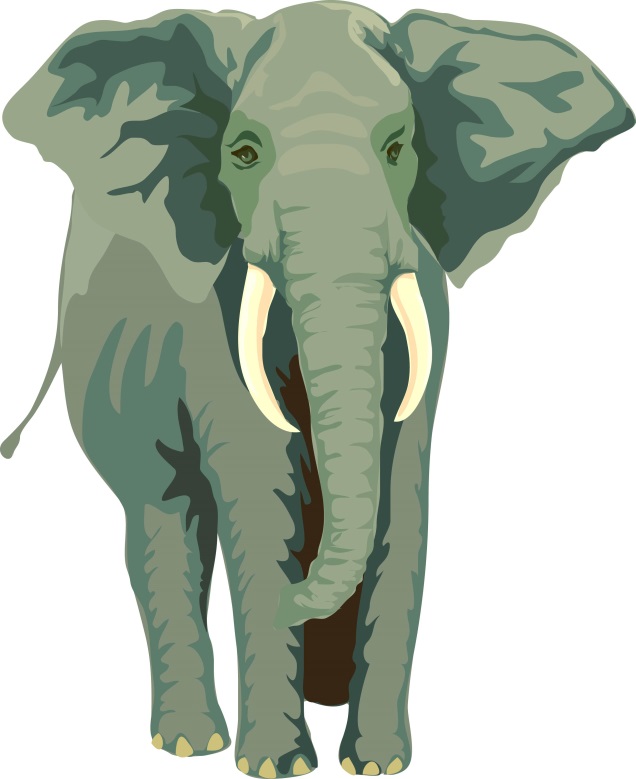 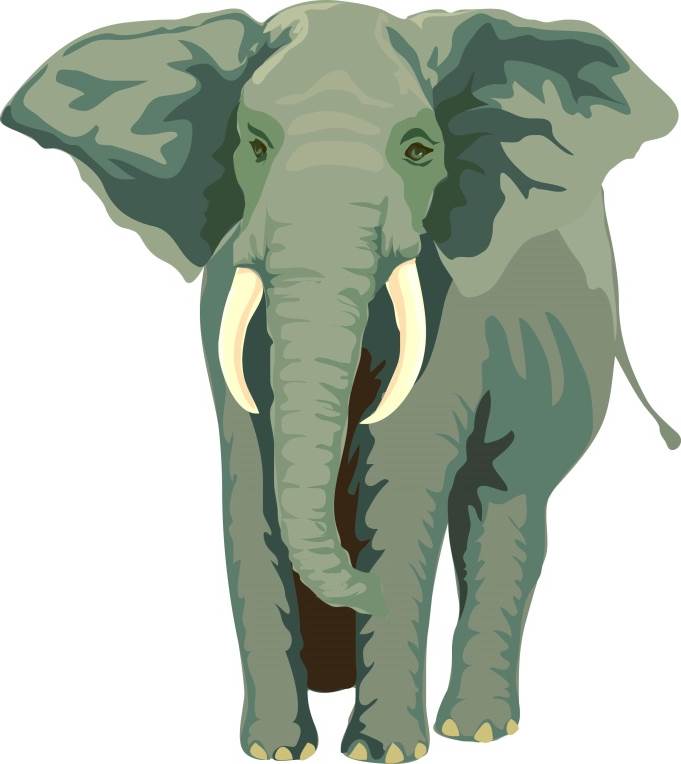 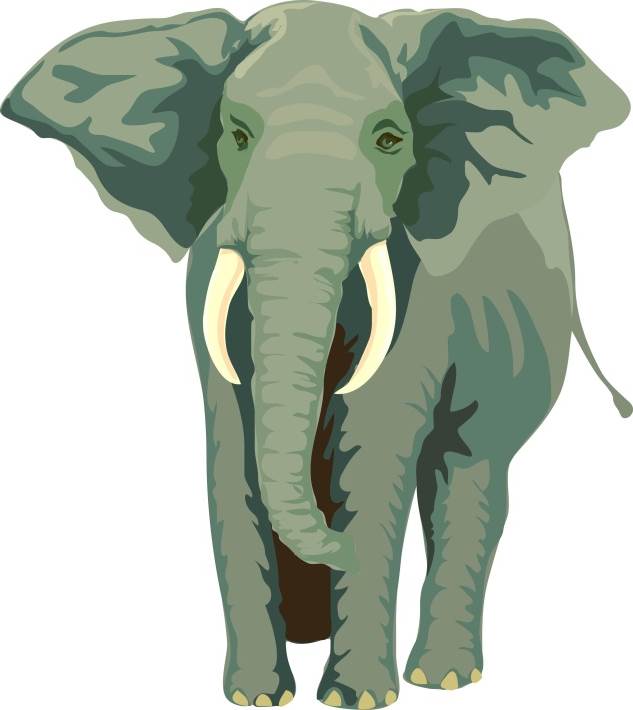 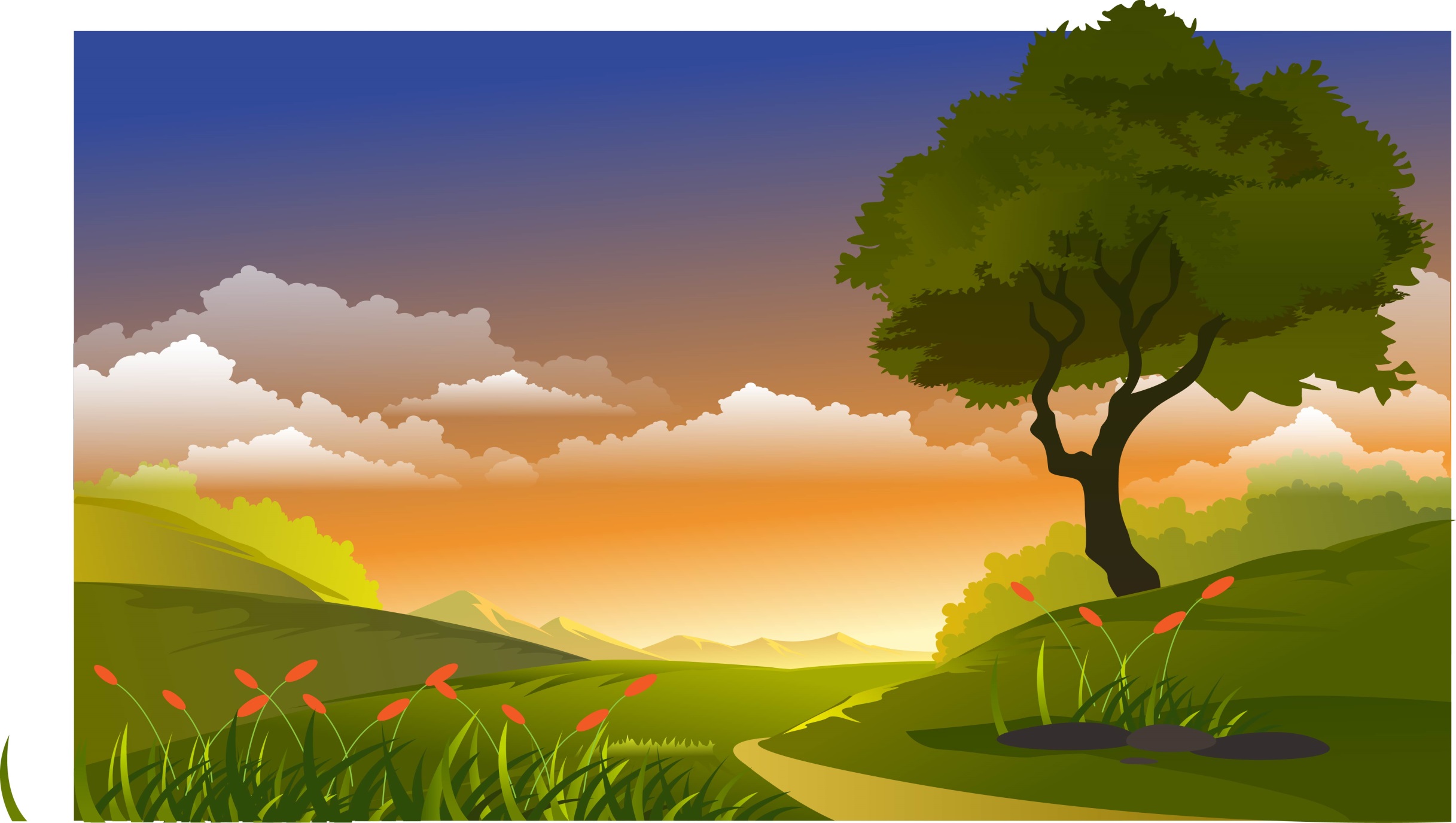 3
3
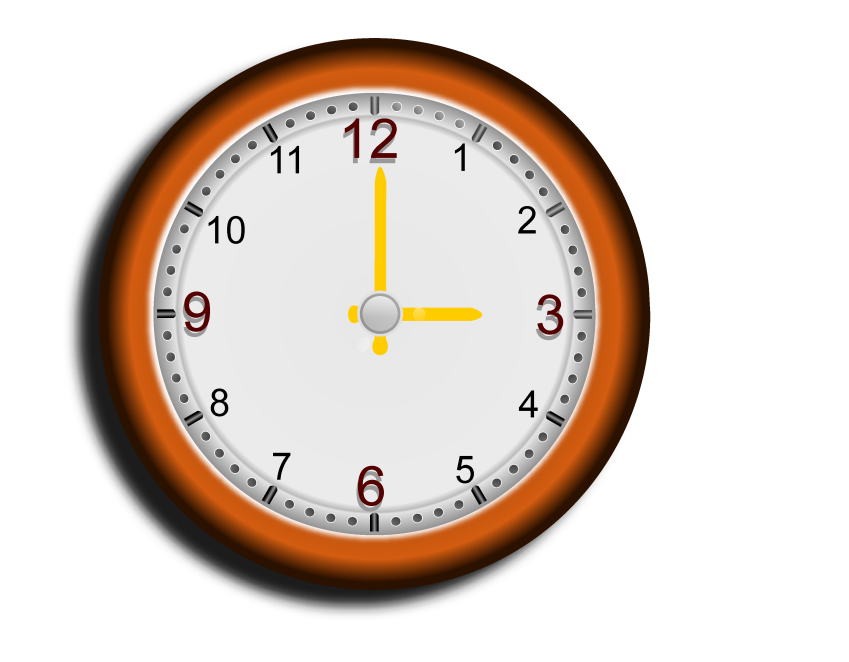 3
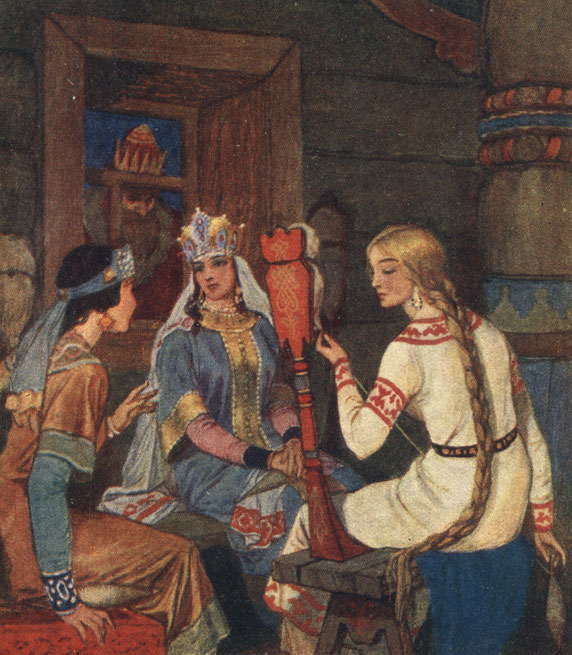 В. А. Серов
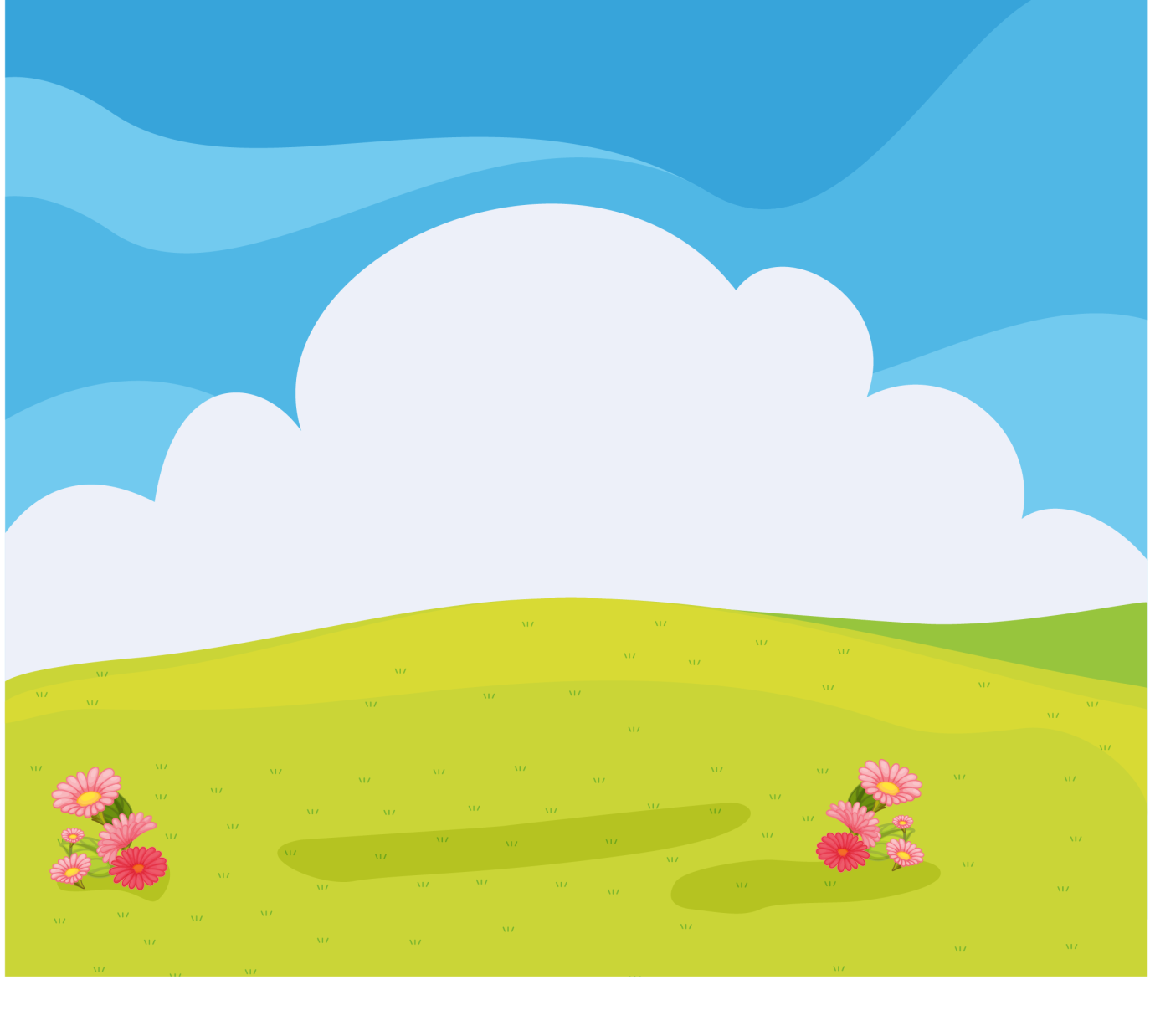 1
3
4
5
6
7
9
2
8
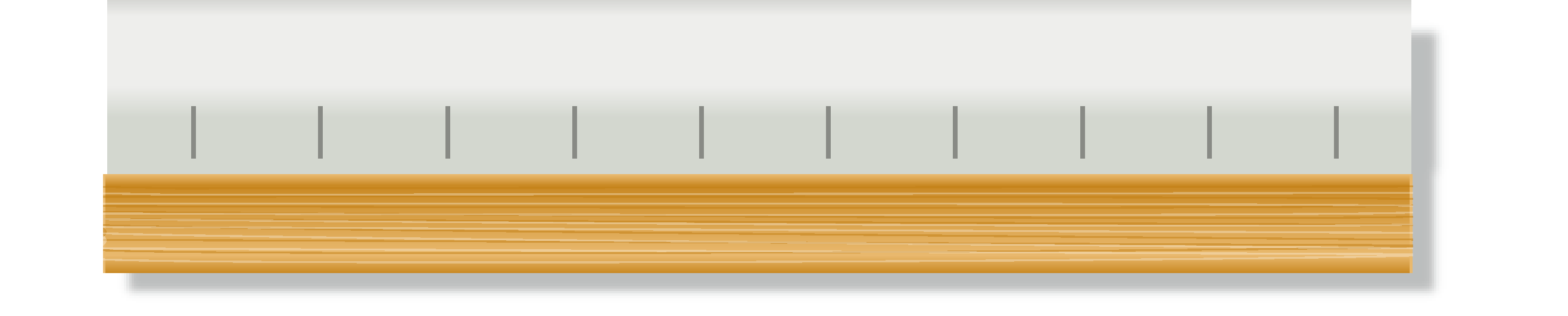 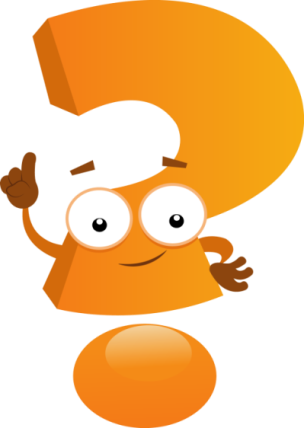 3
БУКВА З
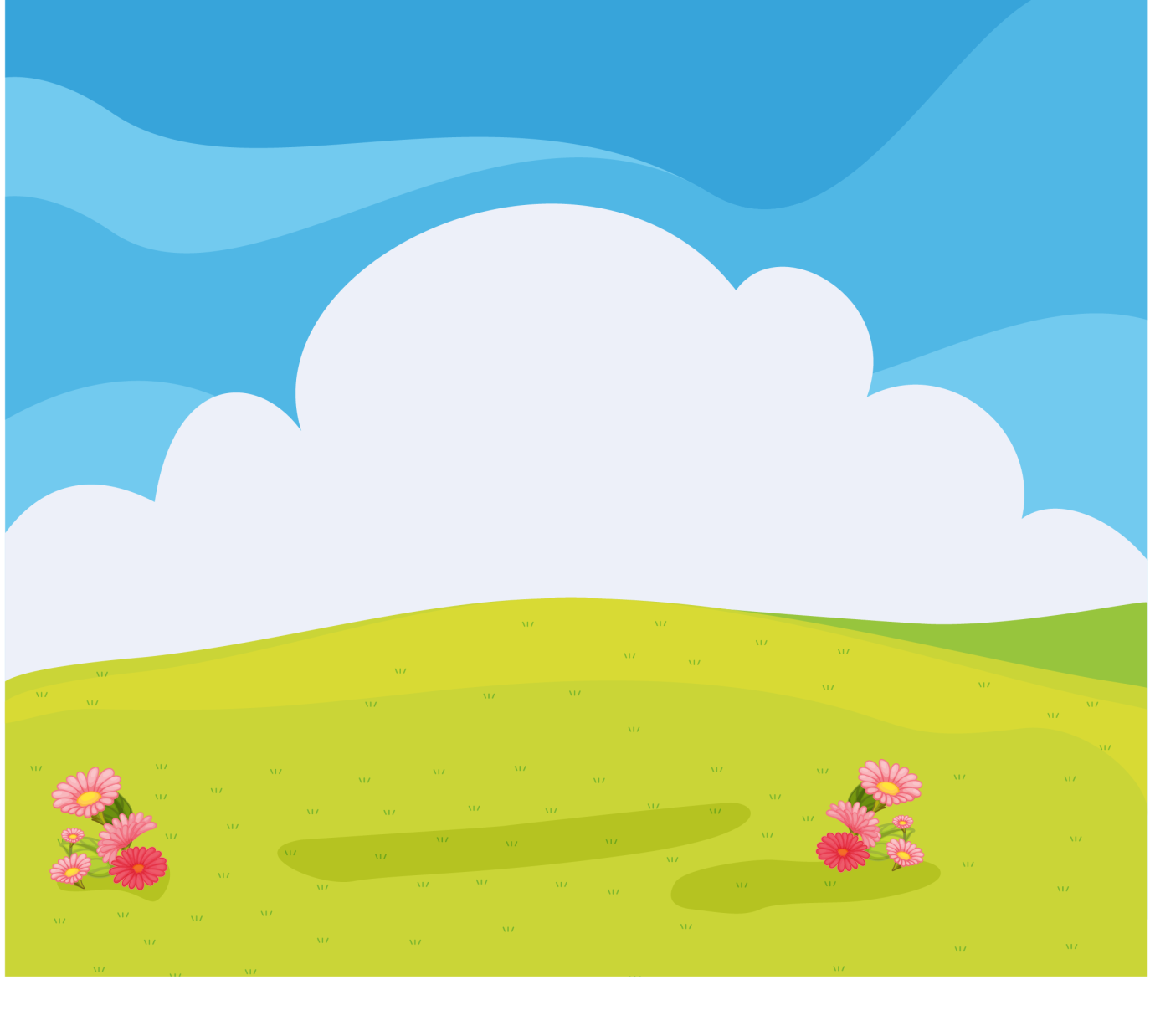 1
3
4
5
6
7
9
2
8
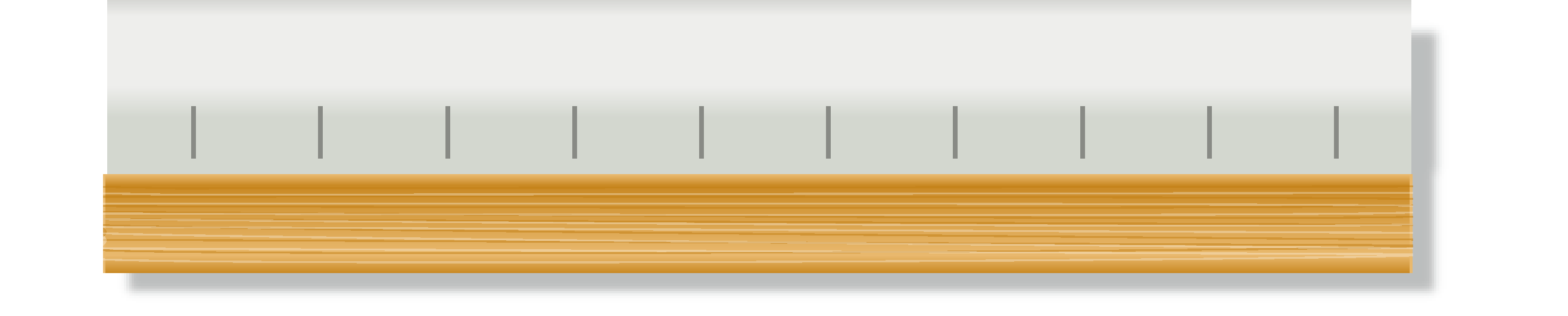